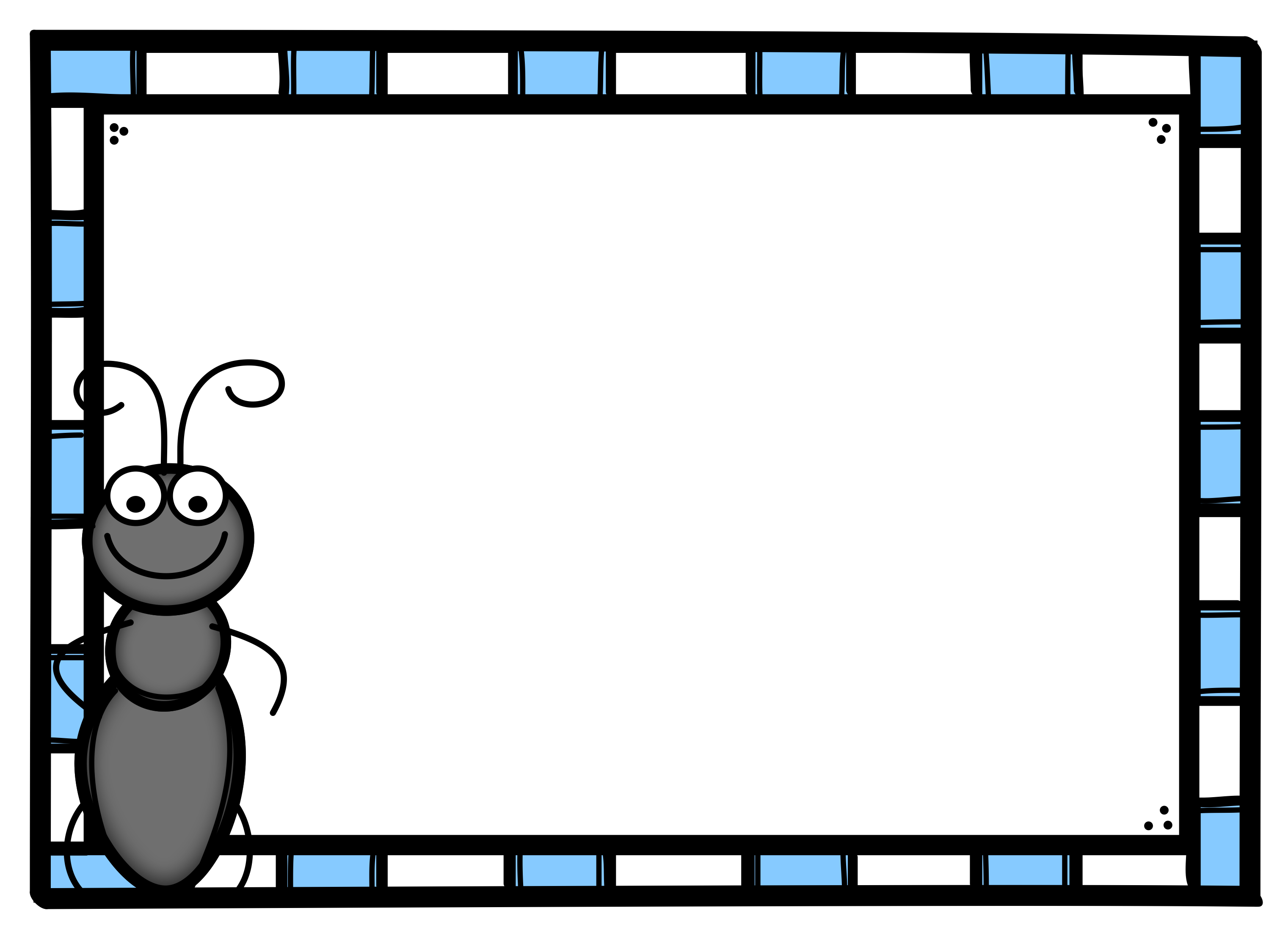 Place Value Names up to Thousands
Click here to start.
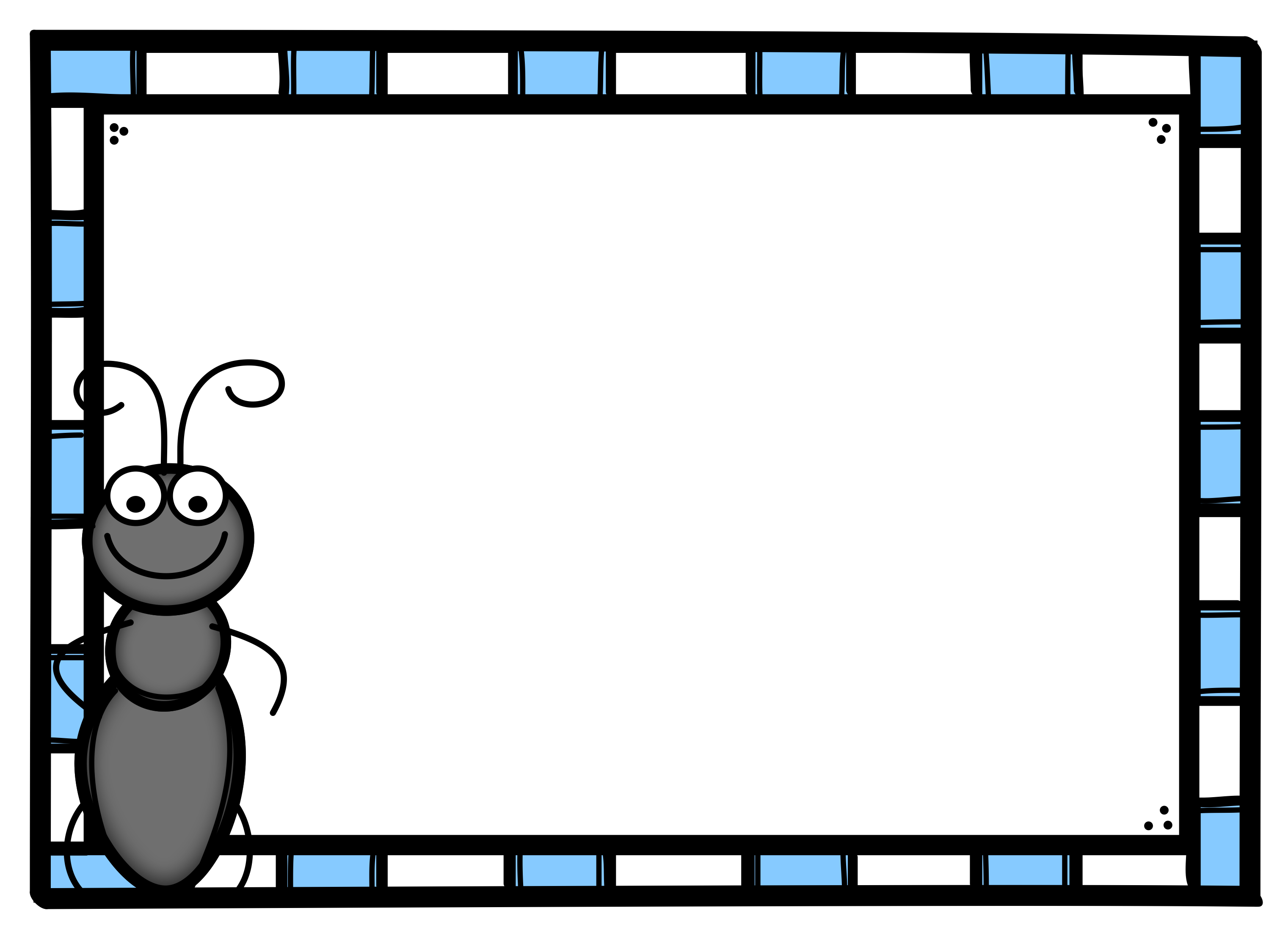 1.  Where is the digit 6?
926
a. ones place
b. tens place
c. hundreds place
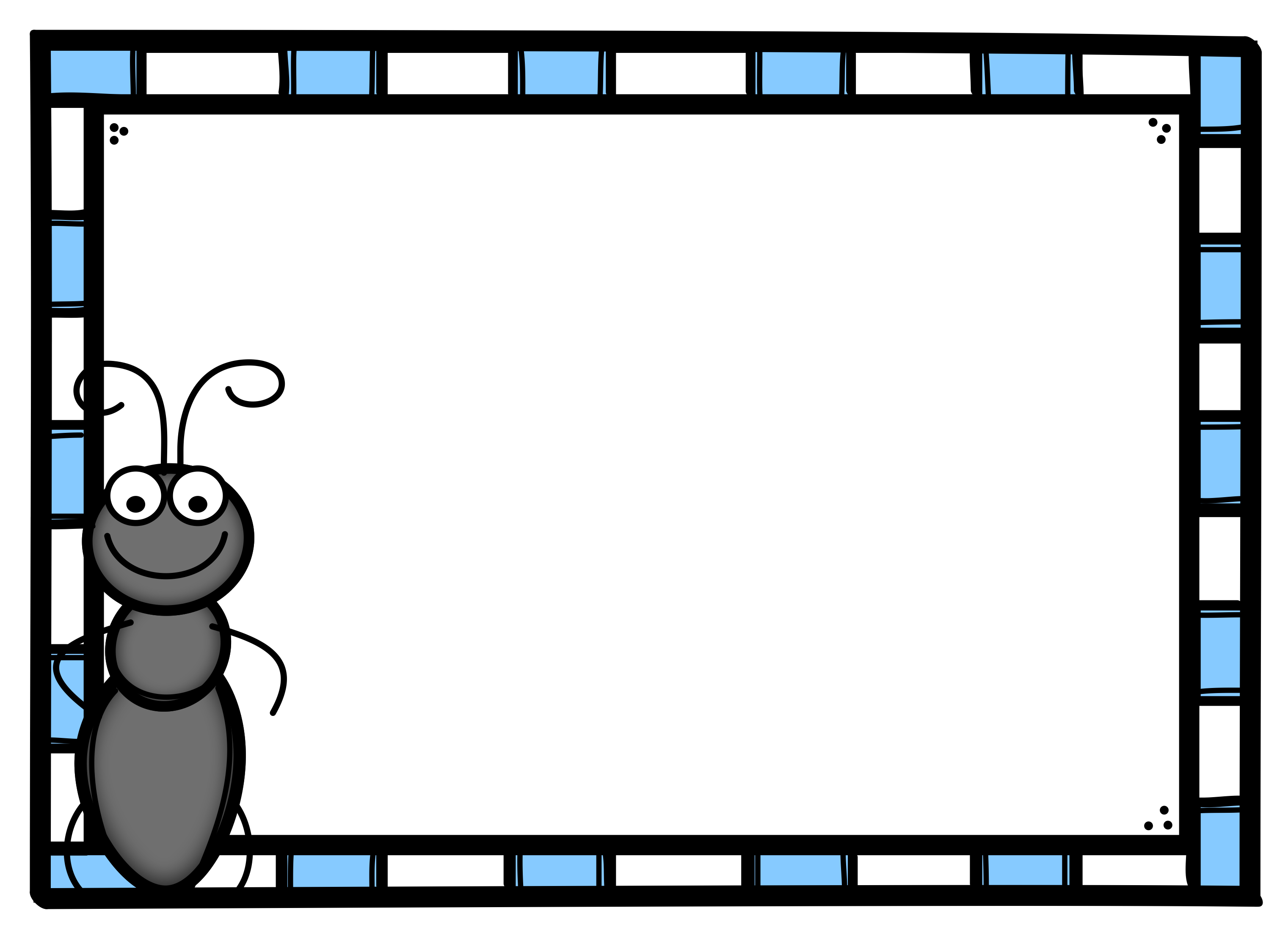 OOPS!
Try Again.
Click here to go back 
to the problem.
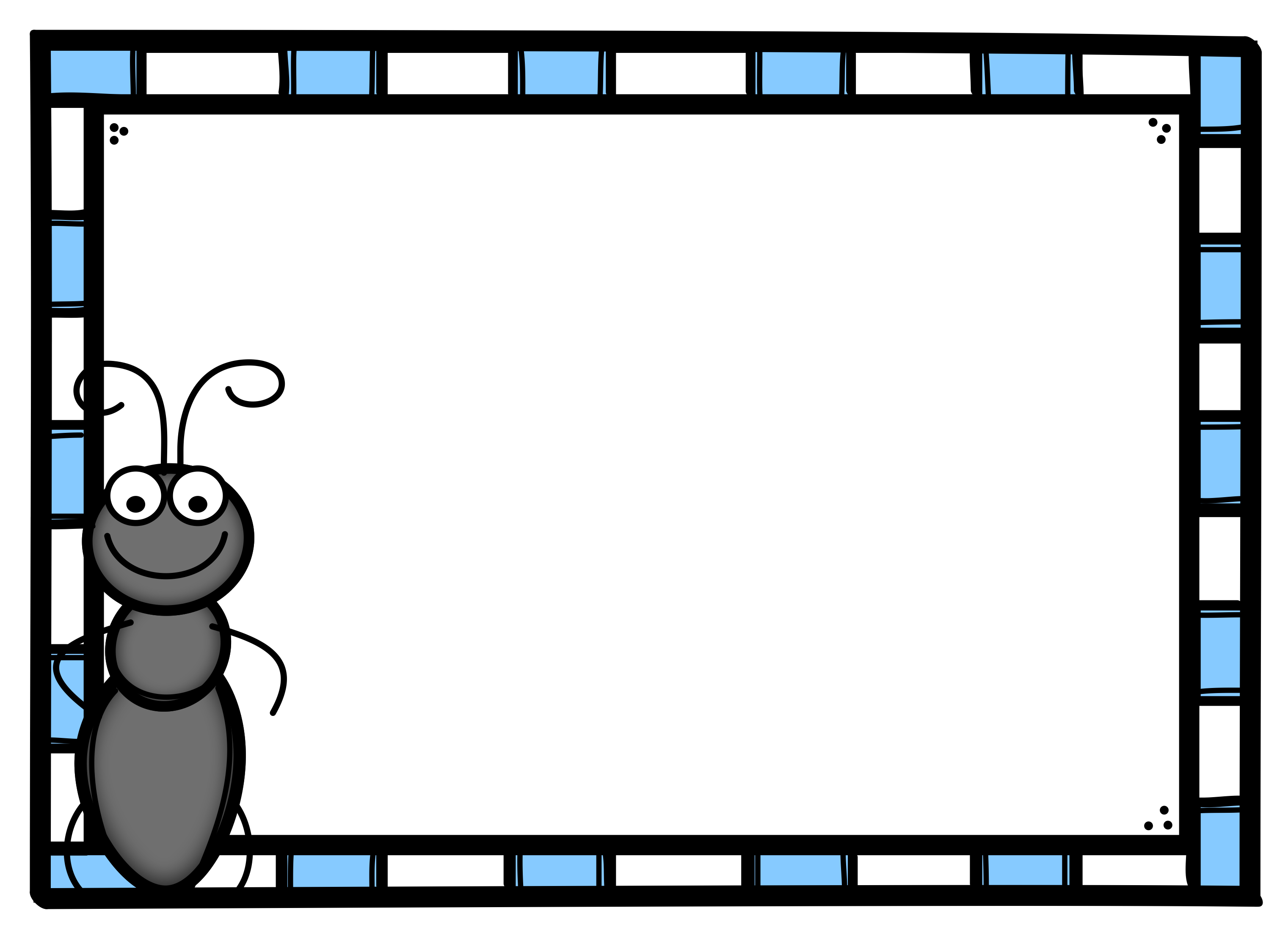 WAY TO GO!!
Click here to go the 
next problem.
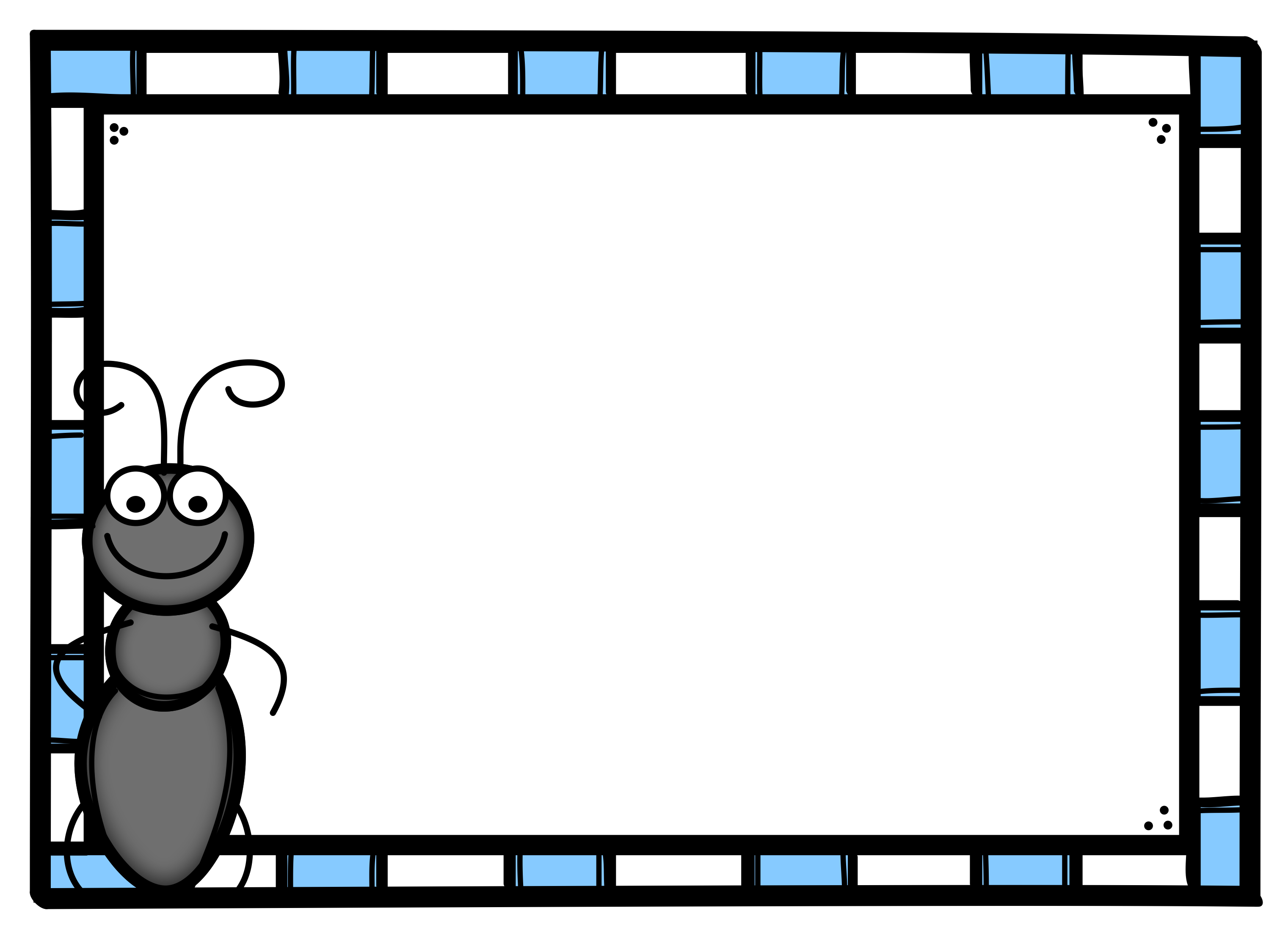 2.  Where is the digit 9?
962
a. ones place
b. tens place
c. hundreds place
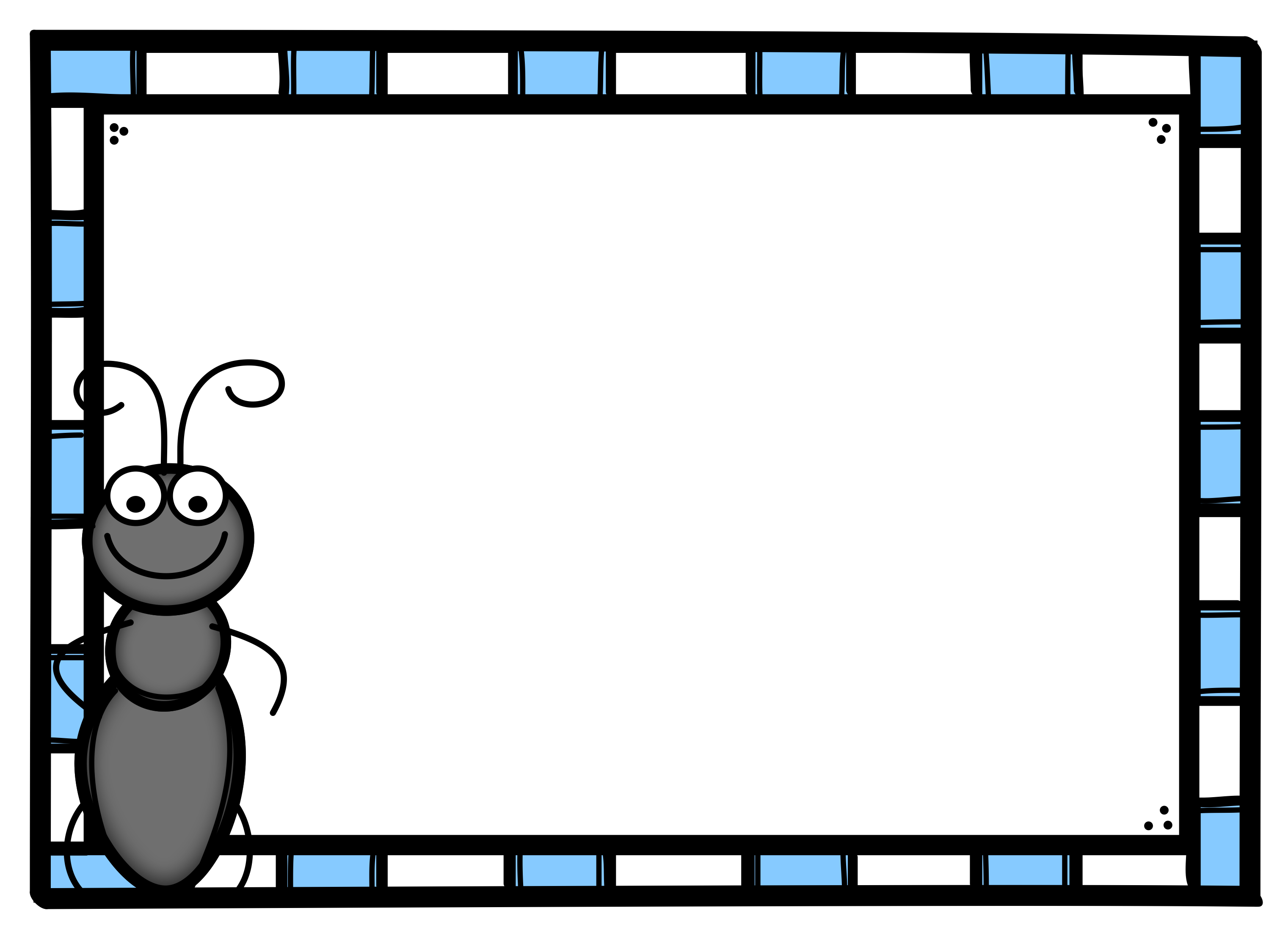 OOPS!
Try Again.
Click here to go back 
to the problem.
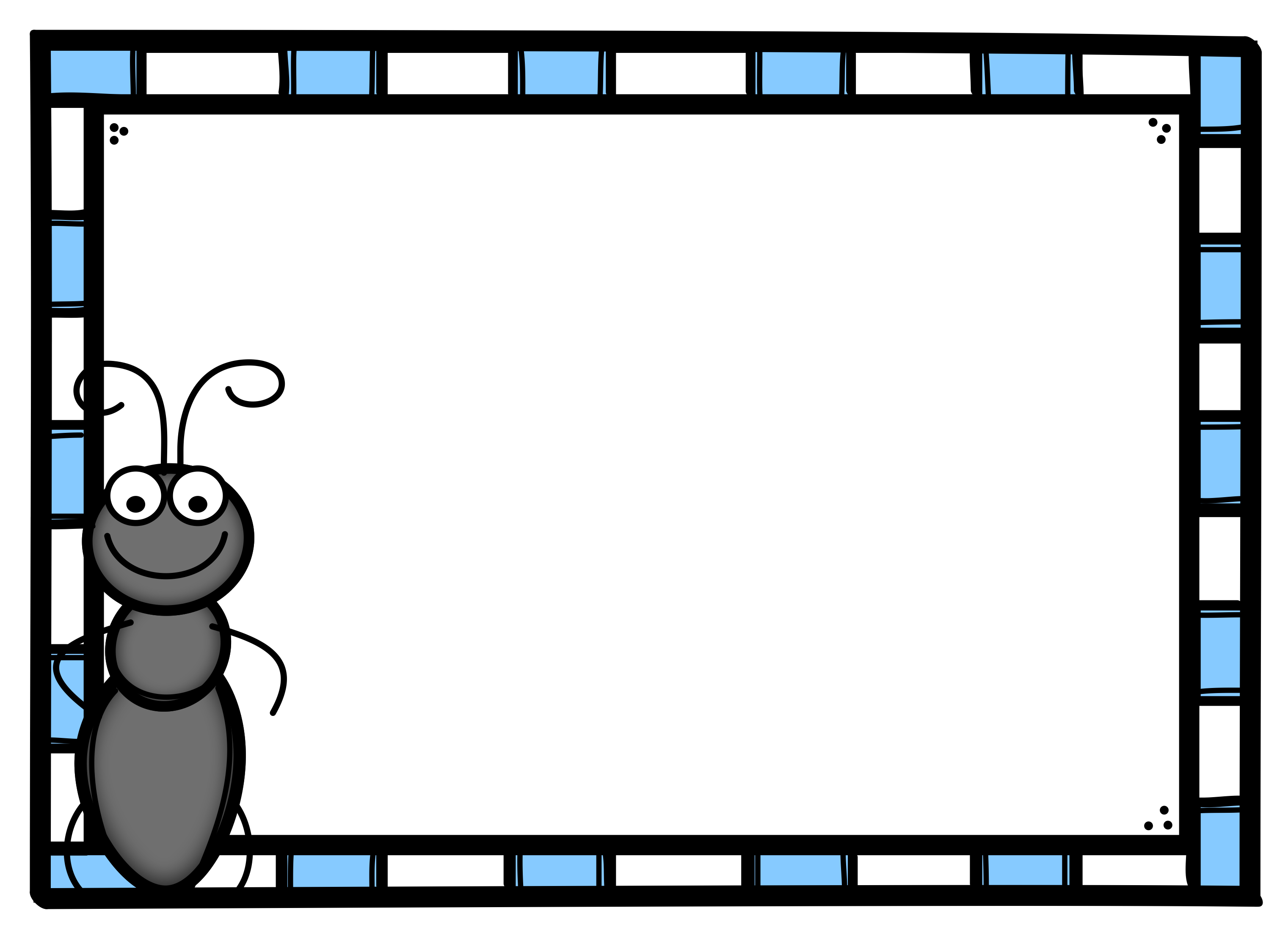 WAY TO GO!!
Click here to go the 
next problem.
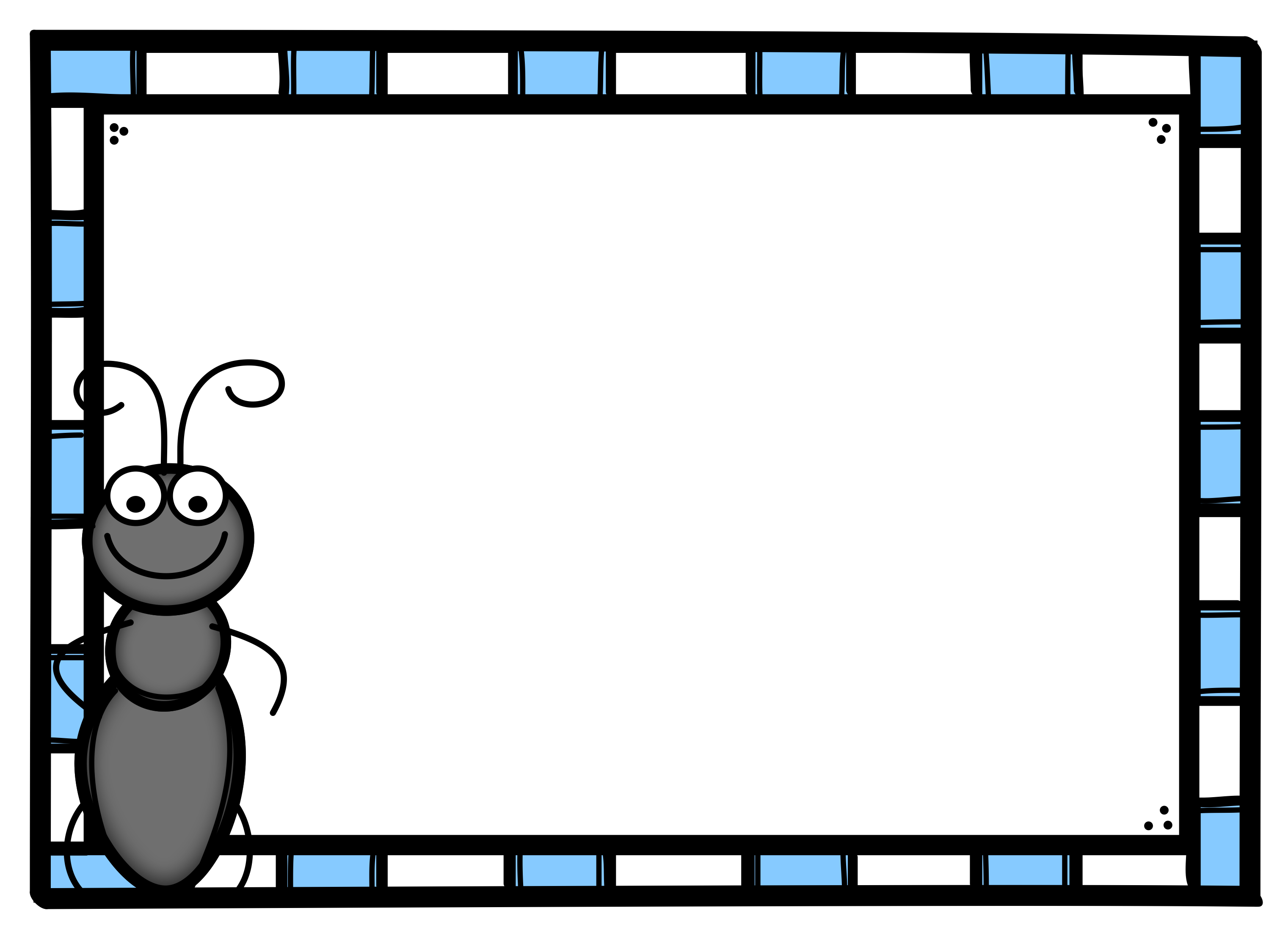 3.  Where is the digit 6?
468
a. ones place
b. tens place
c. hundreds place
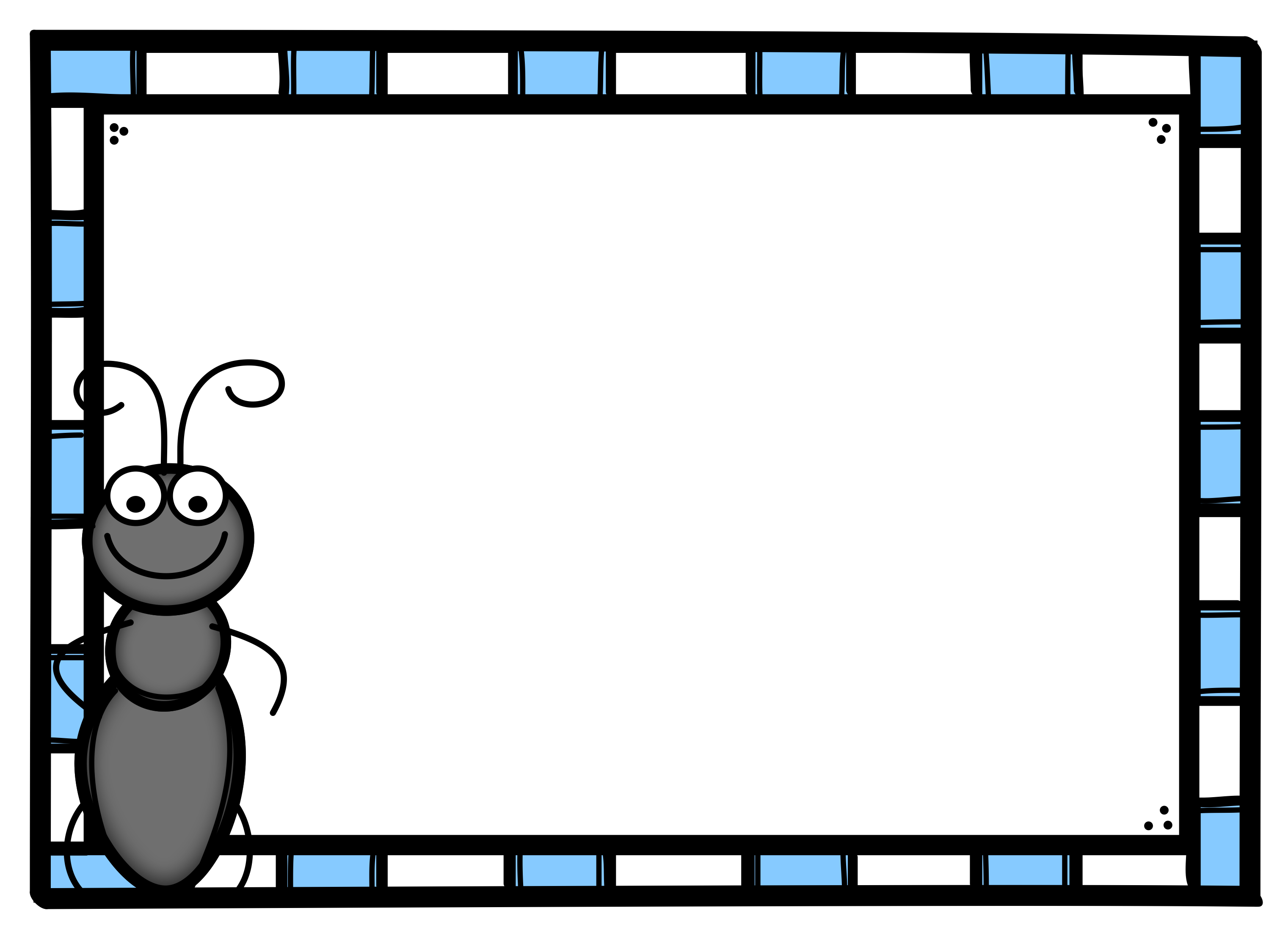 OOPS!
Try Again.
Click here to go back 
to the problem.
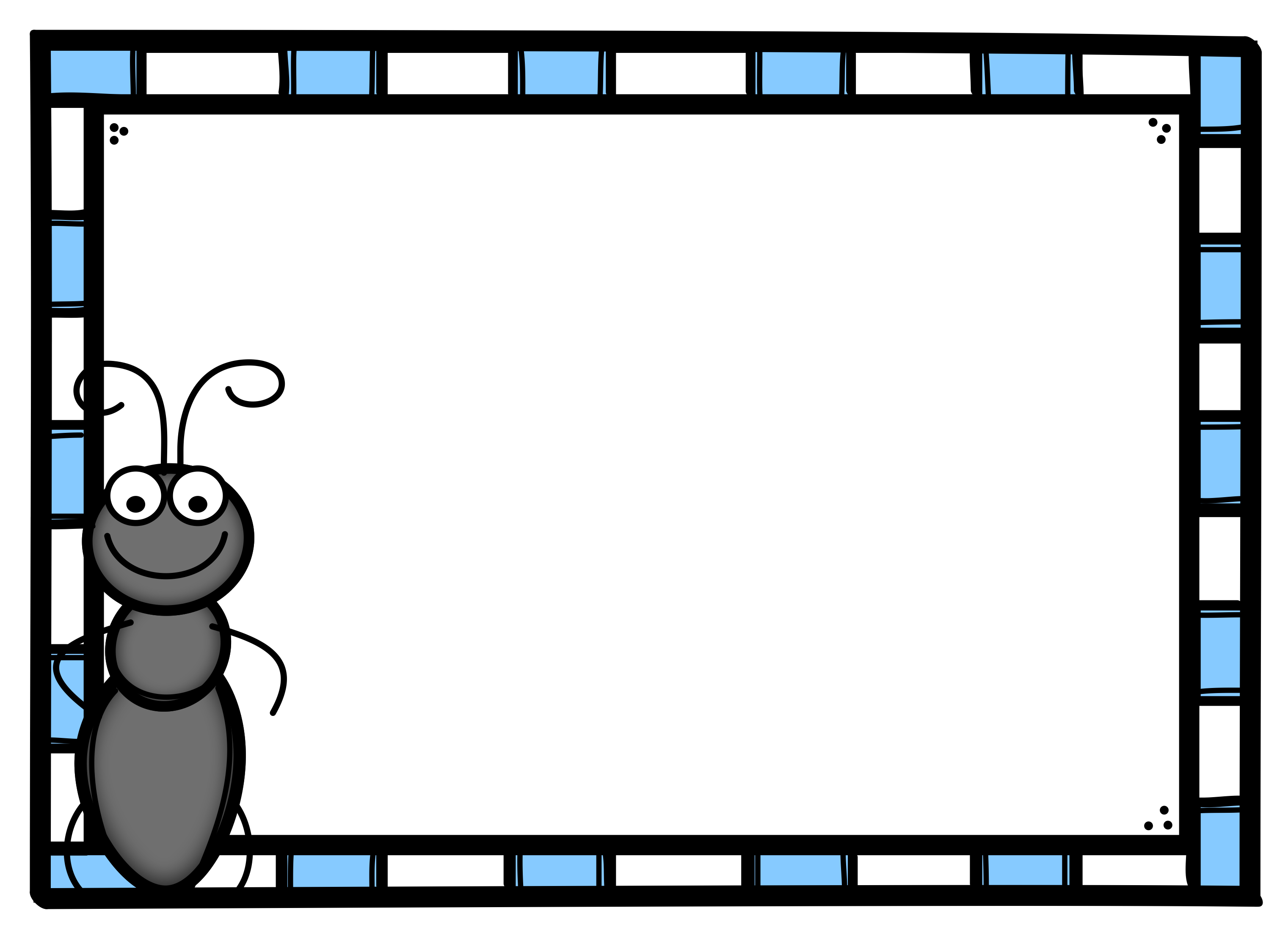 WAY TO GO!!
Click here to go the 
next problem.
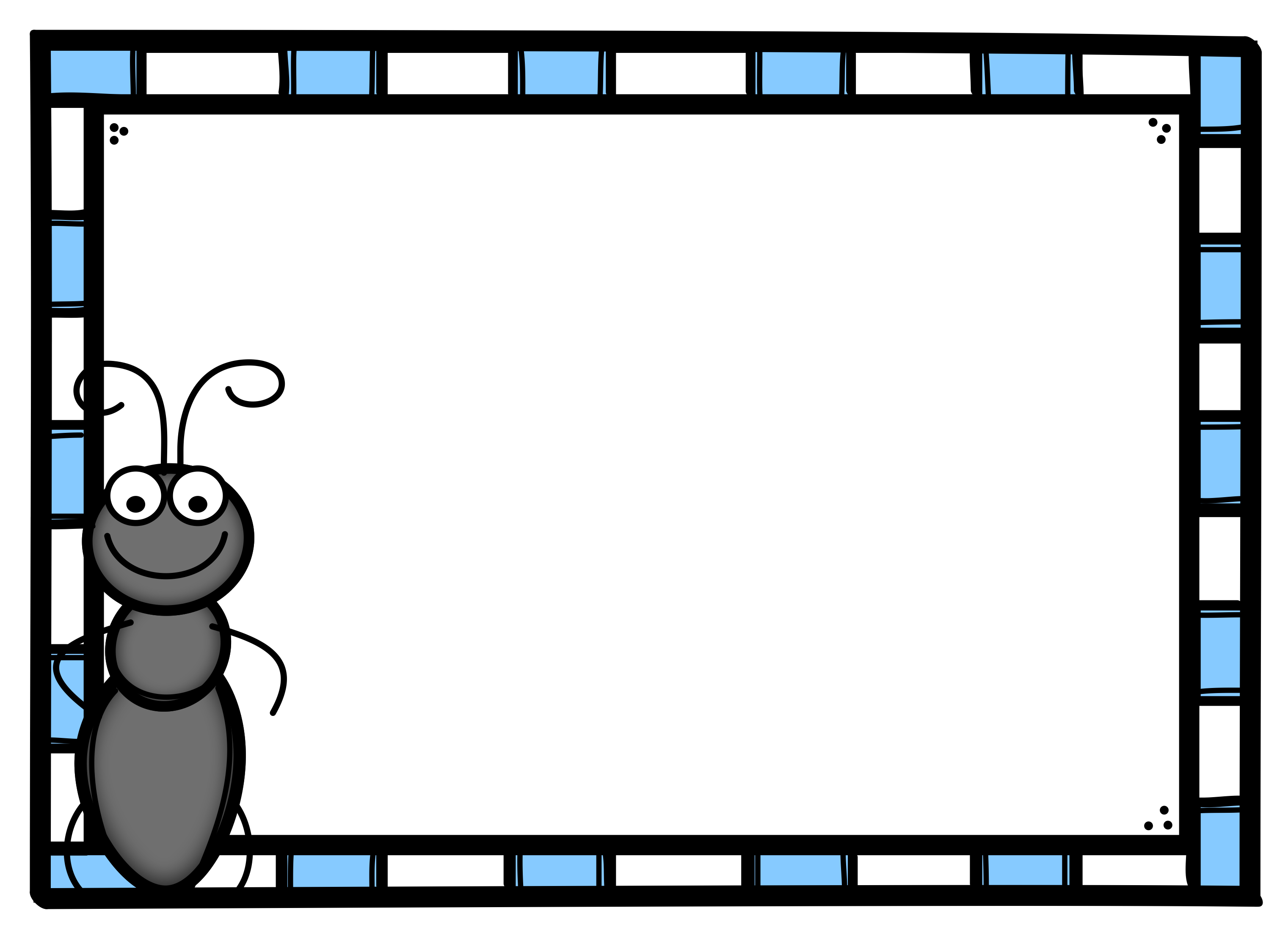 4.  Which digit is in the hundreds place?  370
a. 3
b. 7
c. 0
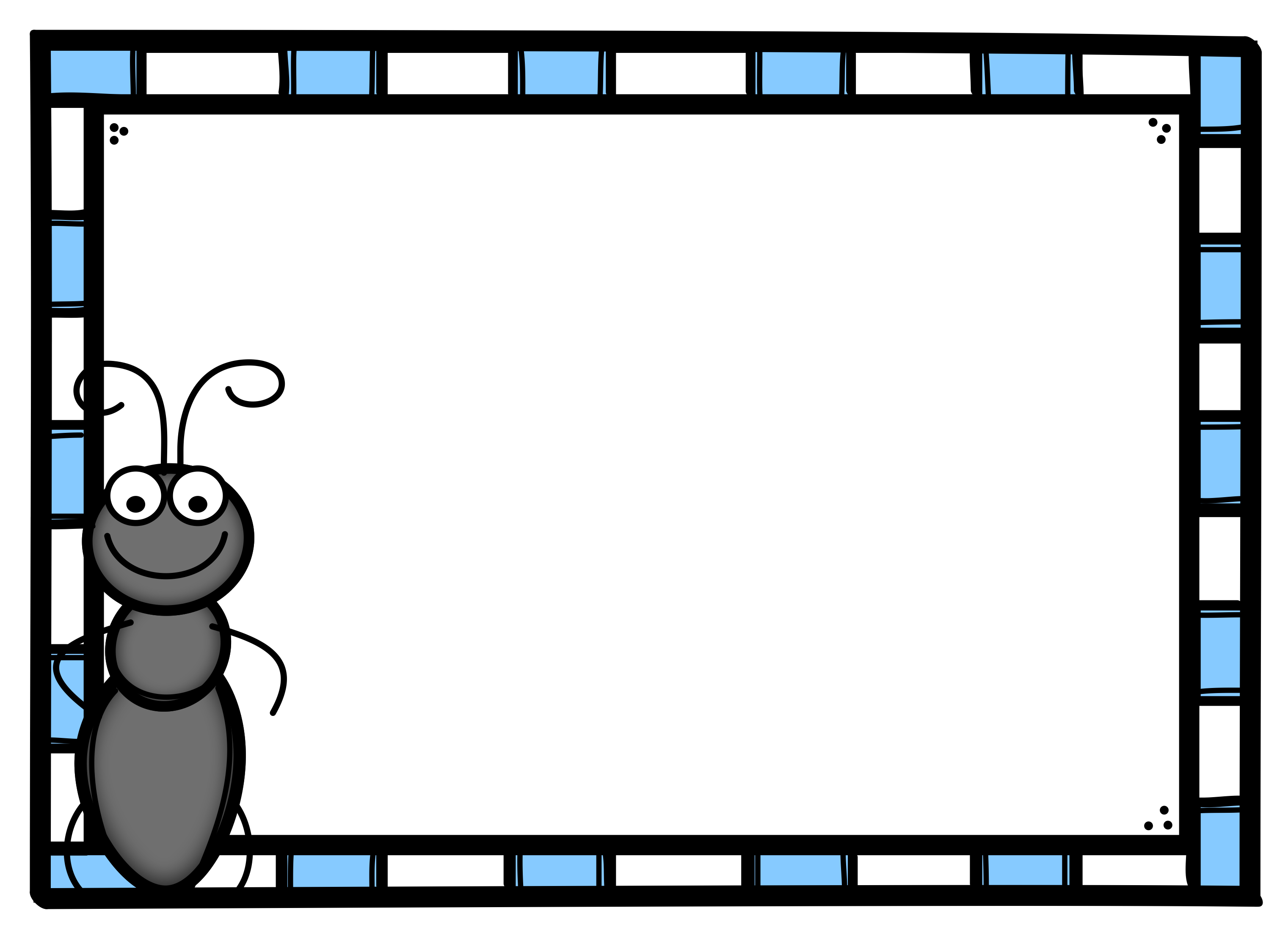 OOPS!
Try Again.
Click here to go back 
to the problem.
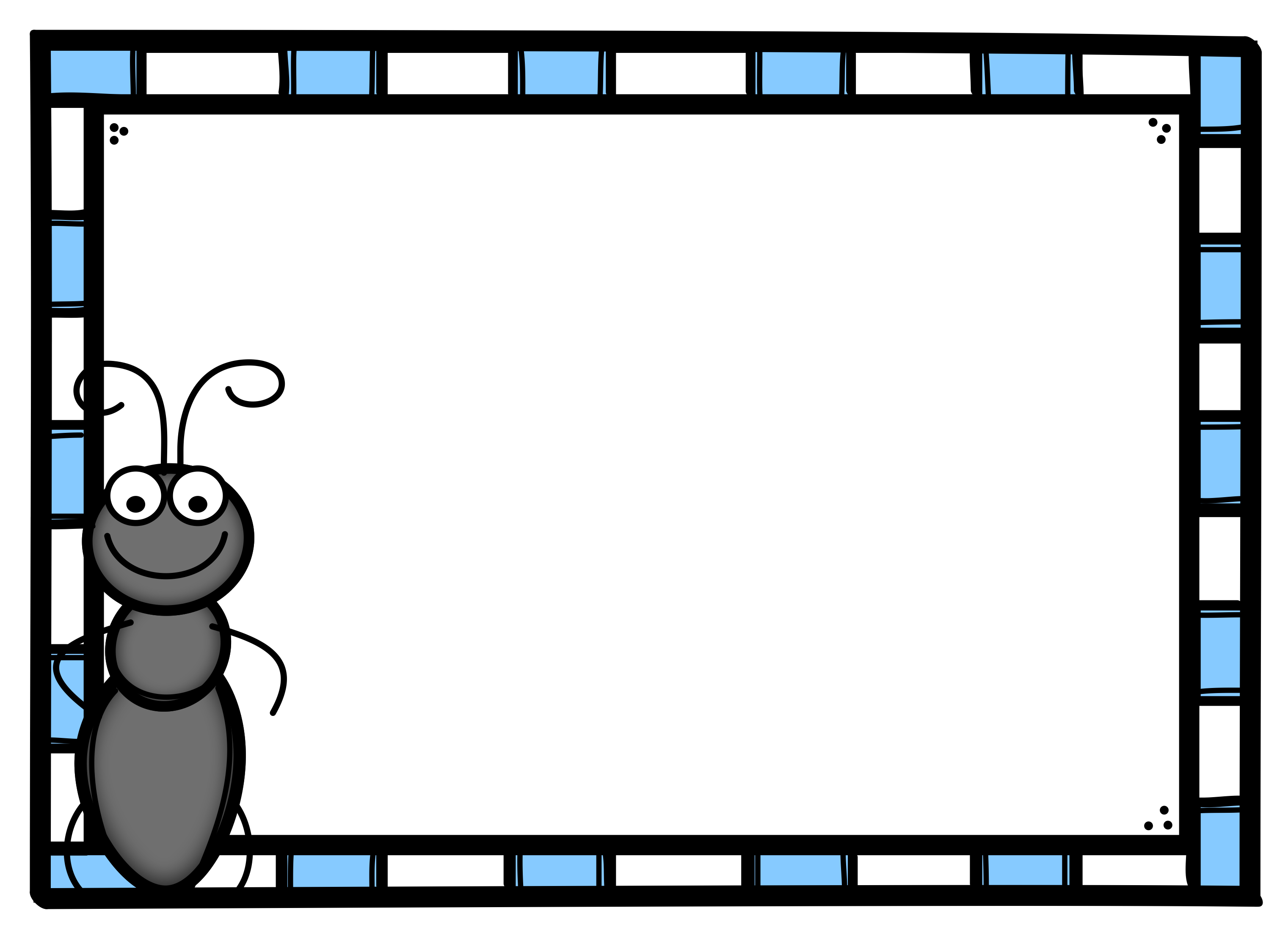 WAY TO GO!!
Click here to go the 
next problem.
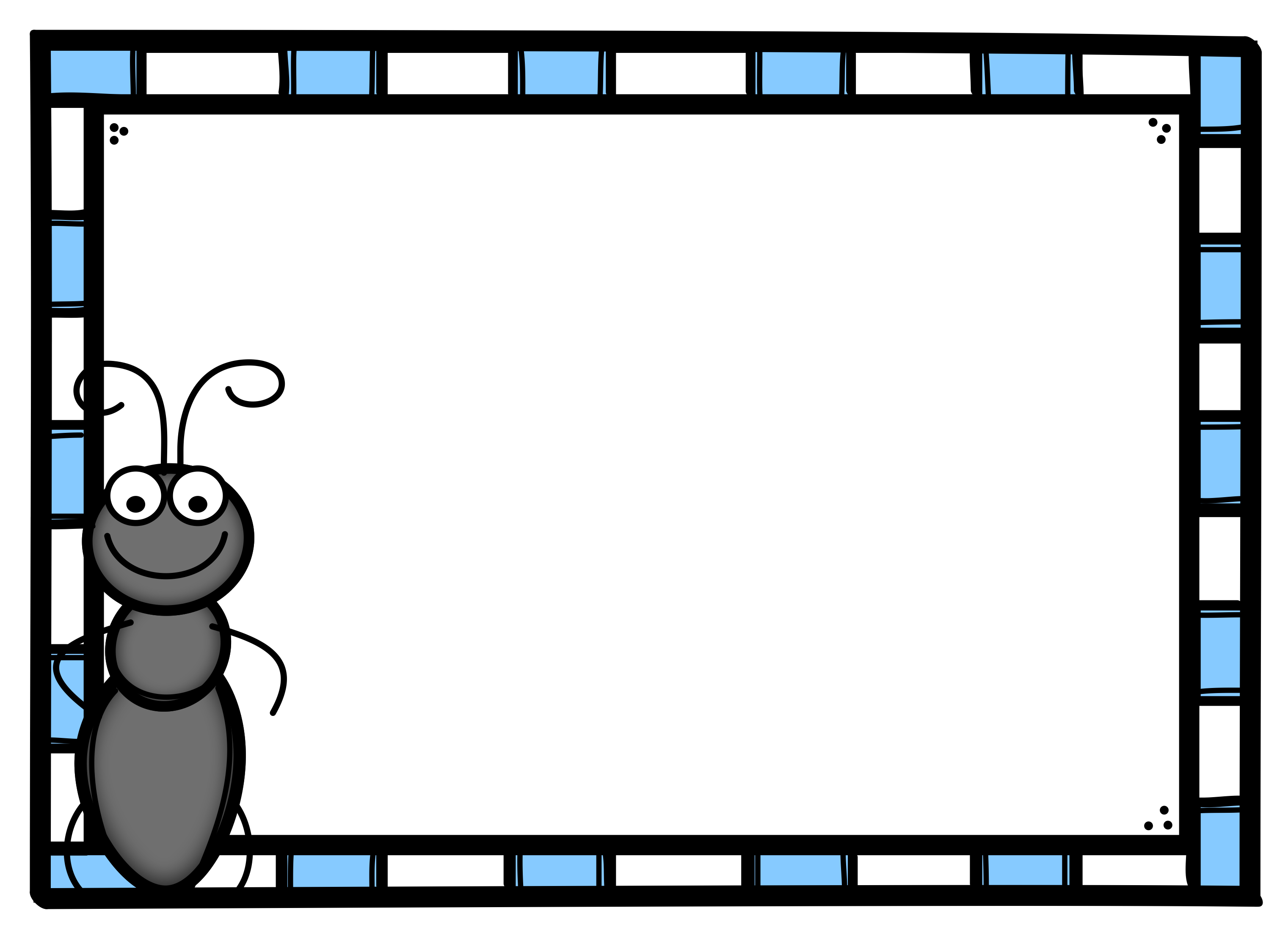 5.  Where is the digit 1?
371
a. ones place
b. tens place
c. hundreds place
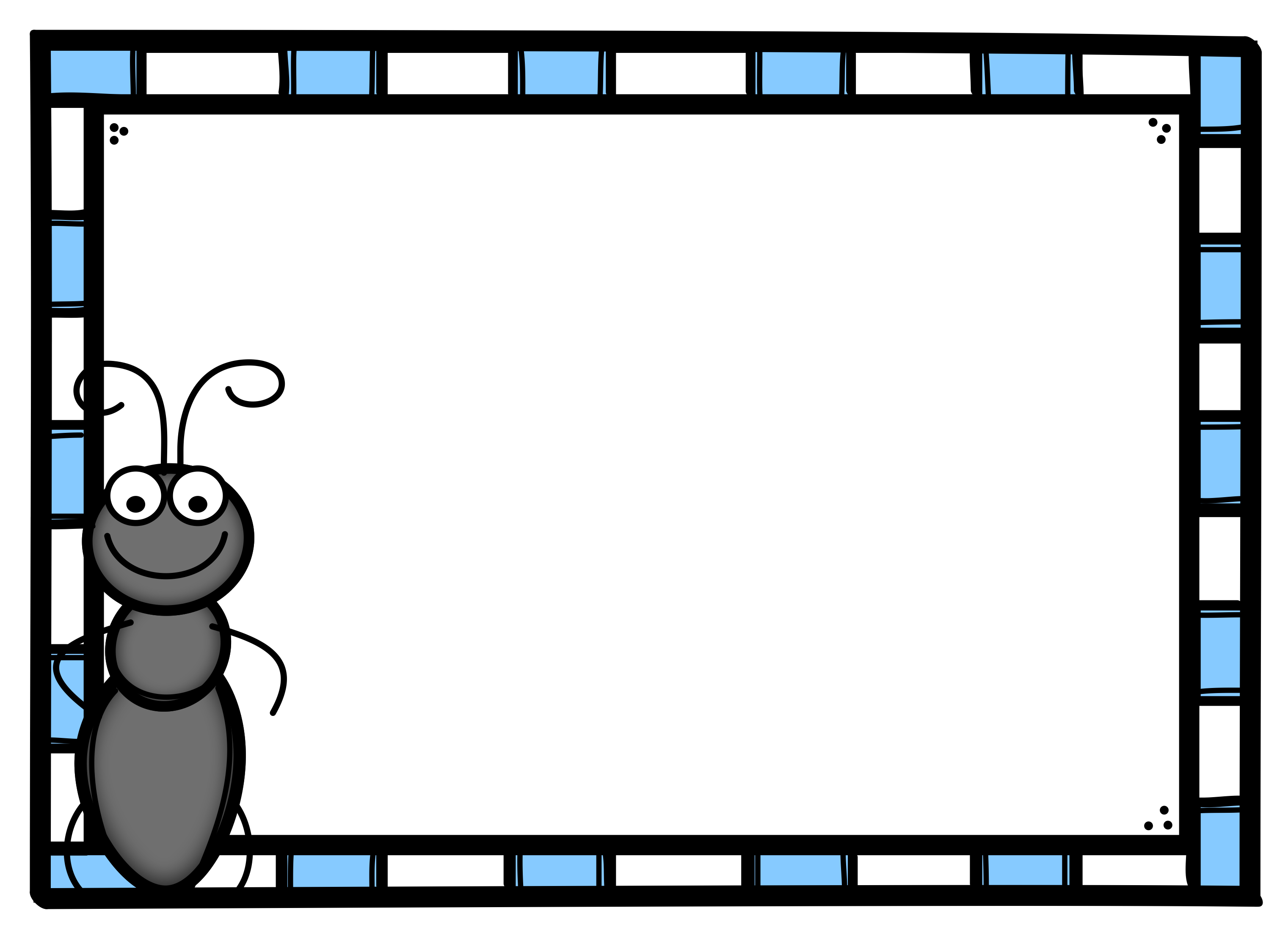 OOPS!
Try Again.
Click here to go back 
to the problem.
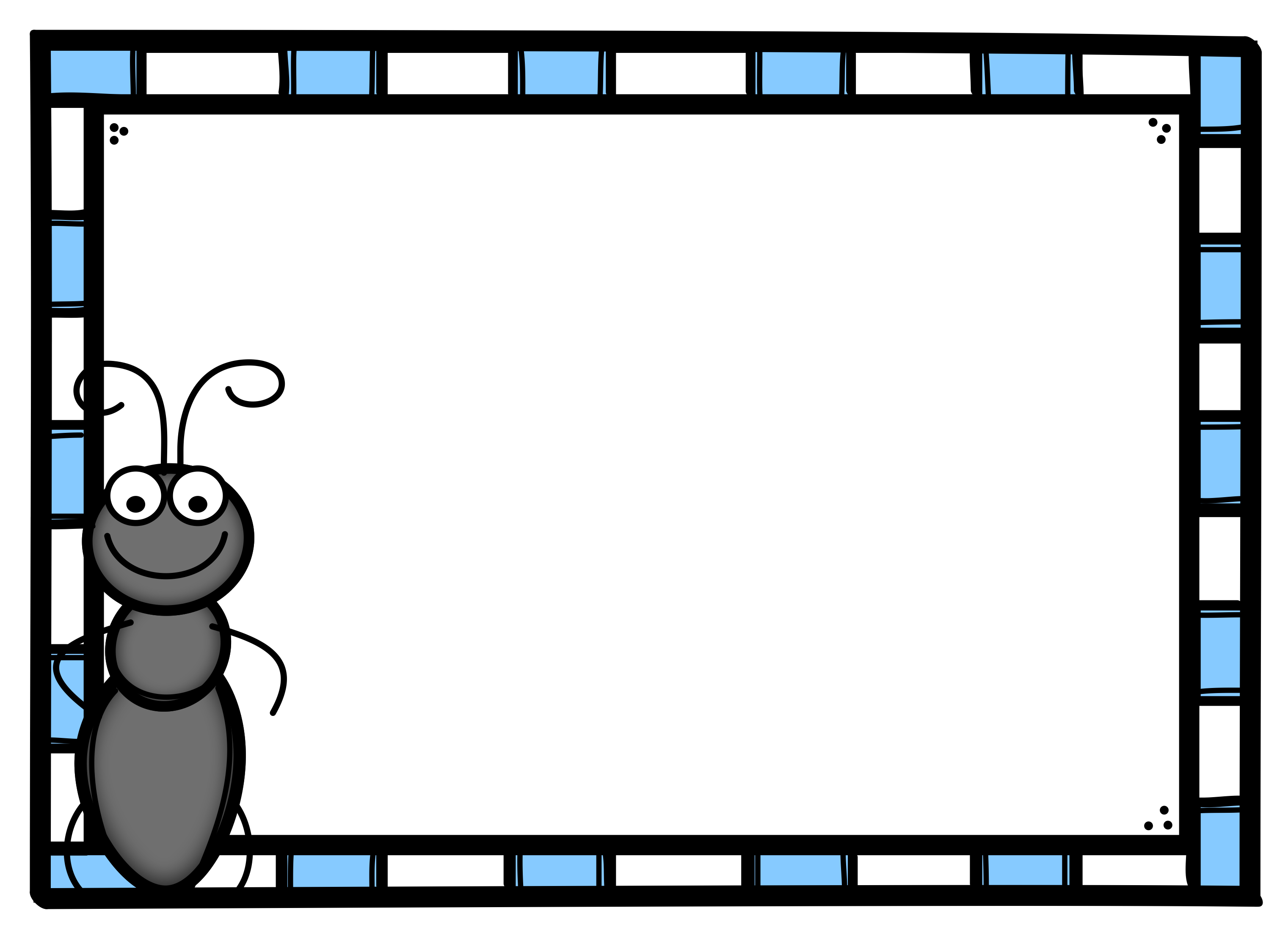 WAY TO GO!!
Click here to go the 
next problem.
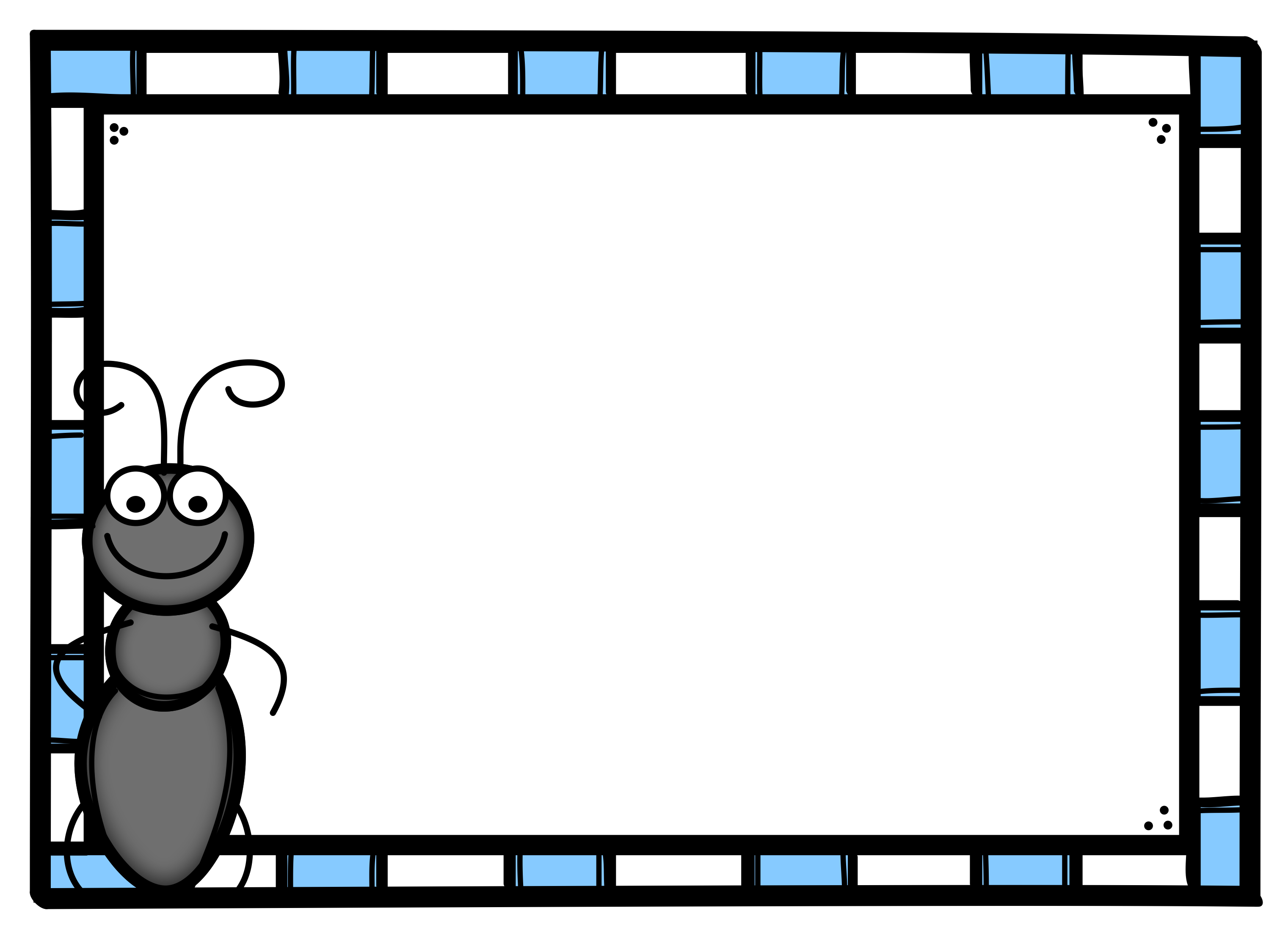 6.  Where is the digit 1?
710
a. ones place
b. tens place
c. hundreds place
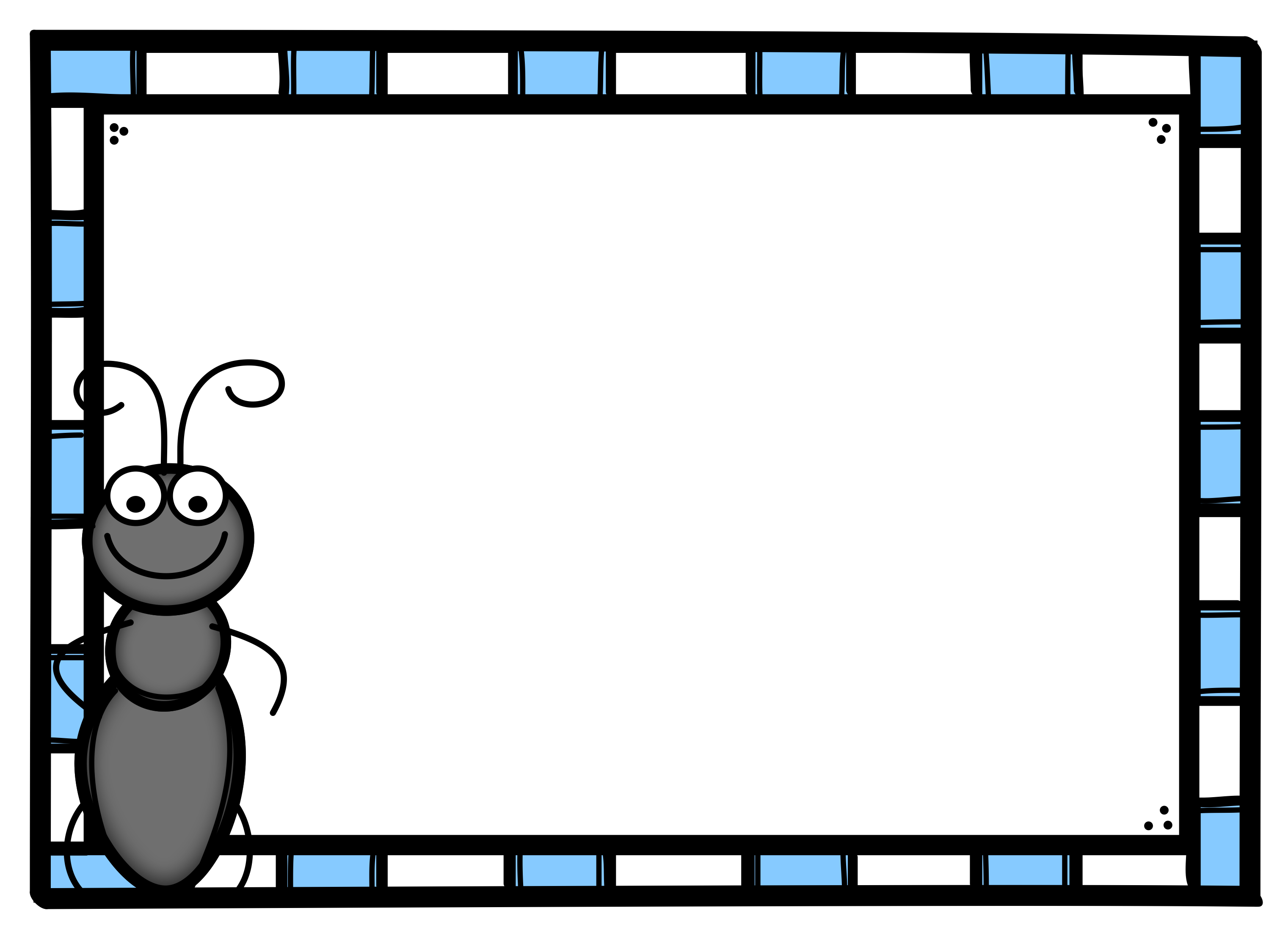 OOPS!
Try Again.
Click here to go back 
to the problem.
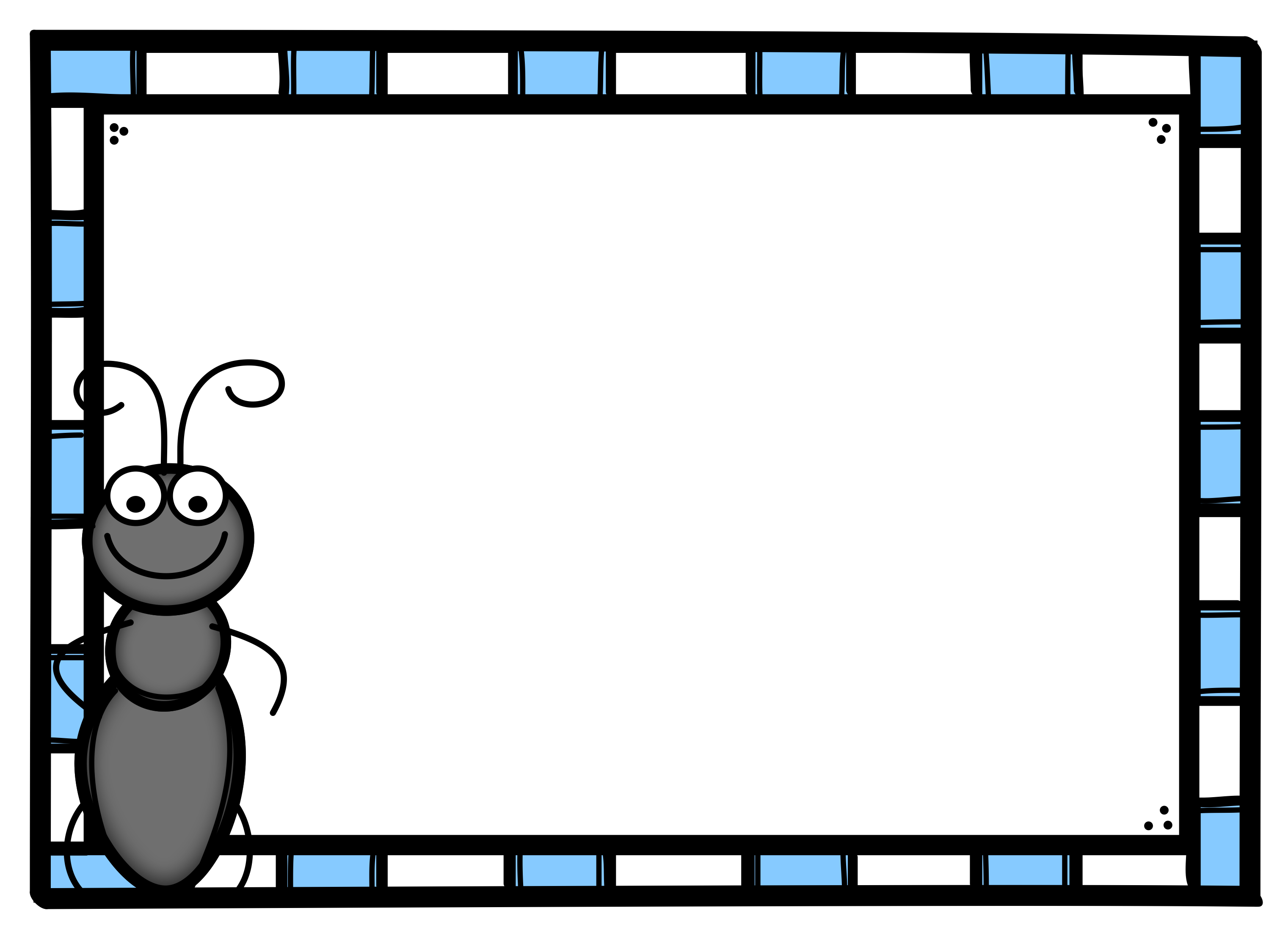 WAY TO GO!!
Click here to go the 
next problem.
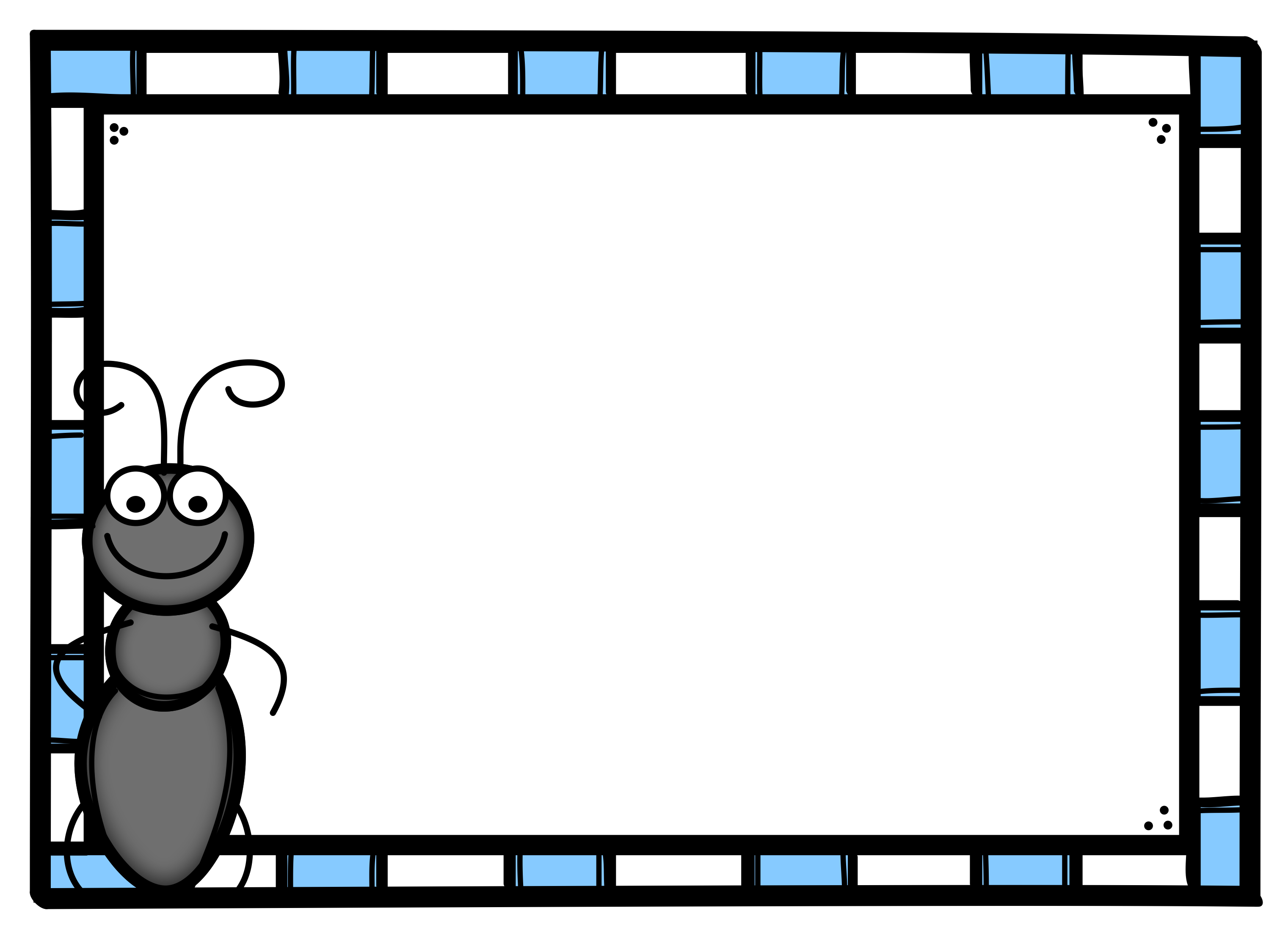 7.  Where is the digit 7?
793
a. ones place
b. tens place
c. hundreds place
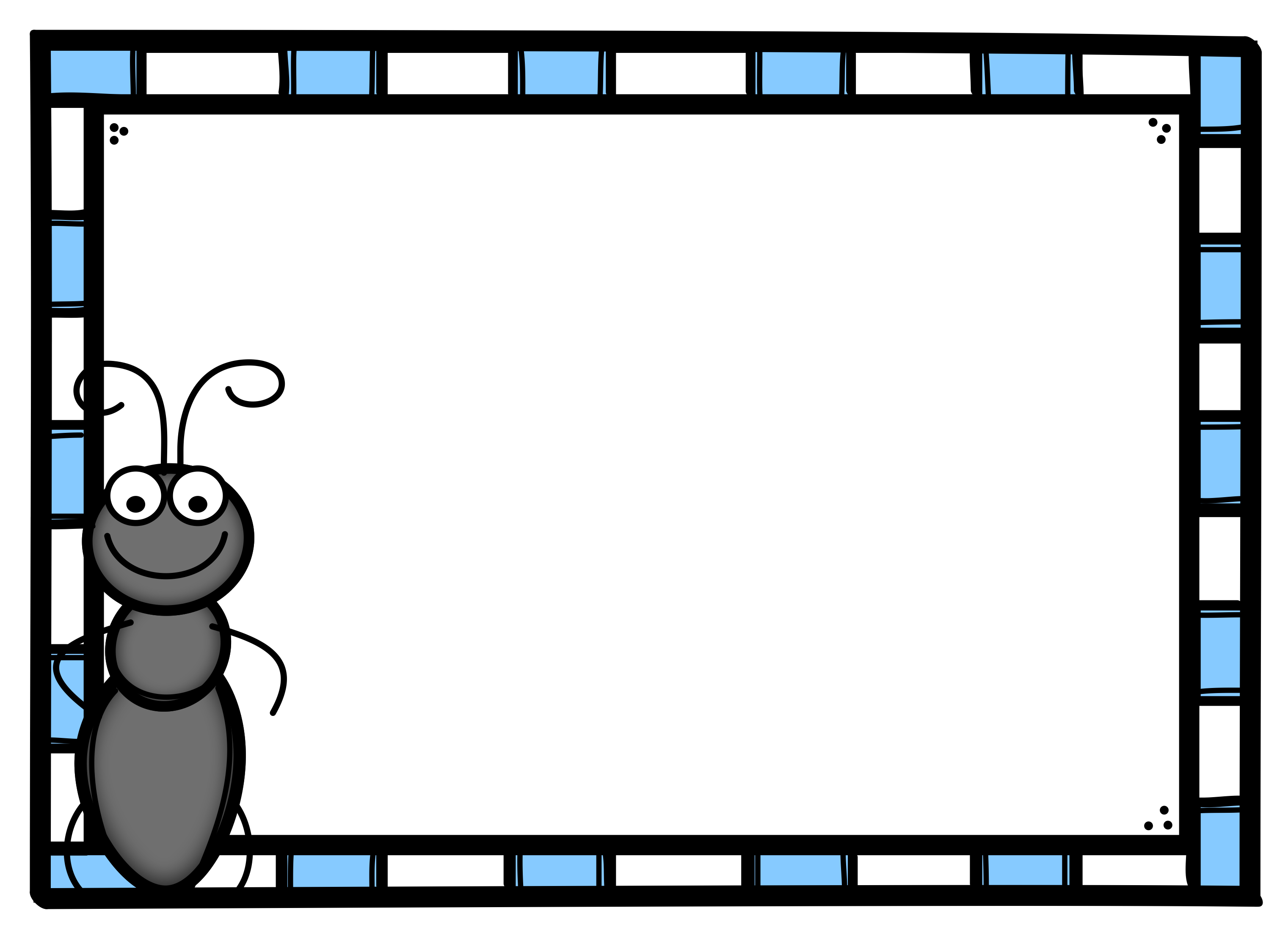 OOPS!
Try Again.
Click here to go back 
to the problem.
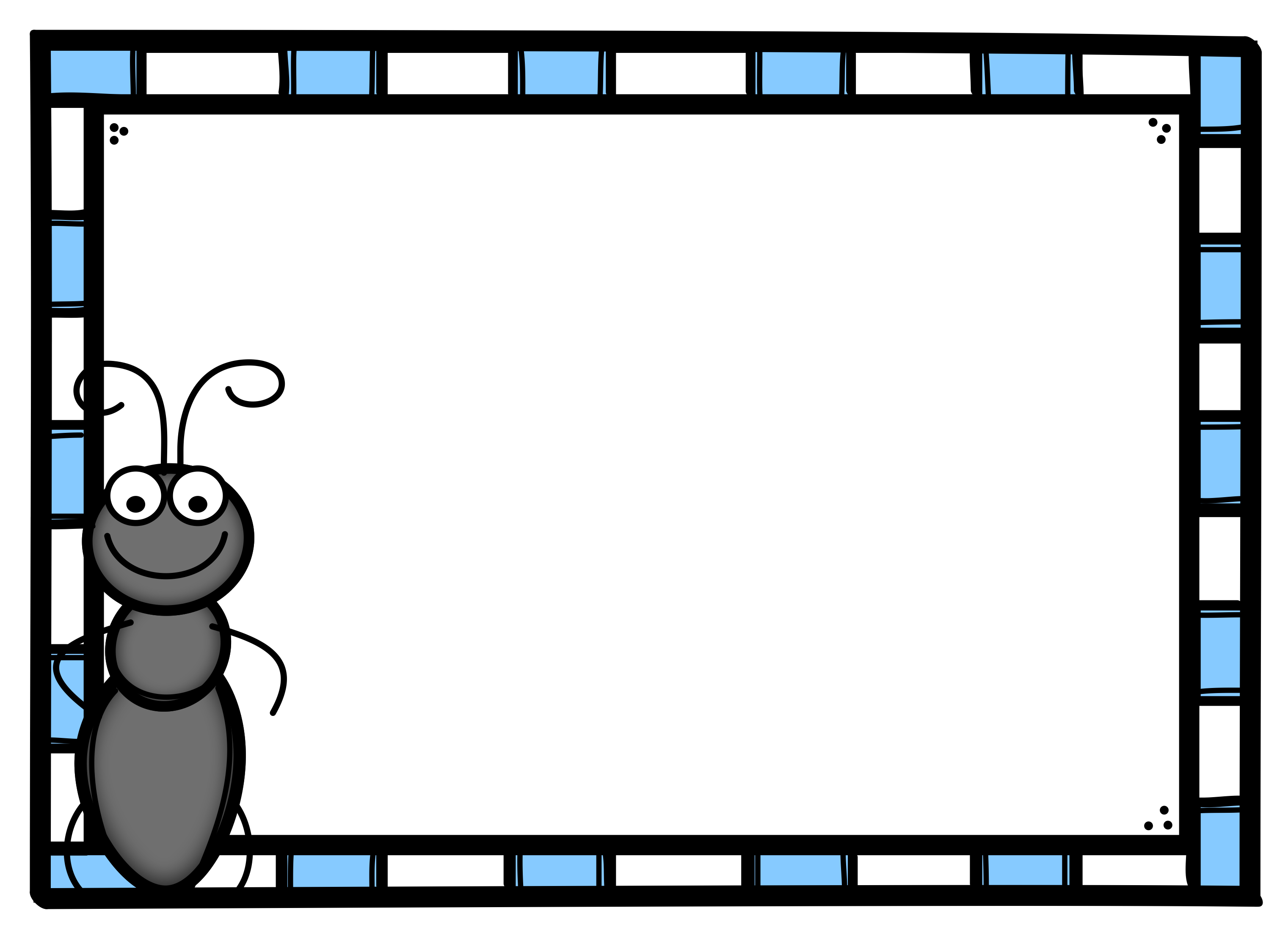 WAY TO GO!!
Click here to go the 
next problem.
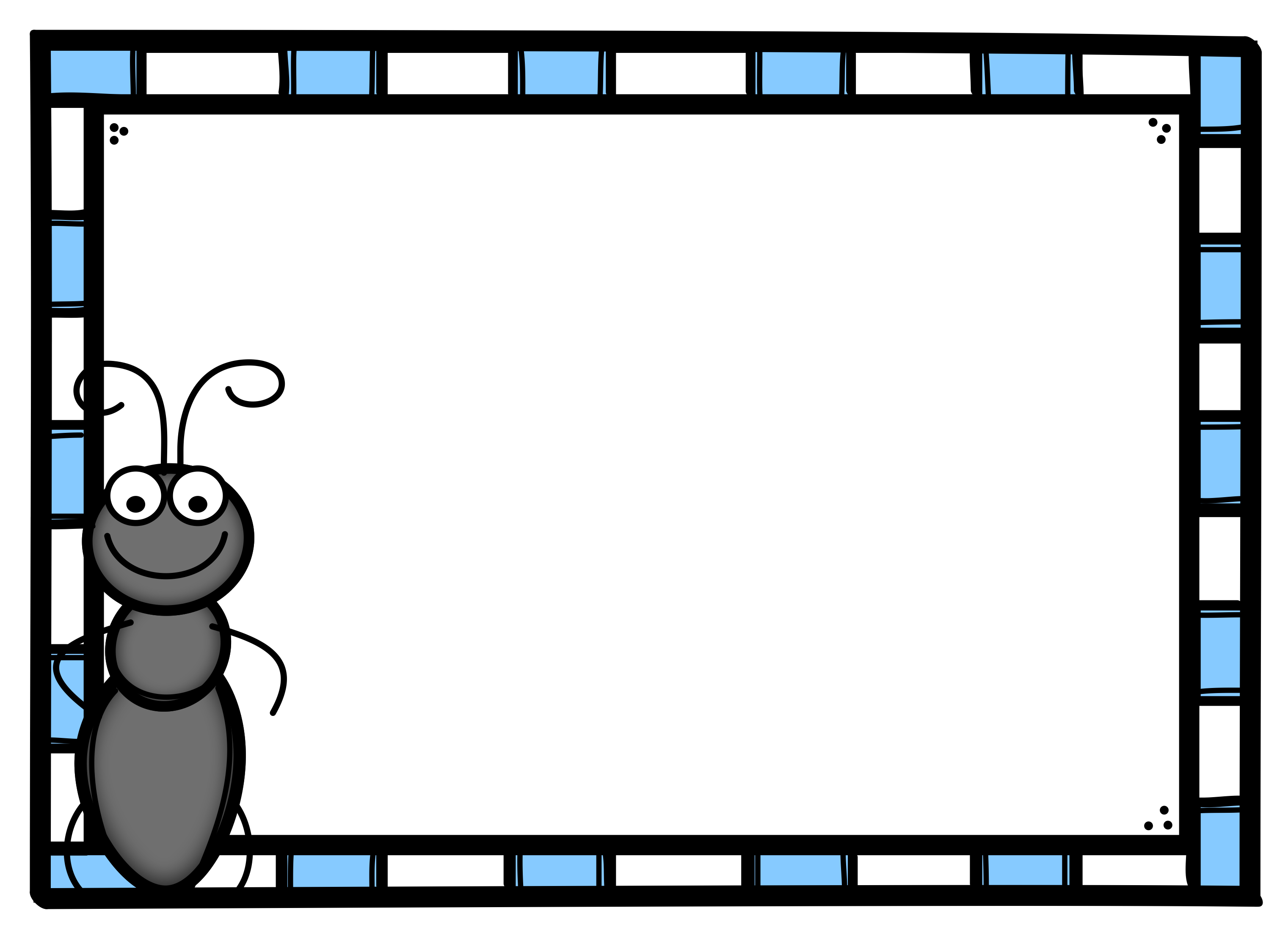 8.  Where is the digit 7?
2,793
a. ones place
b. tens place
c. hundreds place
d. thousands place
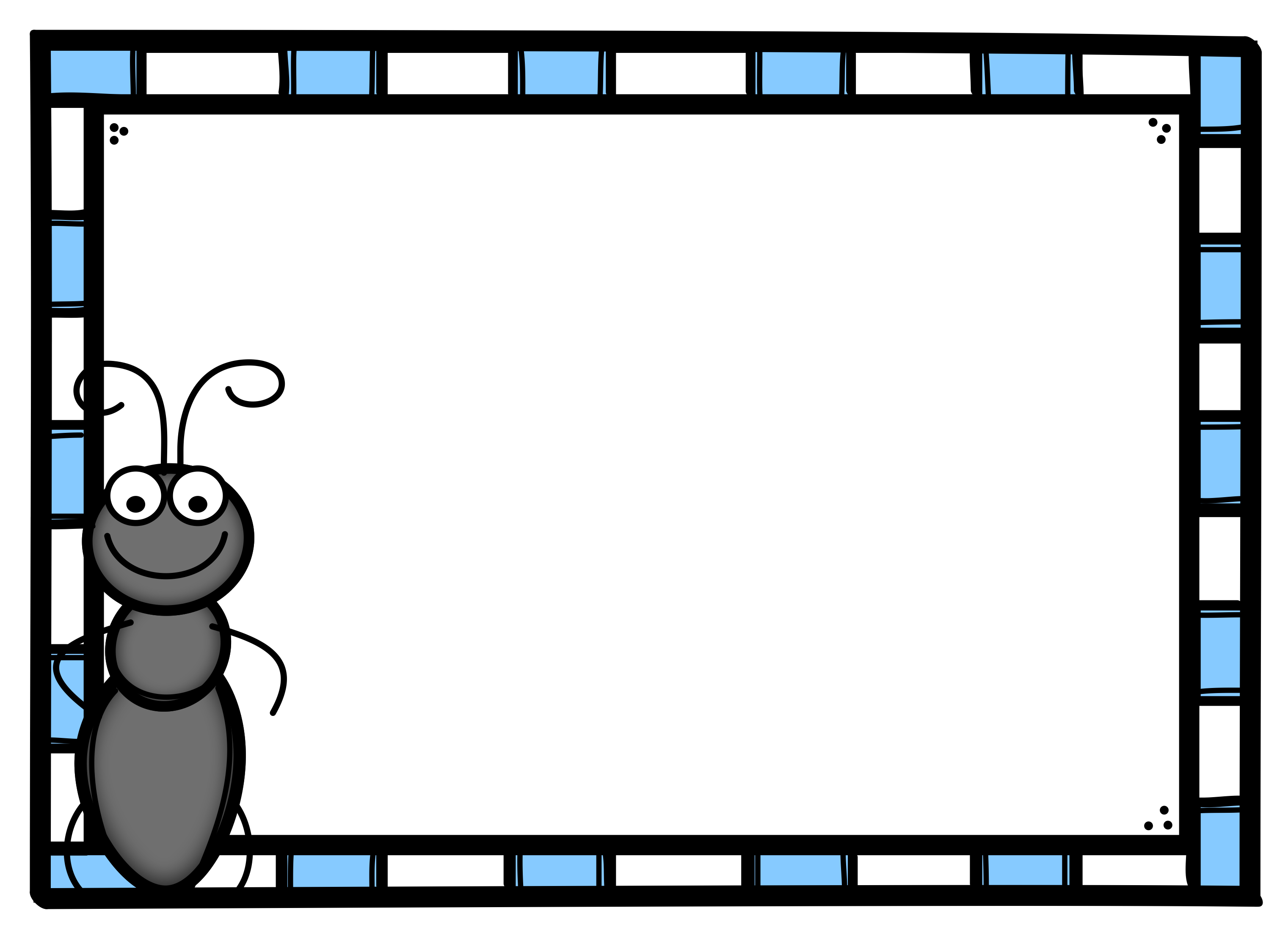 OOPS!
Try Again.
Click here to go back 
to the problem.
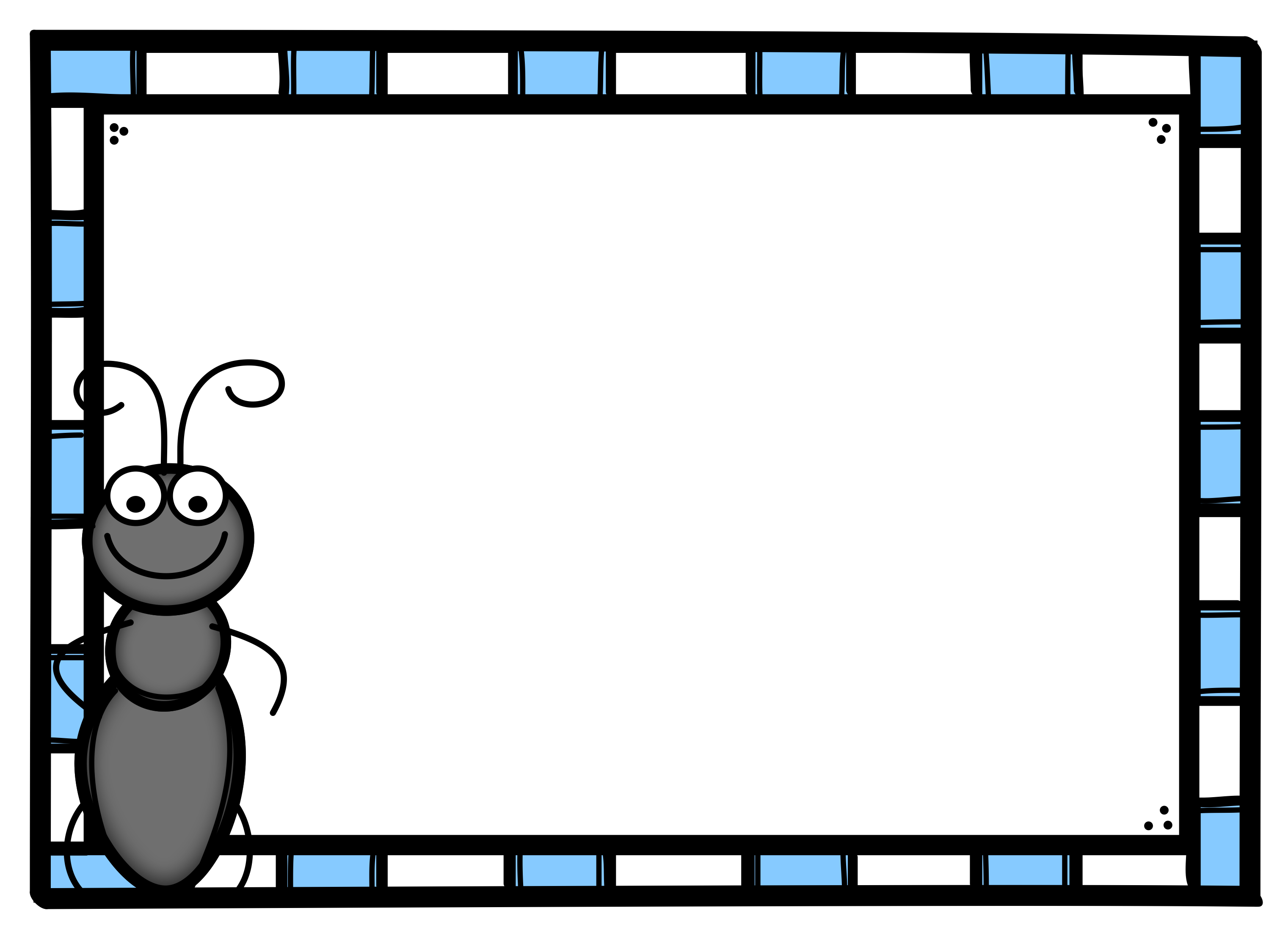 WAY TO GO!!
Click here to go the 
next problem.
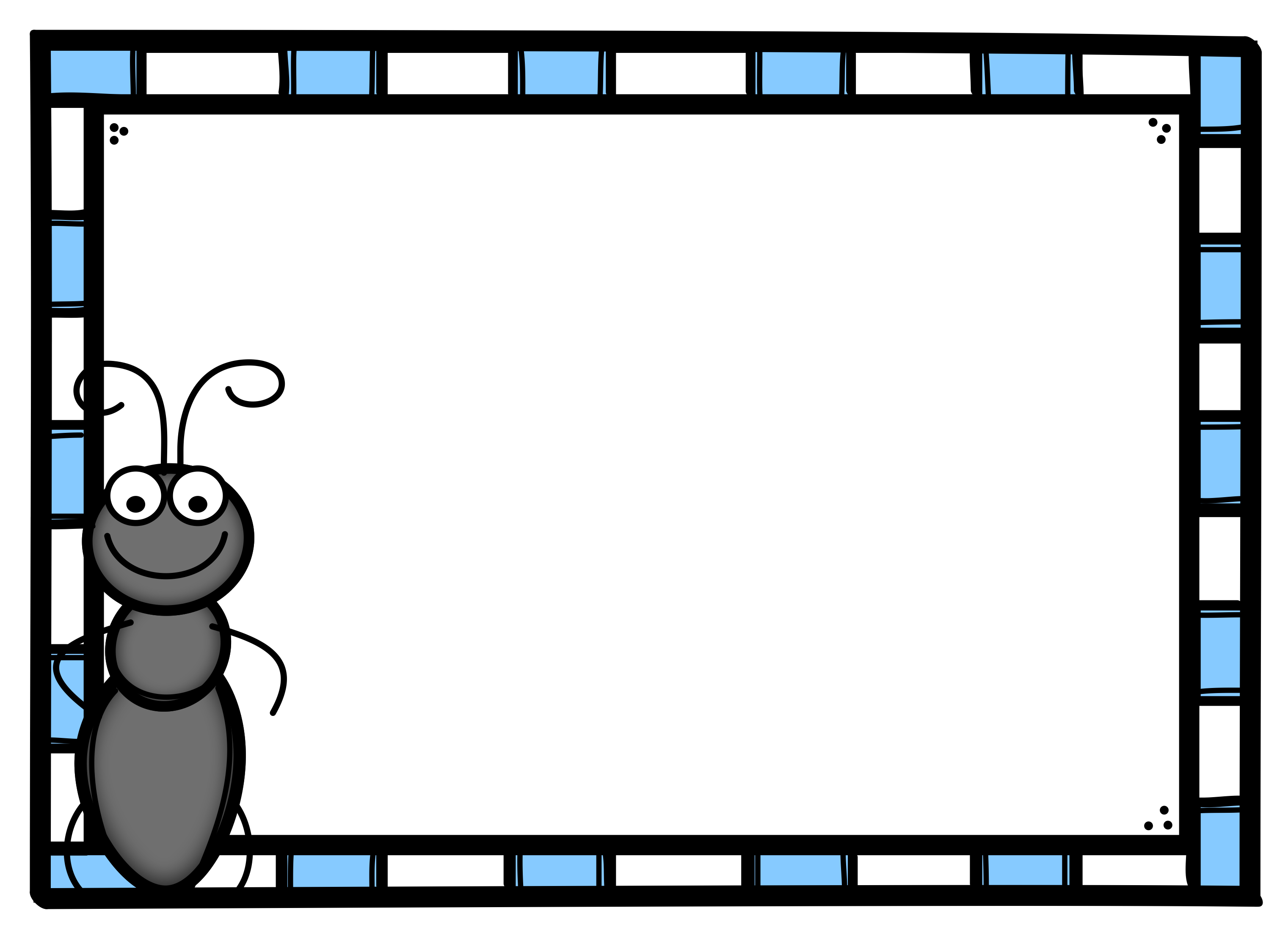 9.  Which digit is in the ones place?  2,173
a. 7
b. 3
c. 2
d. 1
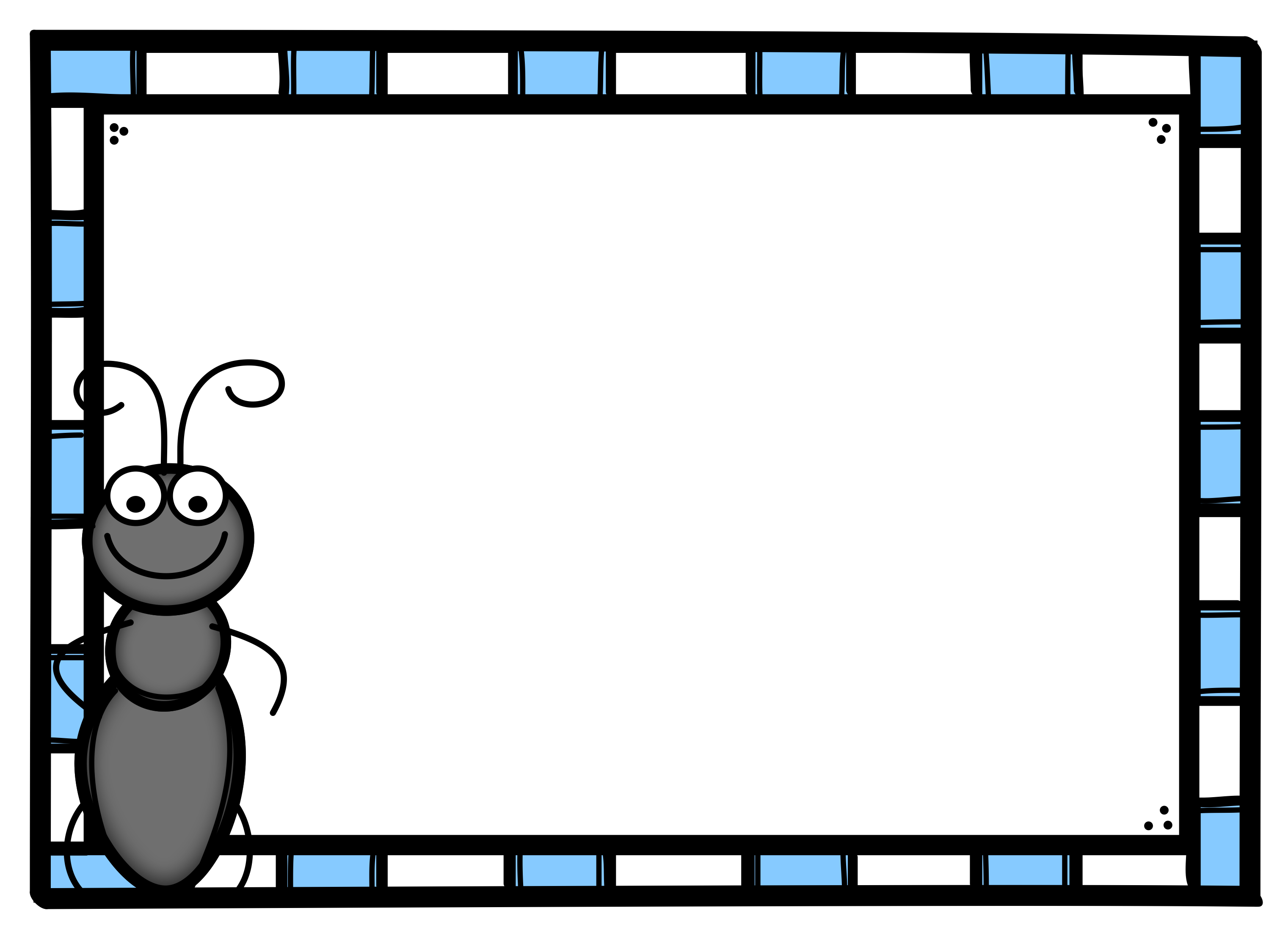 OOPS!
Try Again.
Click here to go back 
to the problem.
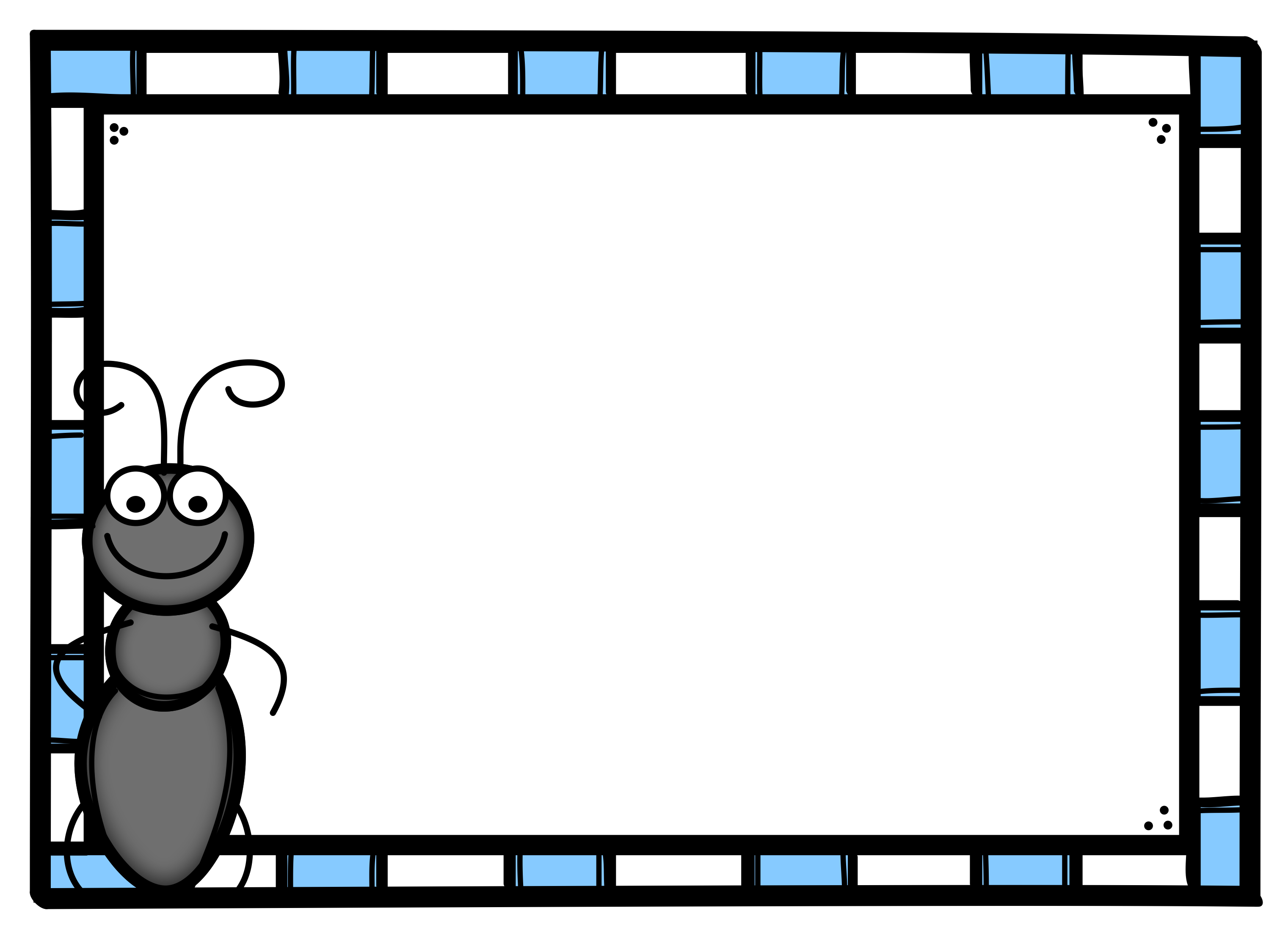 WAY TO GO!!
Click here to go the 
next problem.
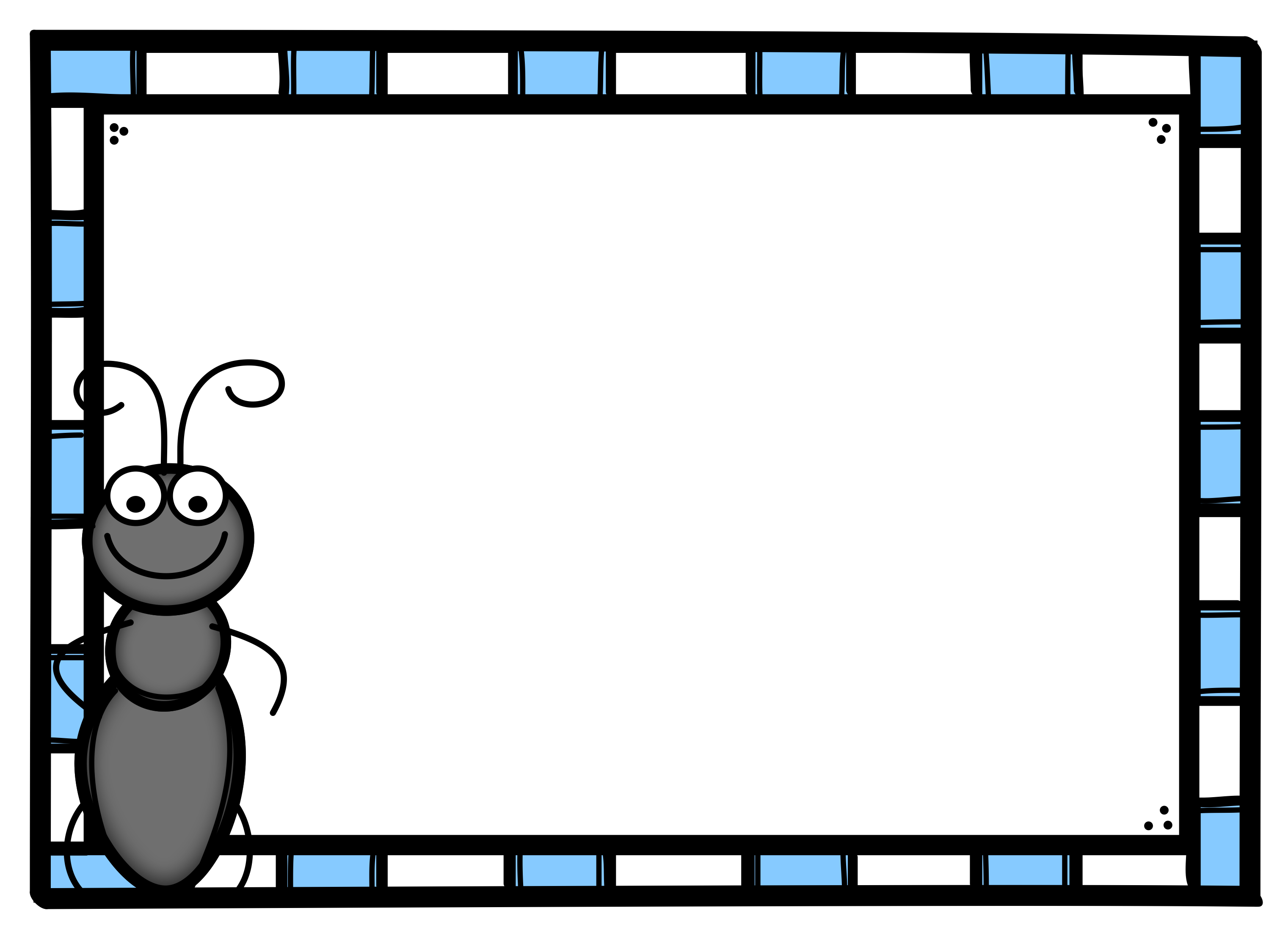 10.  Which digit is in the tens place?  3,842
a. 2
b. 8
c. 3
d. 4
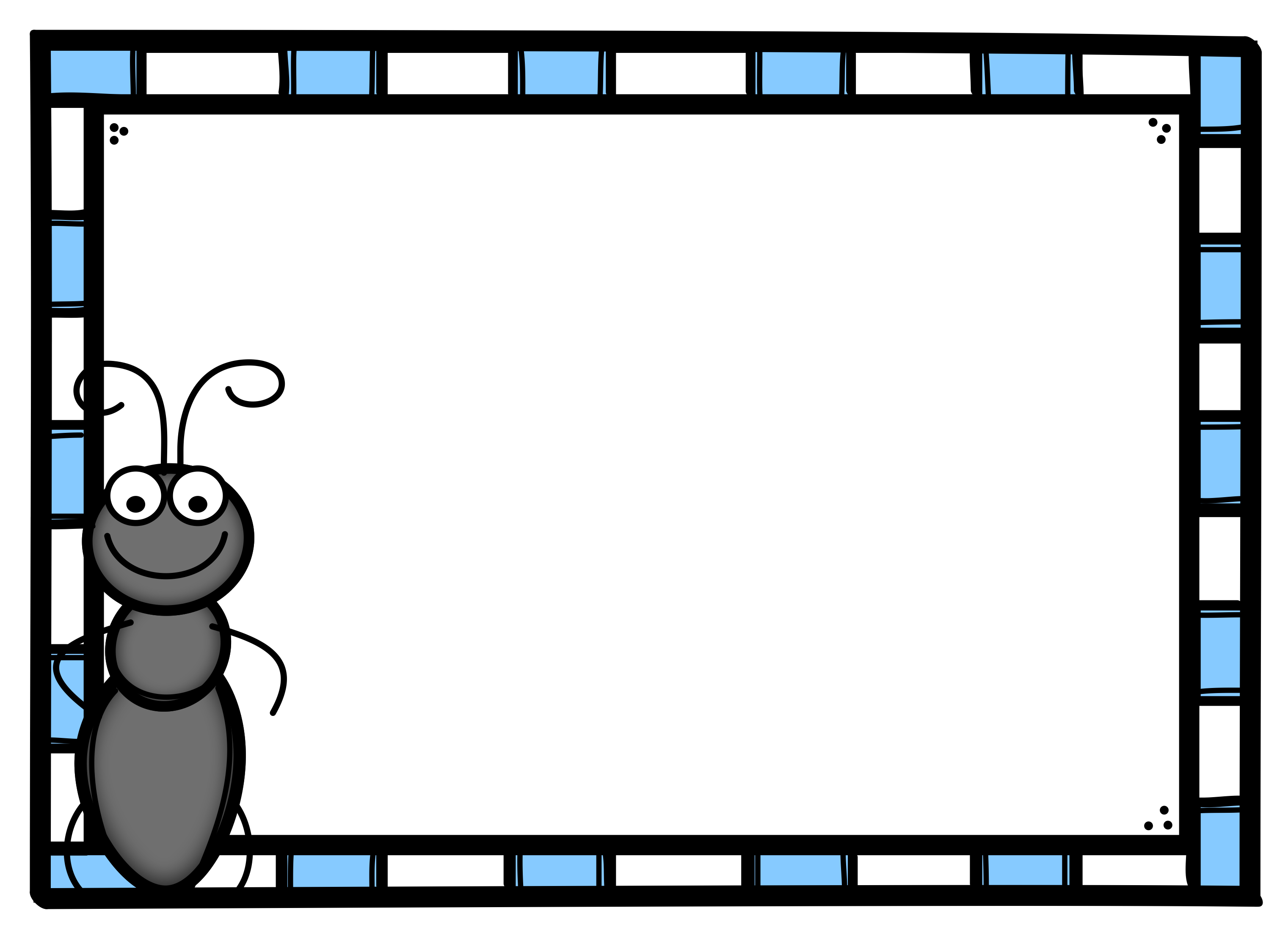 OOPS!
Try Again.
Click here to go back 
to the problem.
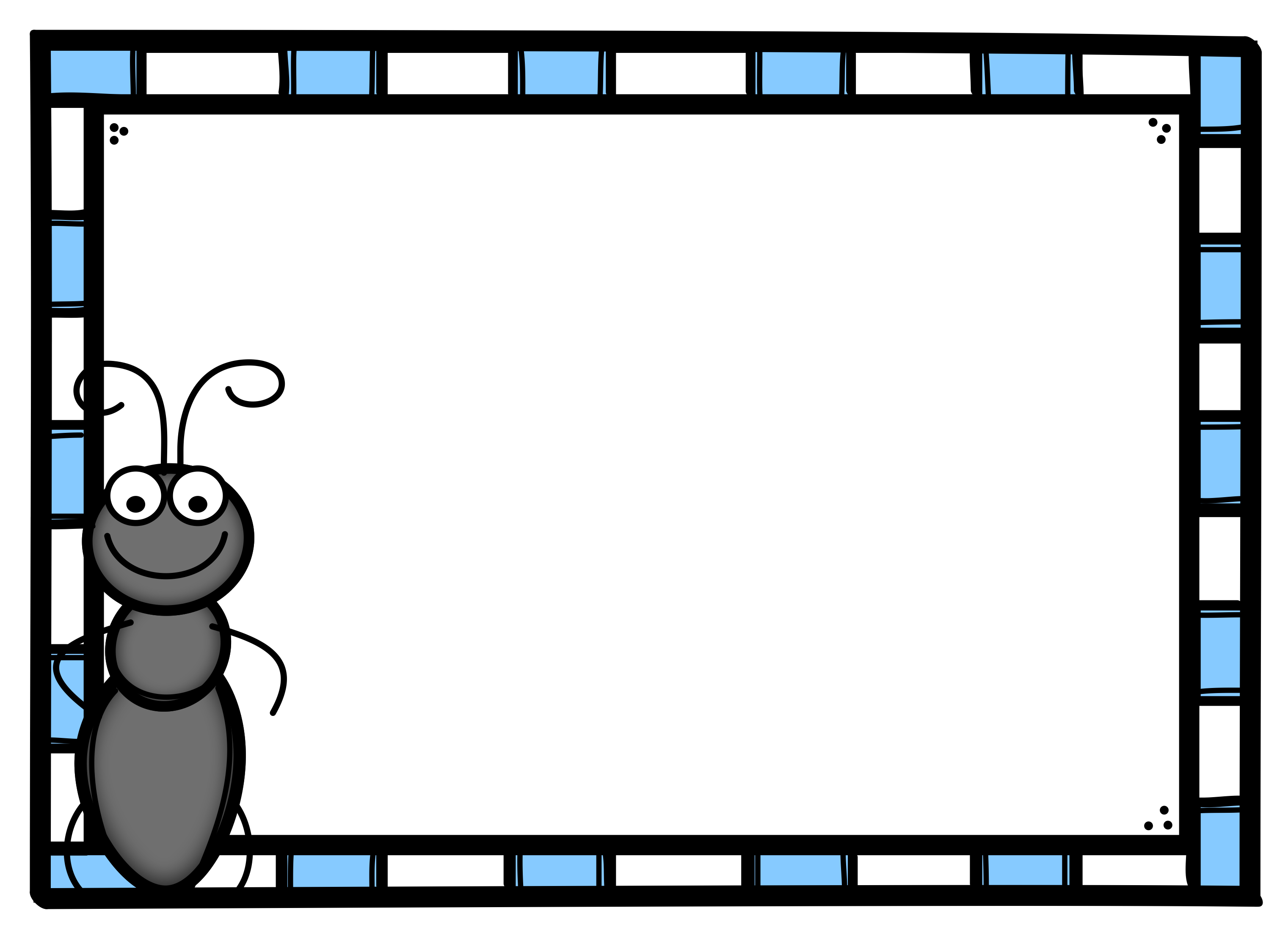 WAY TO GO!!
Click here to go the 
next problem.
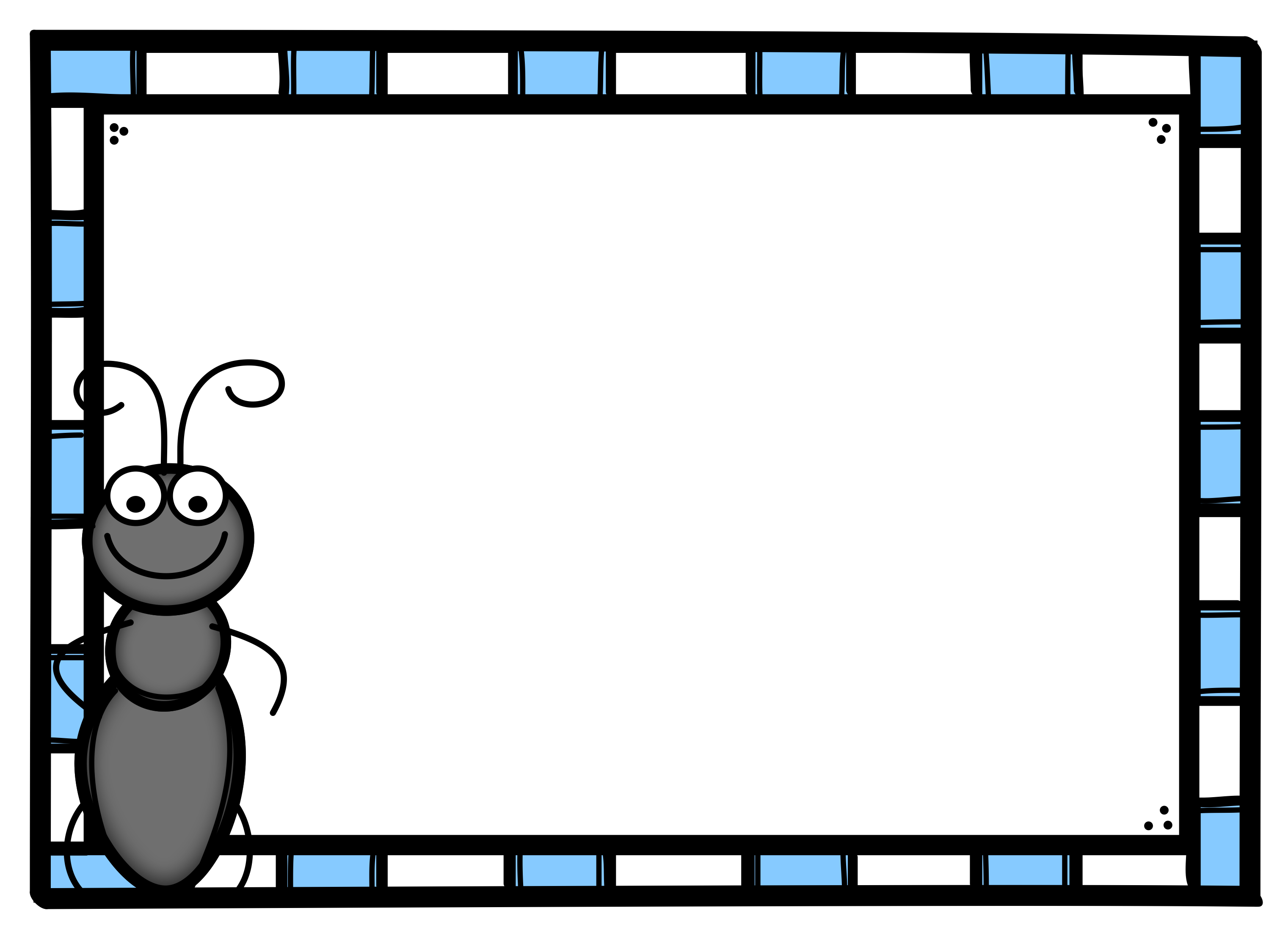 11.  Which digit is in the thousands place?  9,403
a. 4
b. 9
c. 3
d. 0
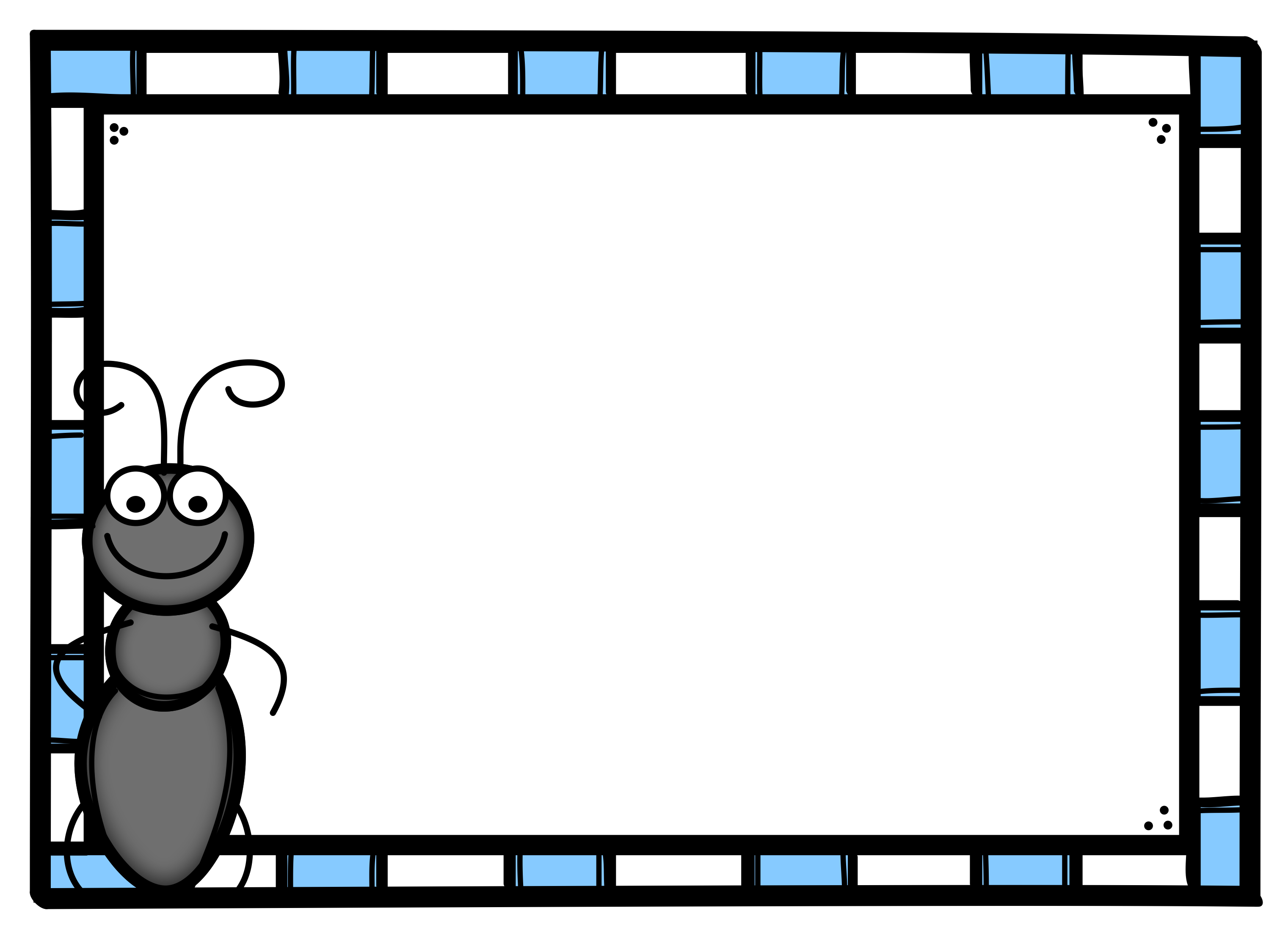 OOPS!
Try Again.
Click here to go back 
to the problem.
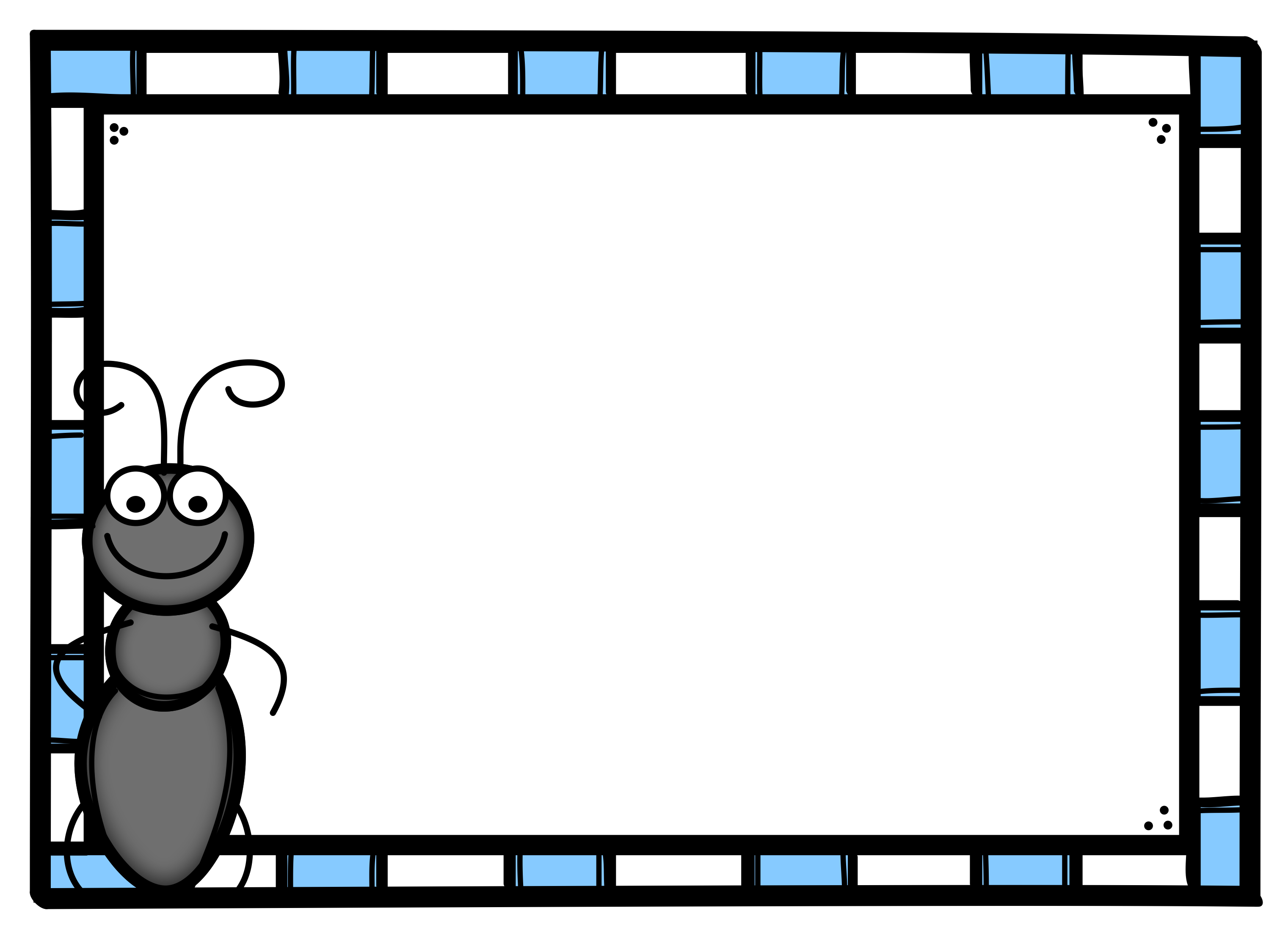 WAY TO GO!!
Click here to go the 
next problem.
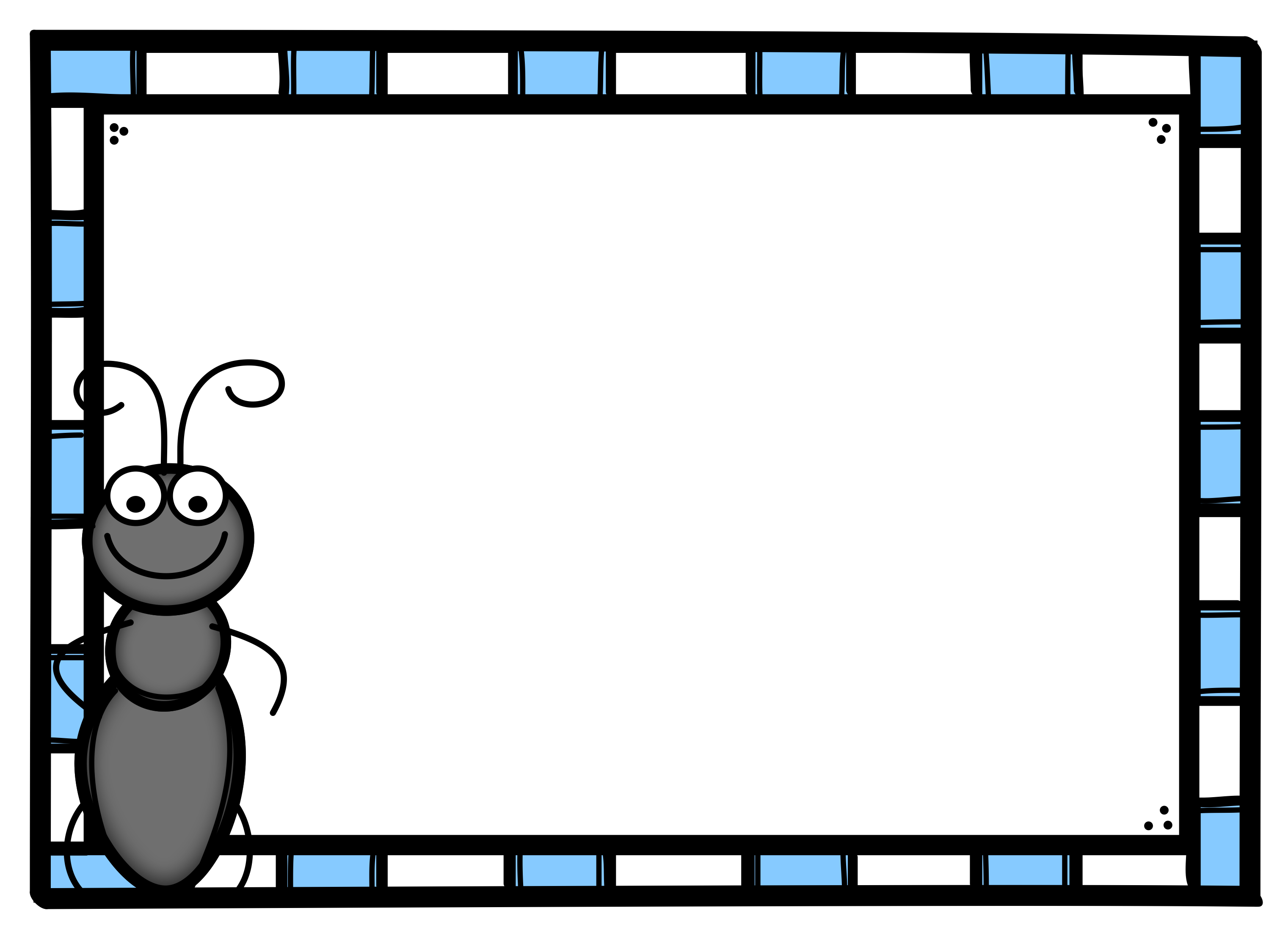 12.  Where is the digit 0?
9,104
a. ones place
b. tens place
c. hundreds place
d. thousands place
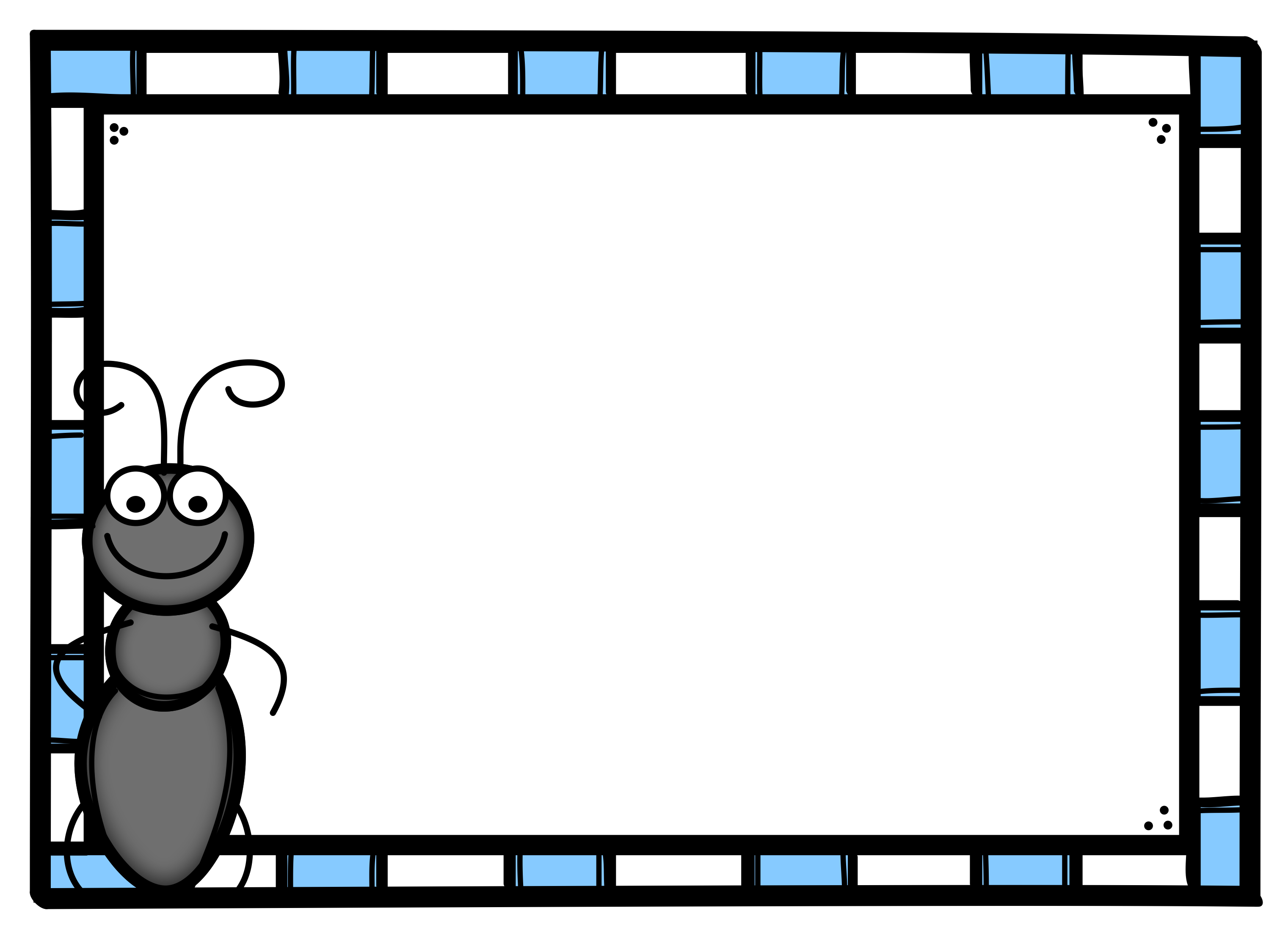 OOPS!
Try Again.
Click here to go back 
to the problem.
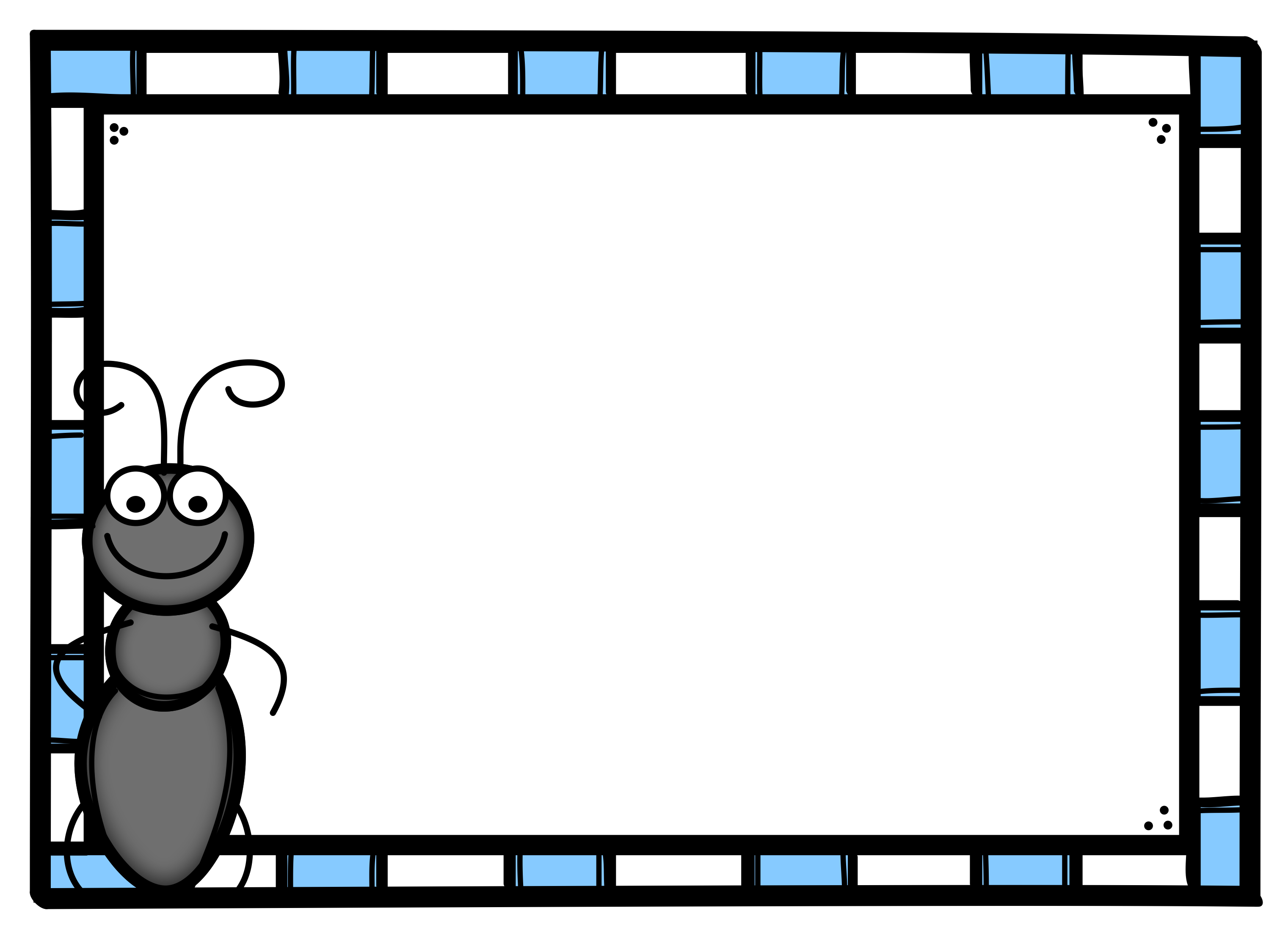 WAY TO GO!!
Click here to go the 
next problem.
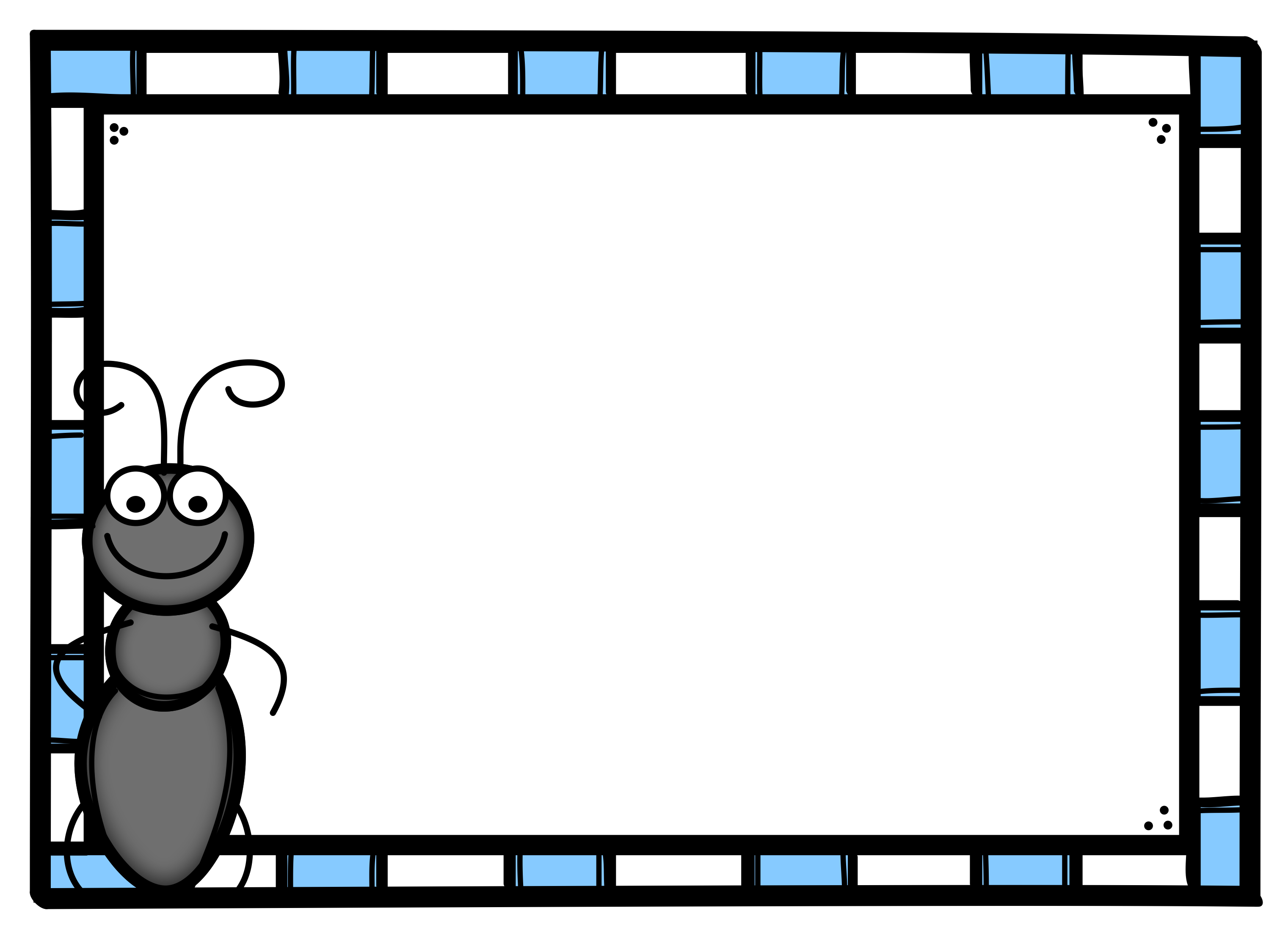 13.  Where is the digit 6?
7,564
a. ones place
b. tens place
c. hundreds place
d. thousands place
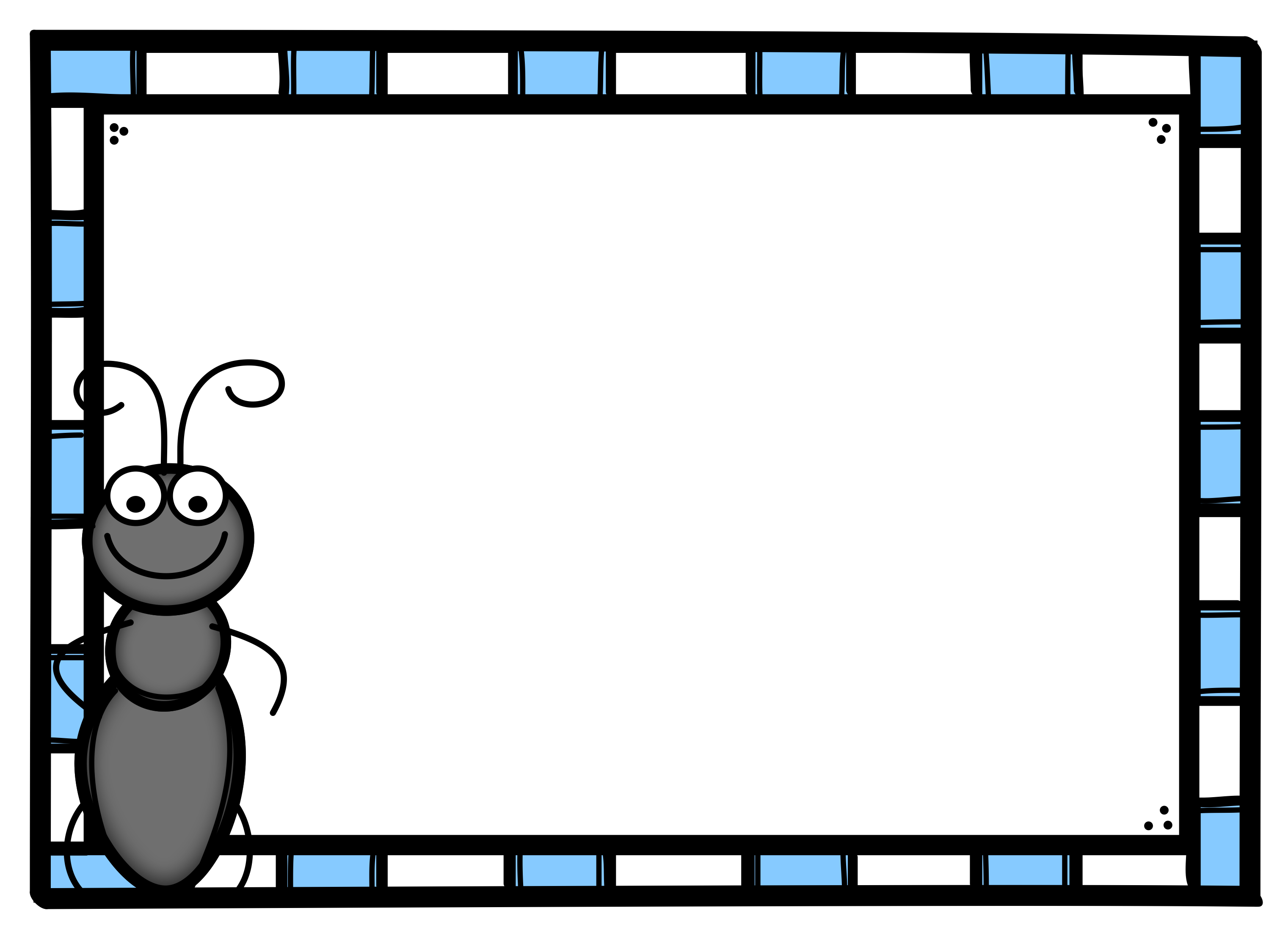 OOPS!
Try Again.
Click here to go back 
to the problem.
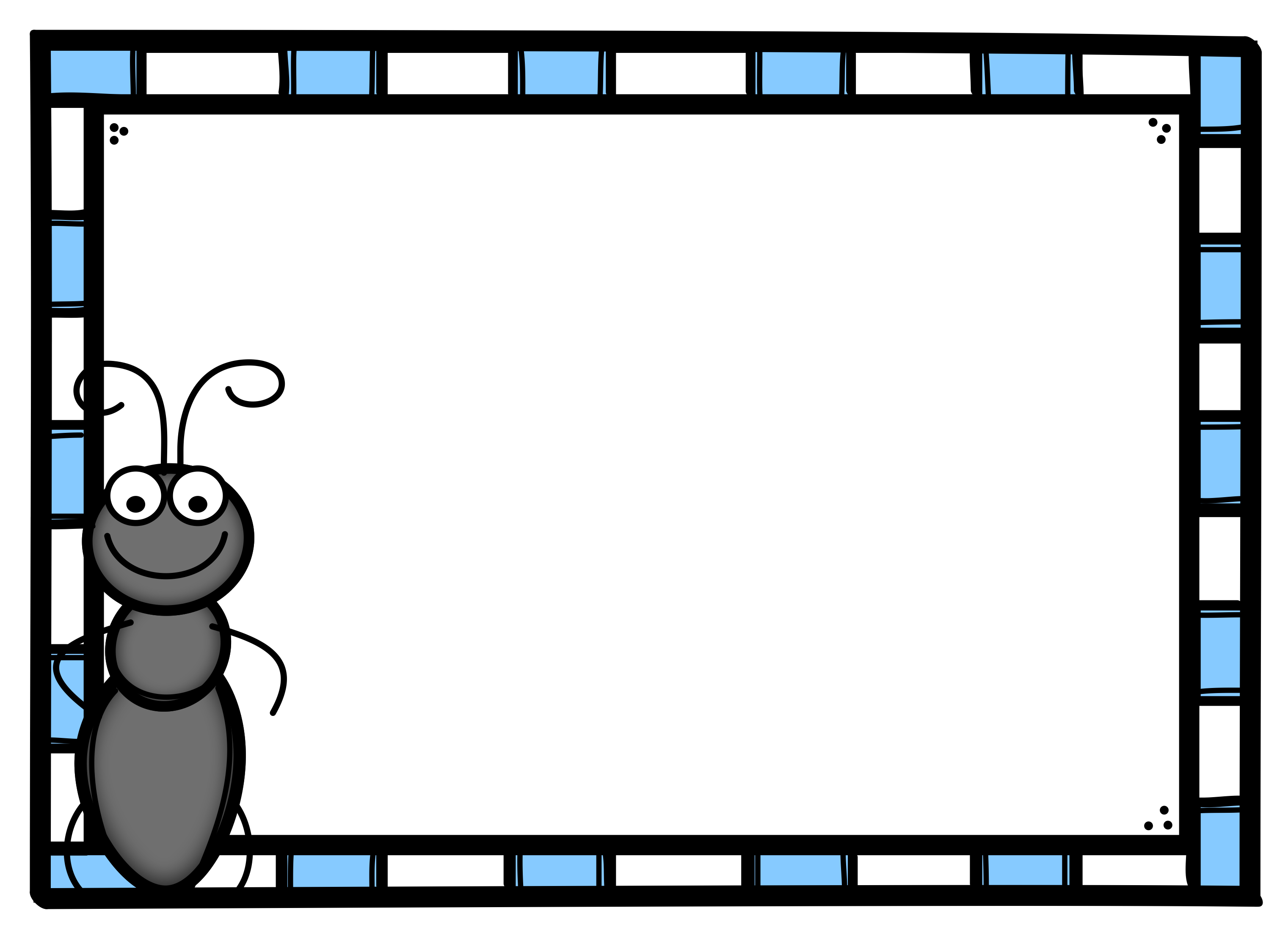 WAY TO GO!!
Click here to go the 
next problem.
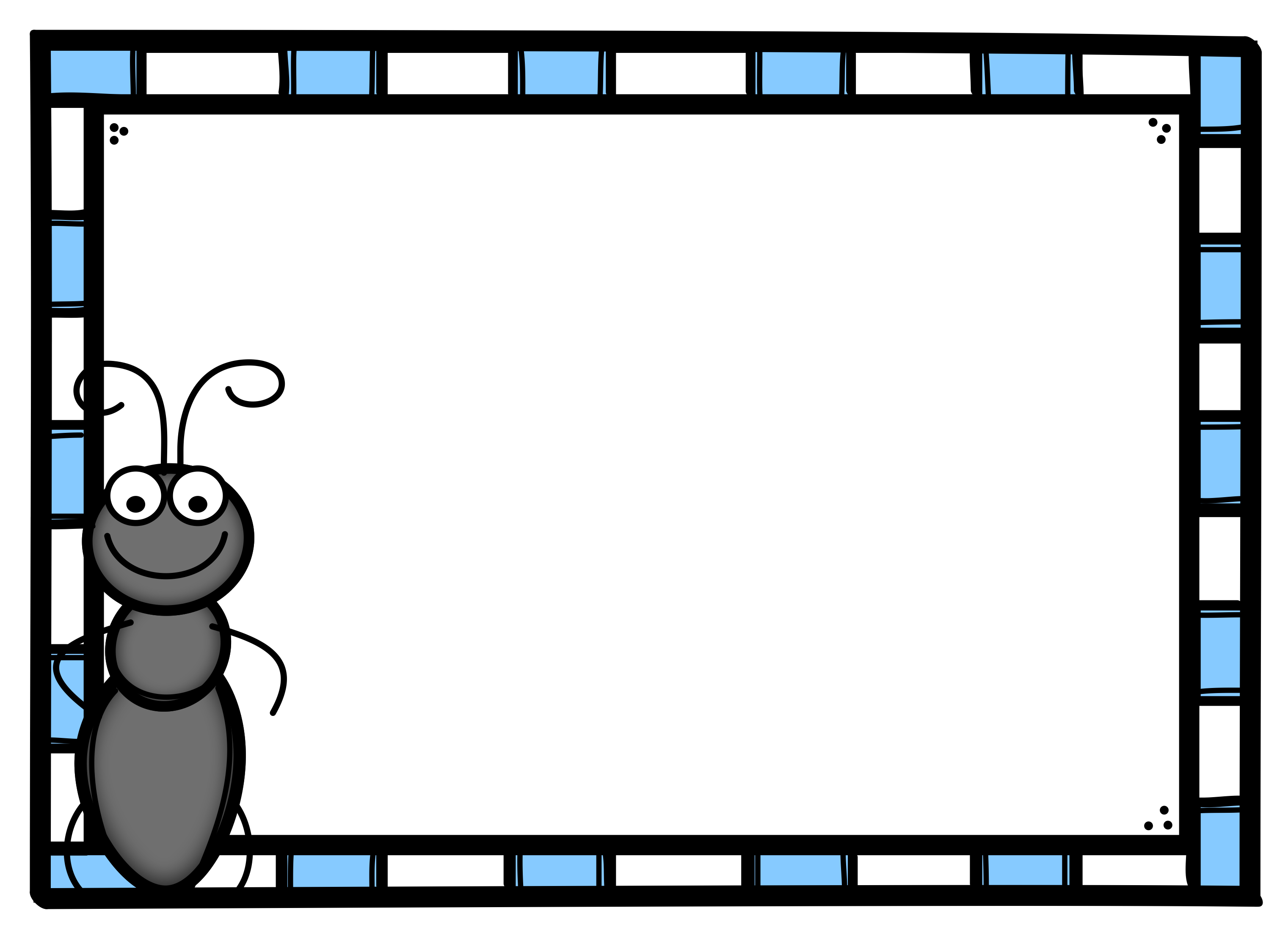 14.  Where is the digit 4?
3,487
a. ones place
b. tens place
c. hundreds place
d. thousands place
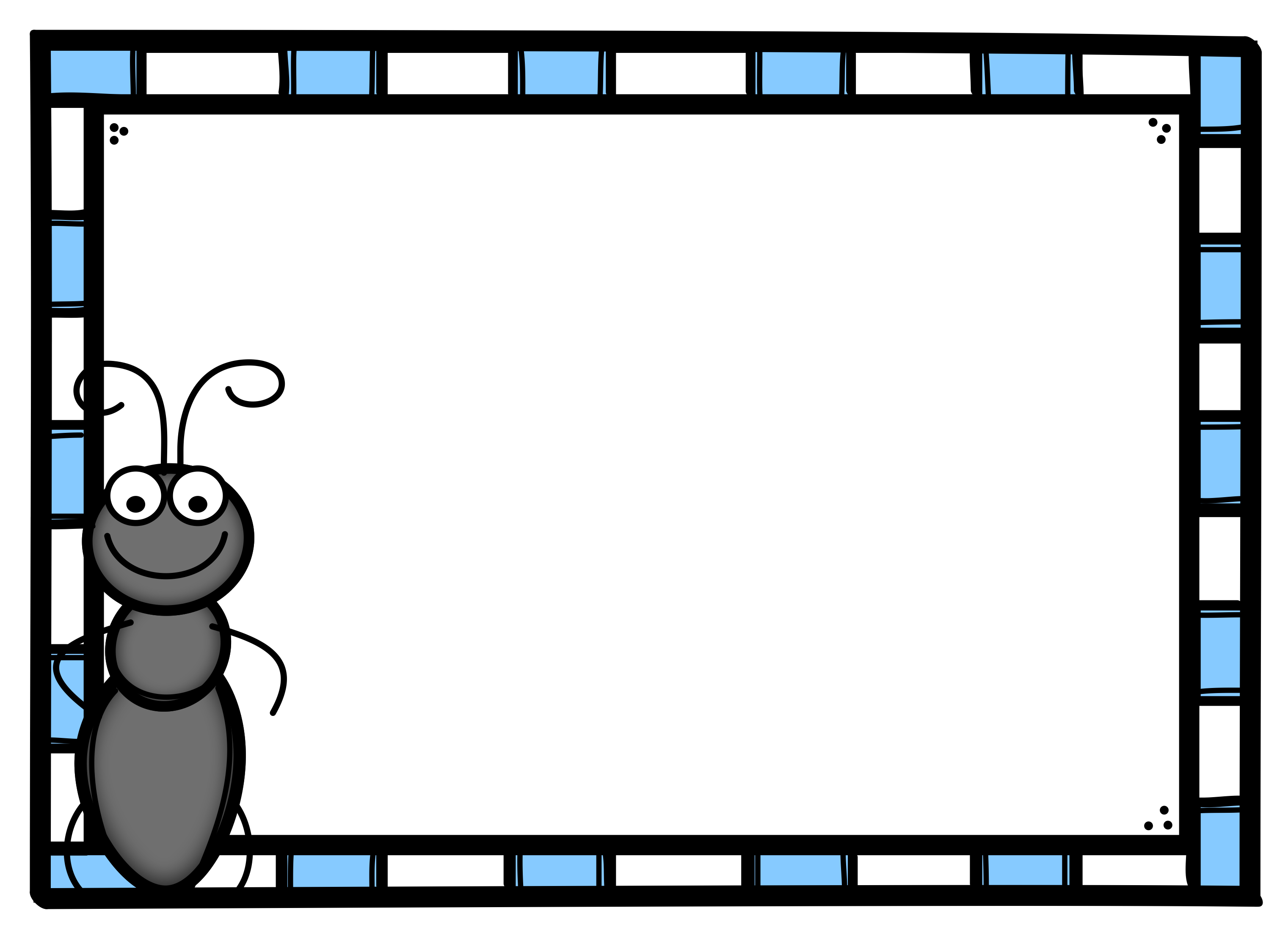 OOPS!
Try Again.
Click here to go back 
to the problem.
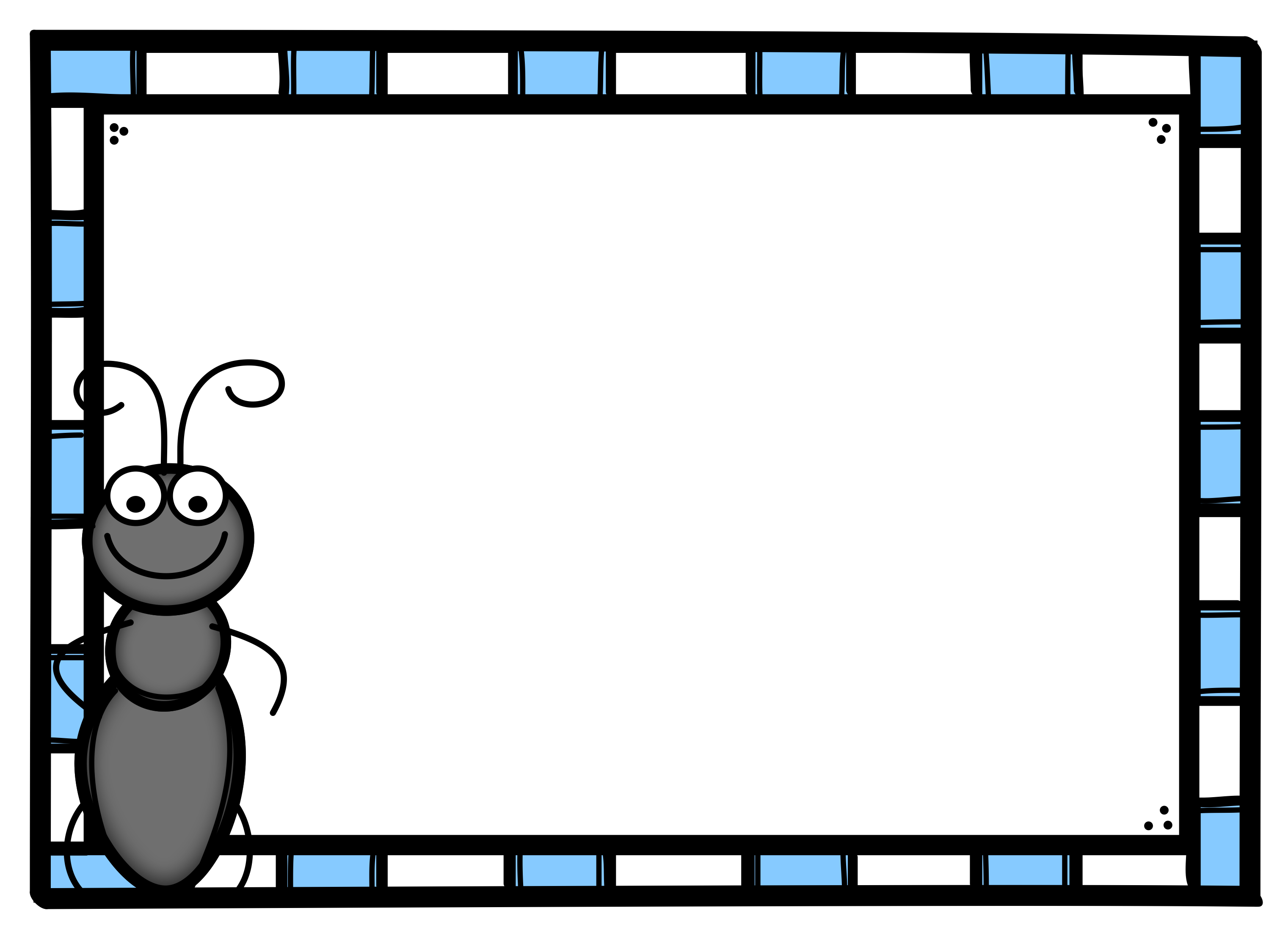 WAY TO GO!!
Click here to go the 
next problem.
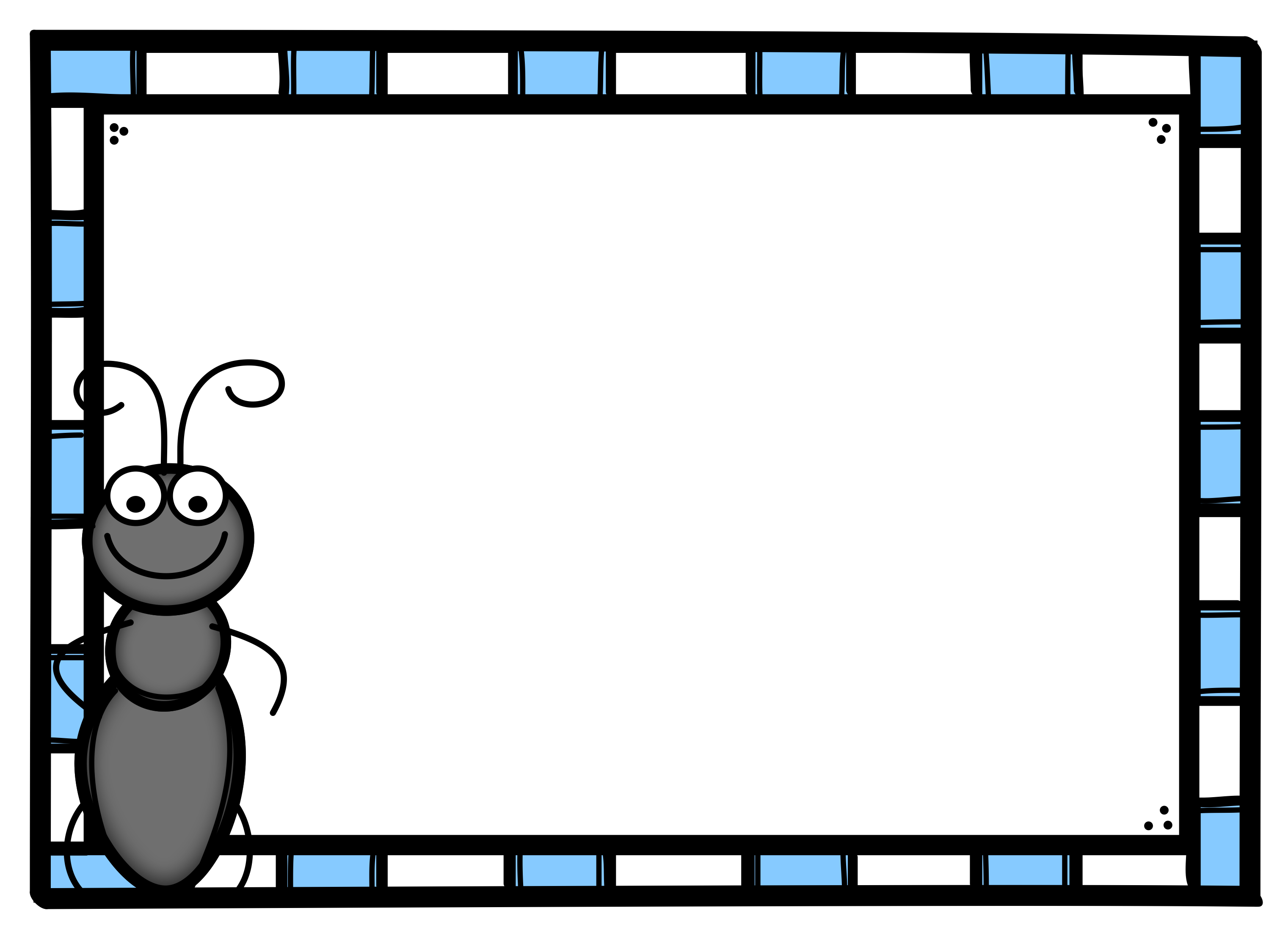 15.  Which digit is in the hundreds place?  2,681
a. 1
b. 6
c. 8
d. 2
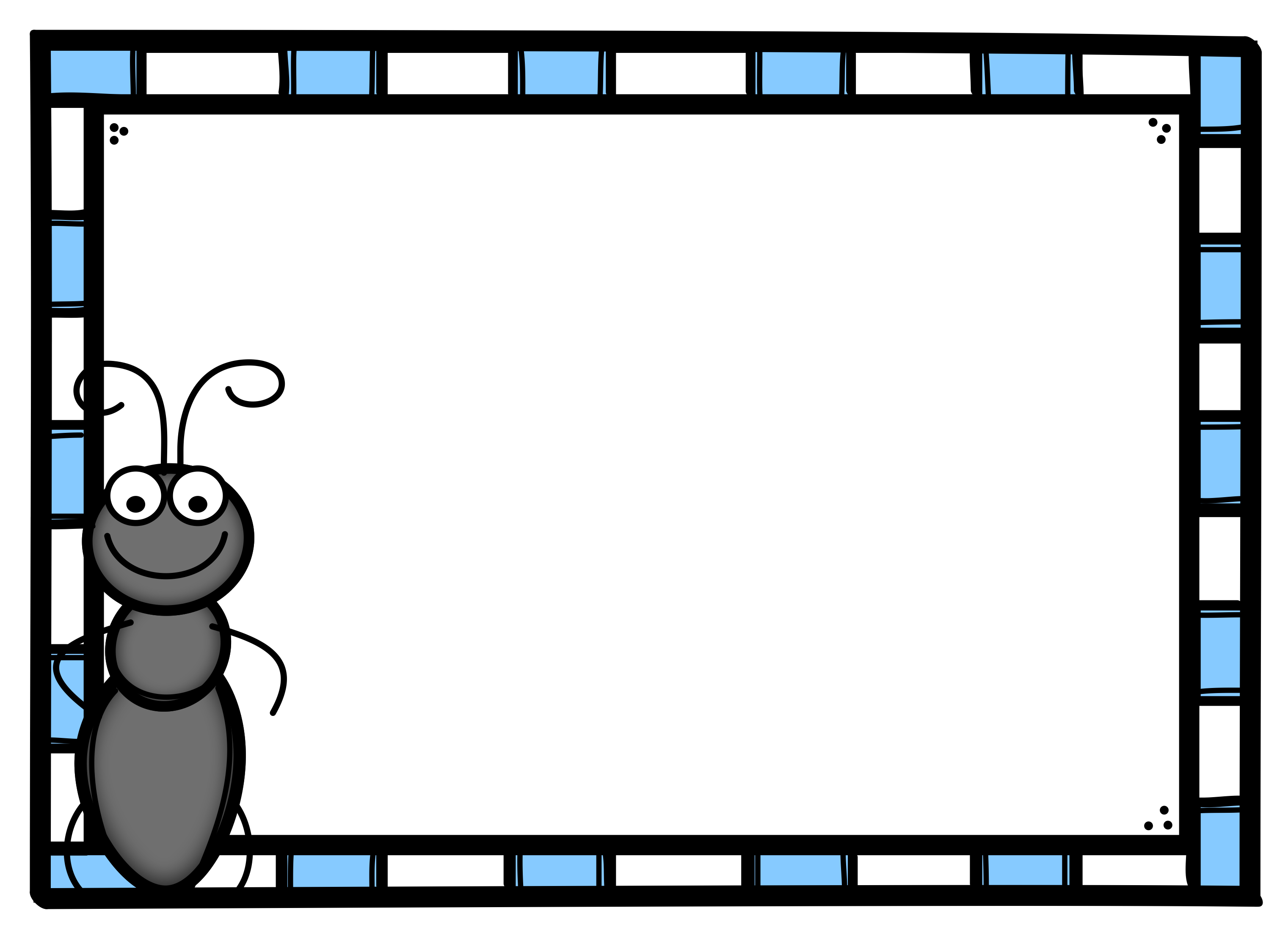 OOPS!
Try Again.
Click here to go back 
to the problem.
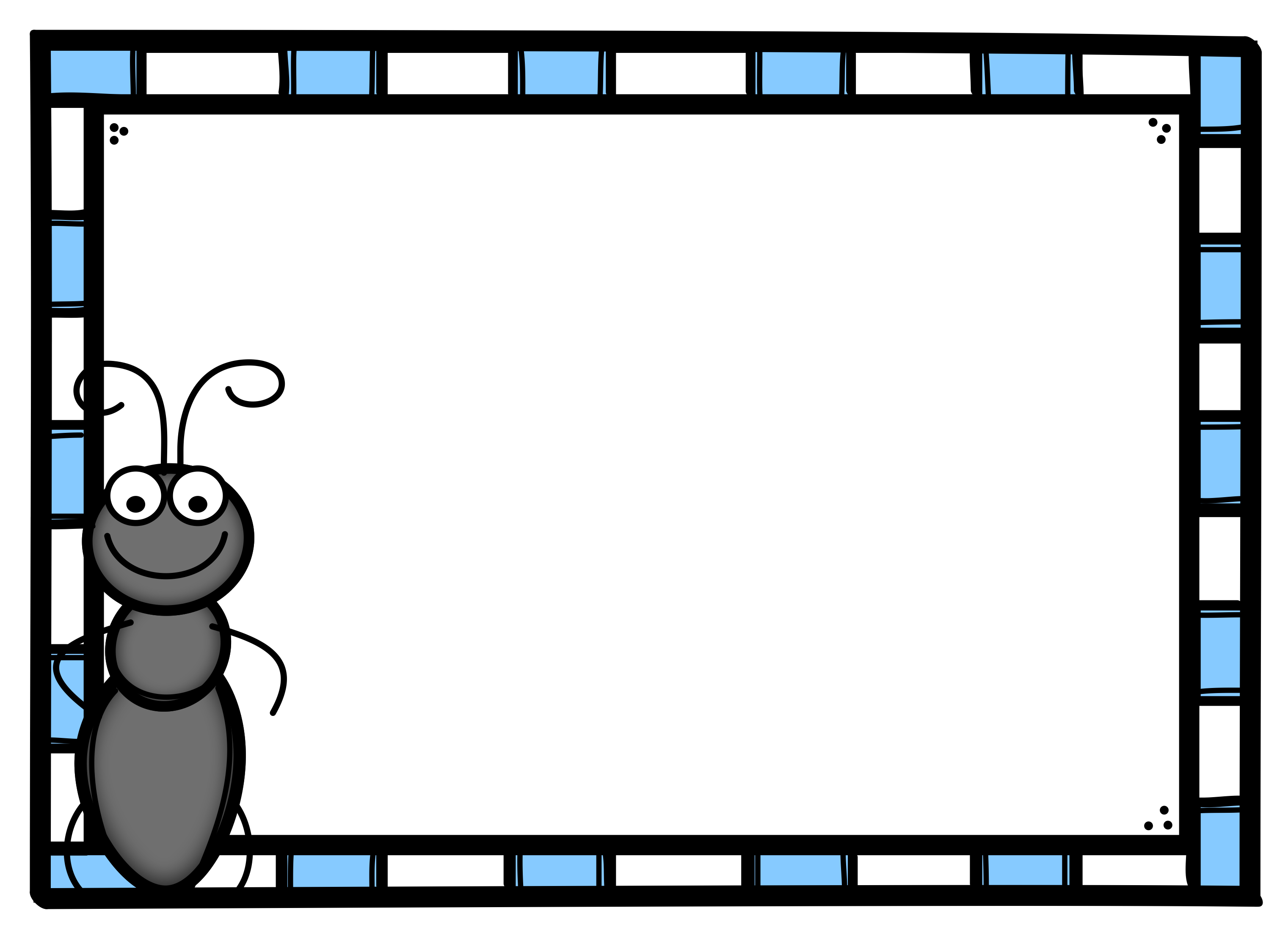 WAY TO GO!!
Click here to go the 
next problem.
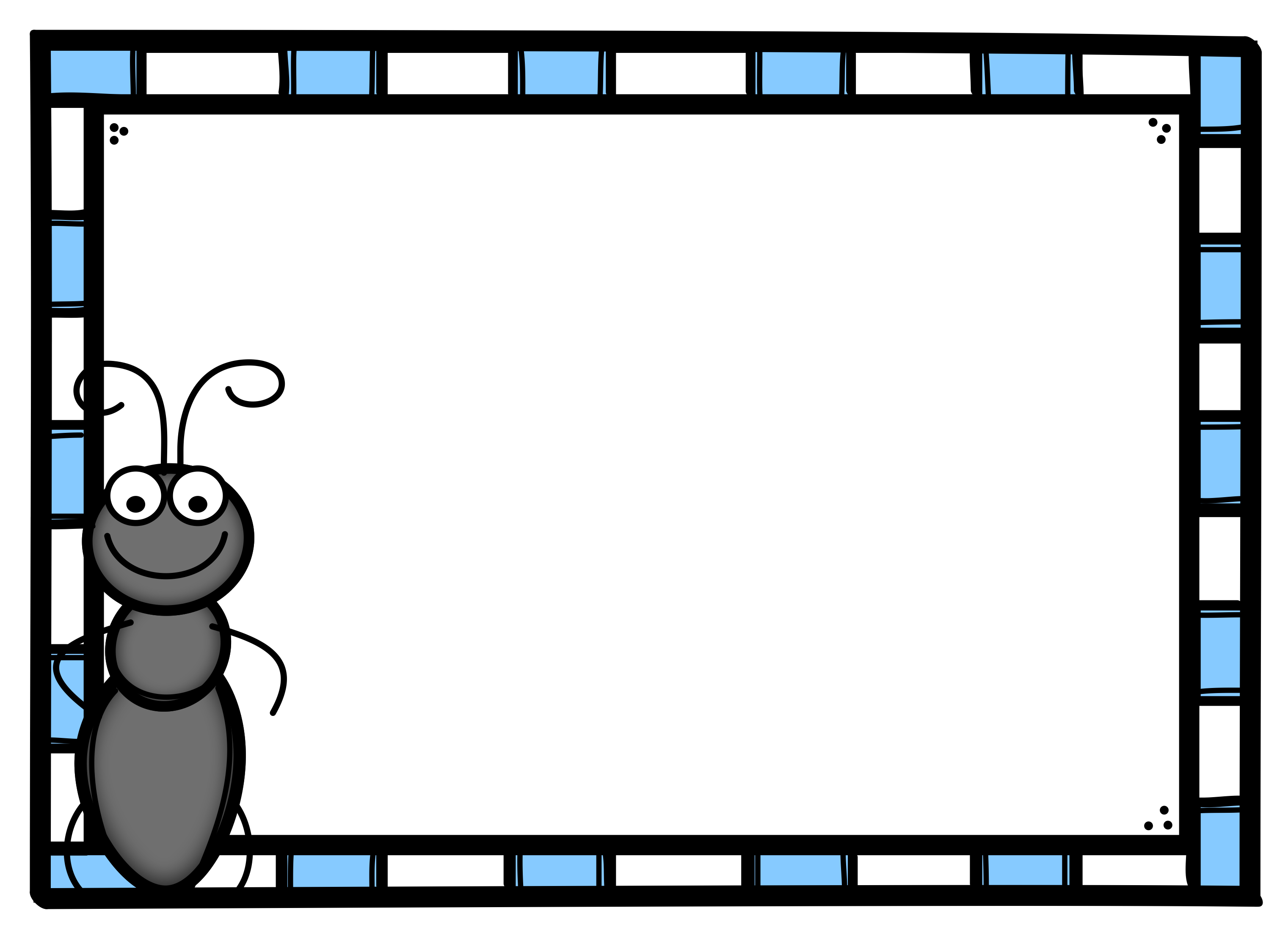 16.  Where is the digit 7?
867
a. ones place
b. tens place
c. hundreds place
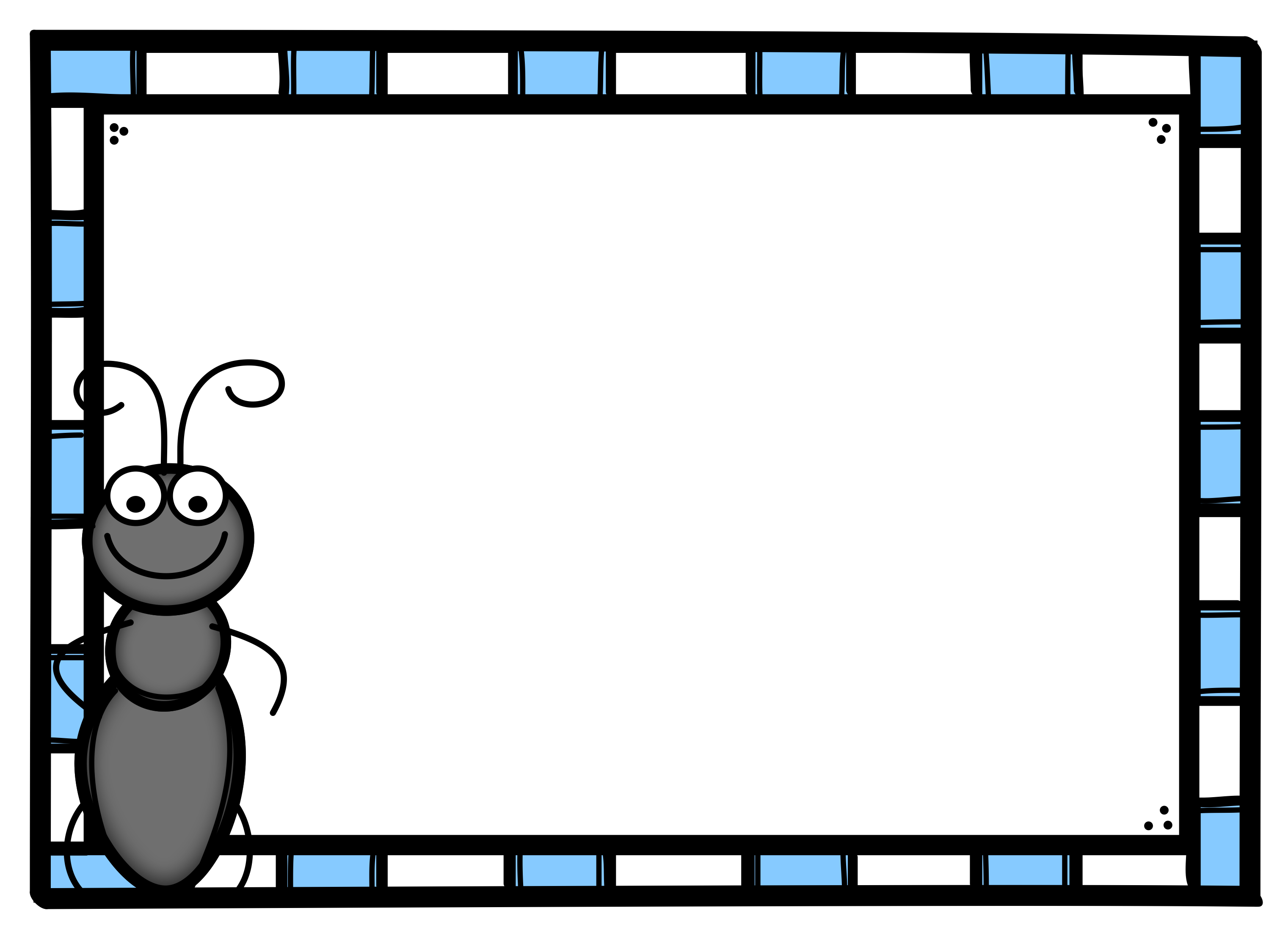 OOPS!
Try Again.
Click here to go back 
to the problem.
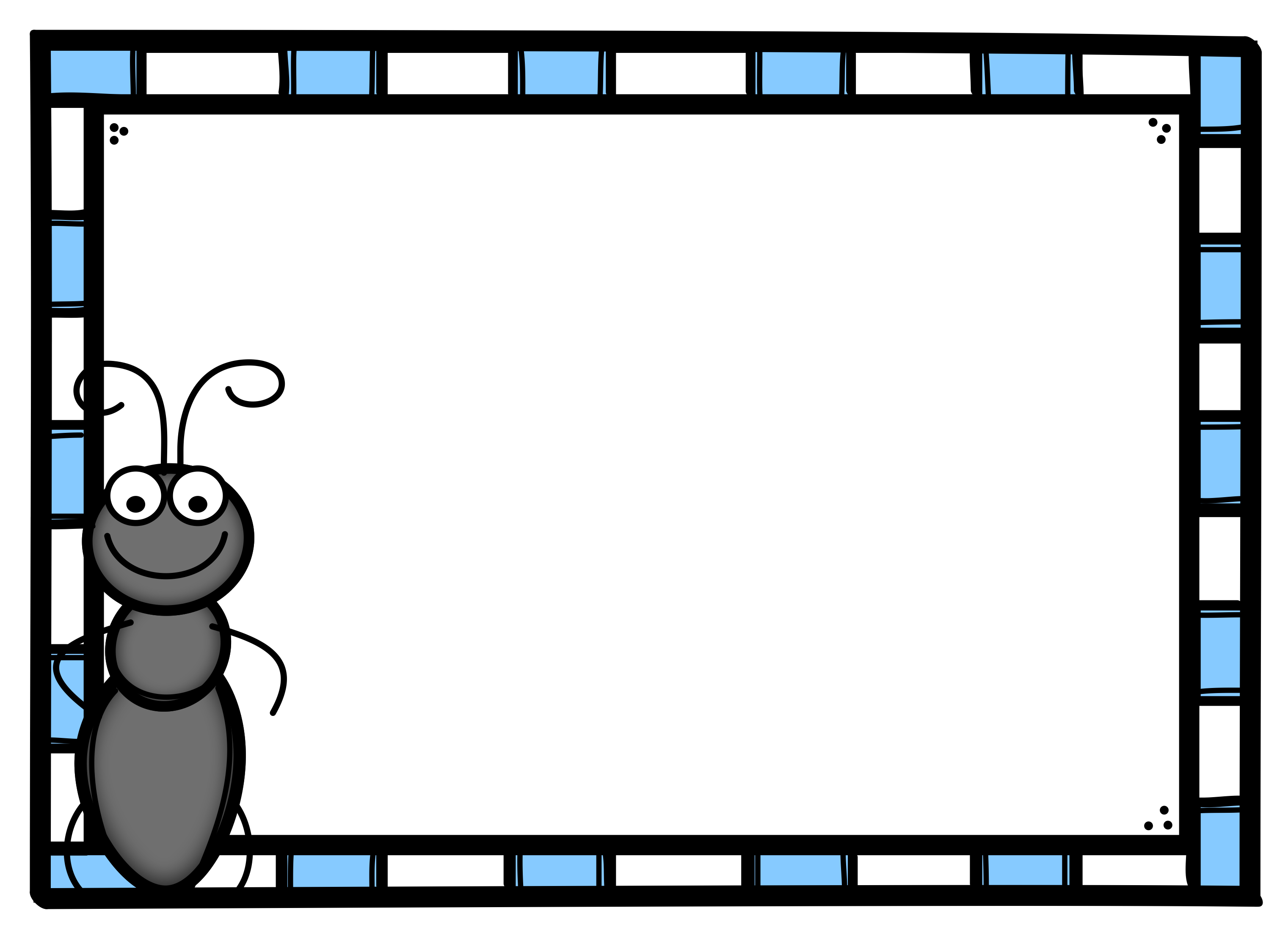 WAY TO GO!!
Click here to go the 
next problem.
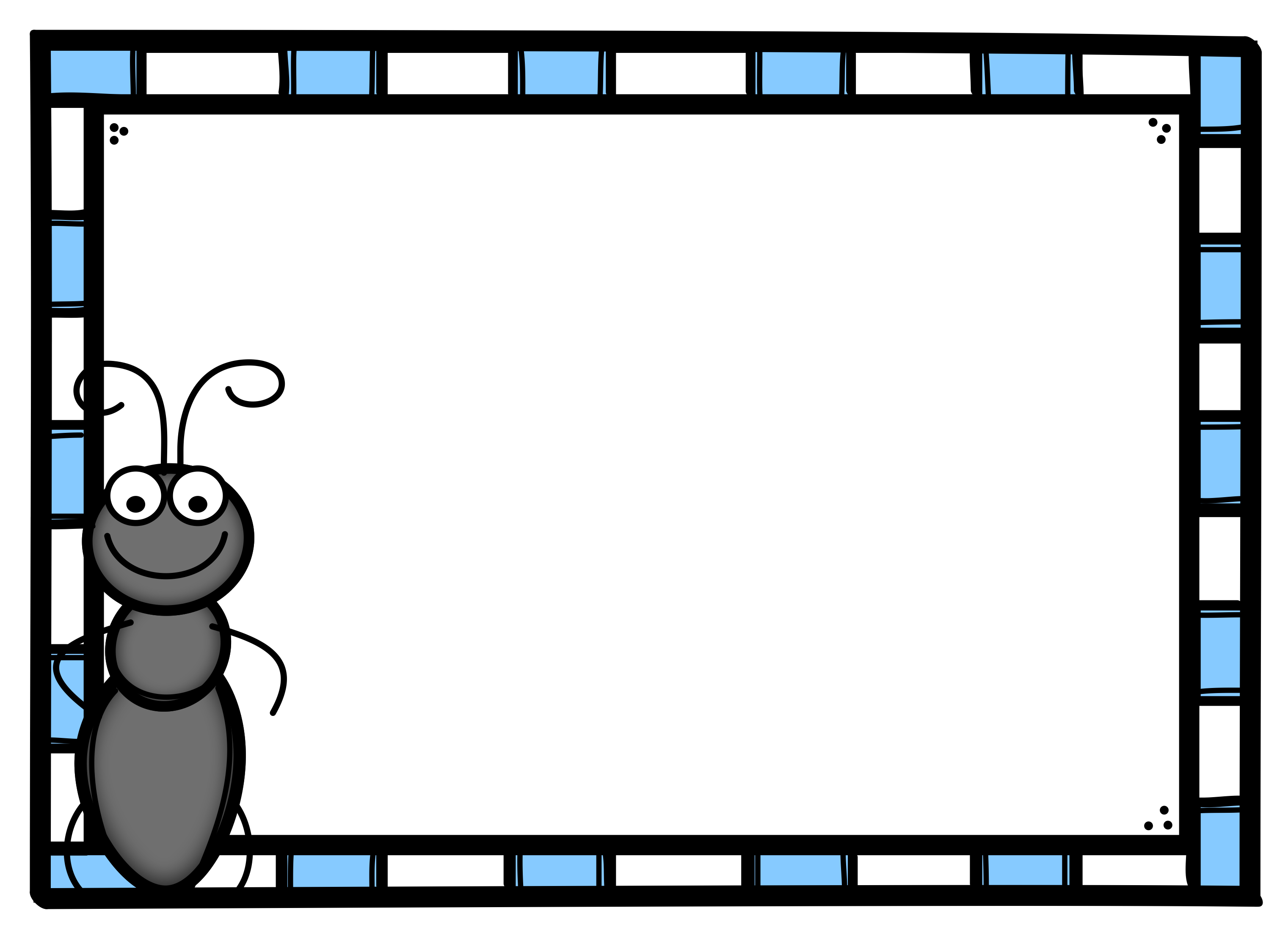 17.  Where is the digit 4?
942
a. ones place
b. tens place
c. hundreds place
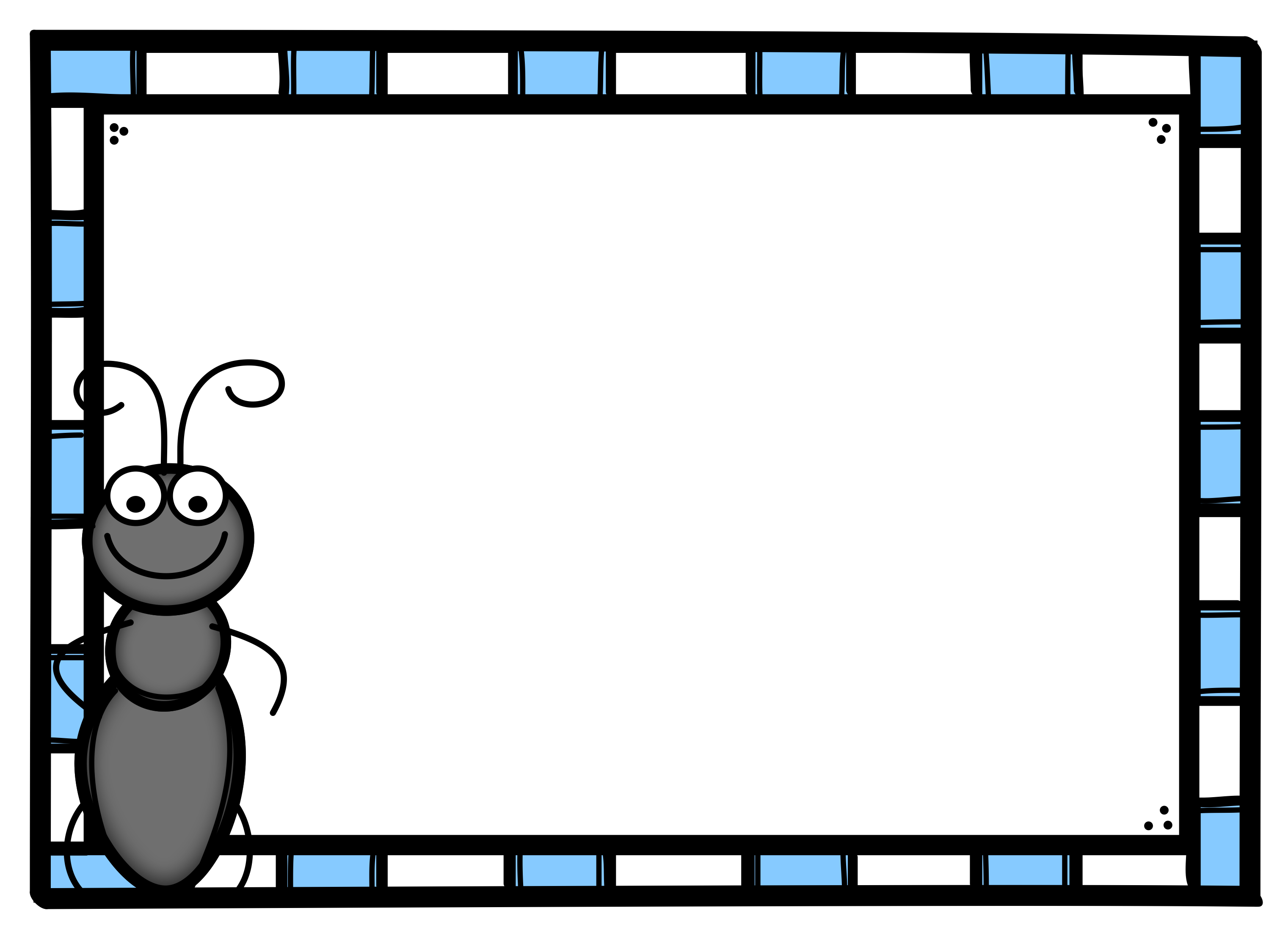 OOPS!
Try Again.
Click here to go back 
to the problem.
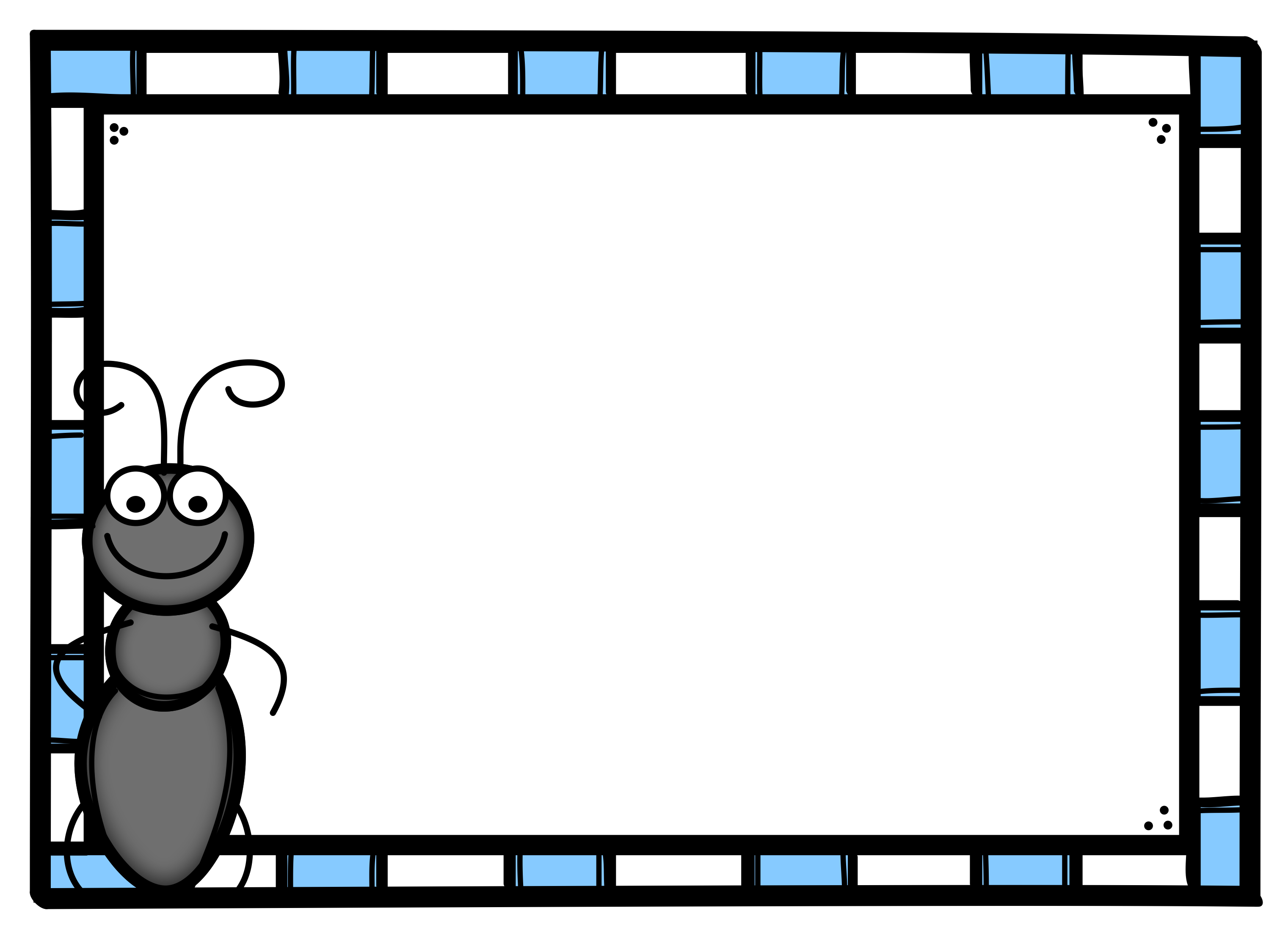 WAY TO GO!!
Click here to go the 
next problem.
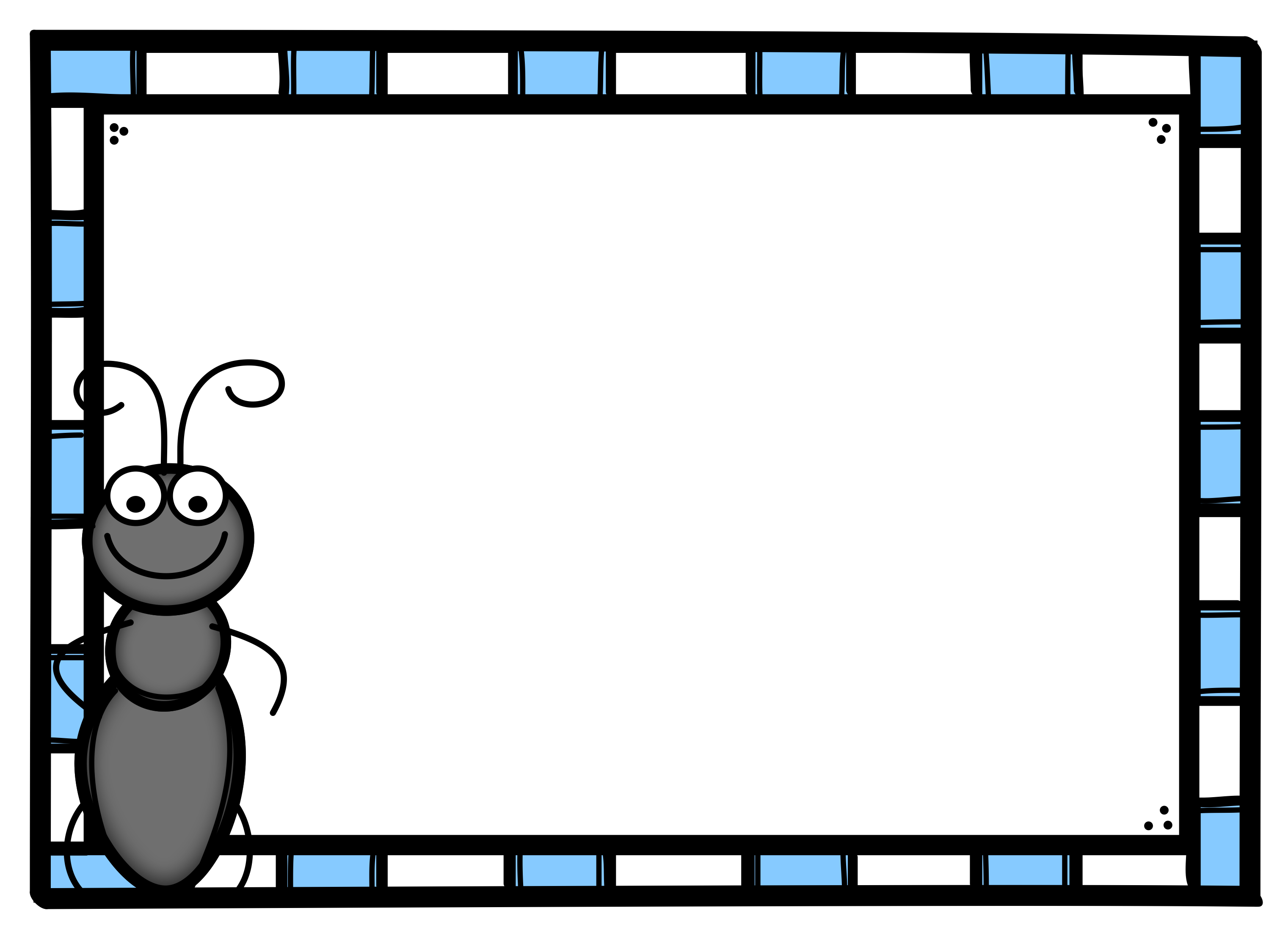 18.  Which digit is in the ones place?  1,482
a. 1
b. 8
c. 2
d. 4
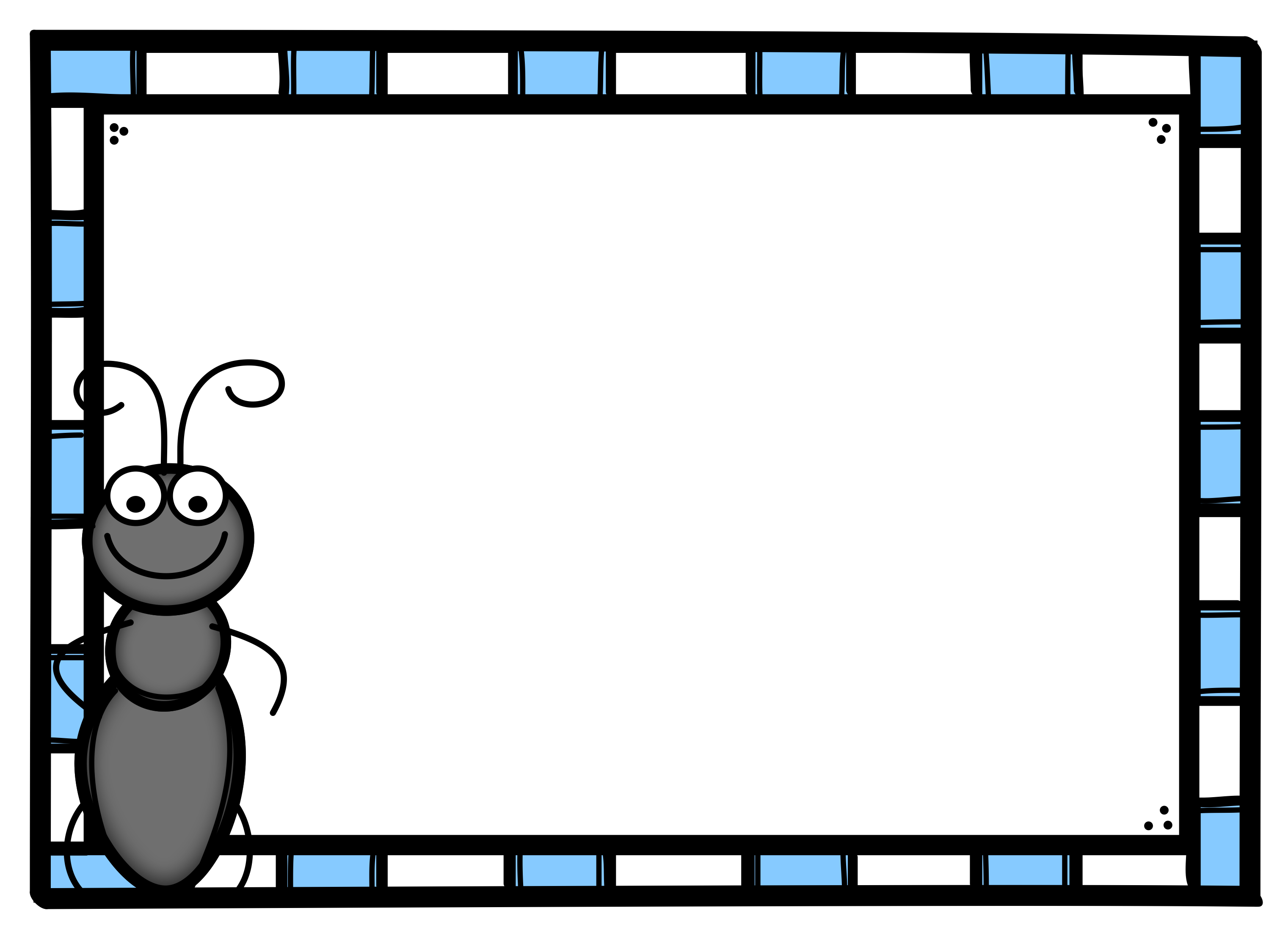 OOPS!
Try Again.
Click here to go back 
to the problem.
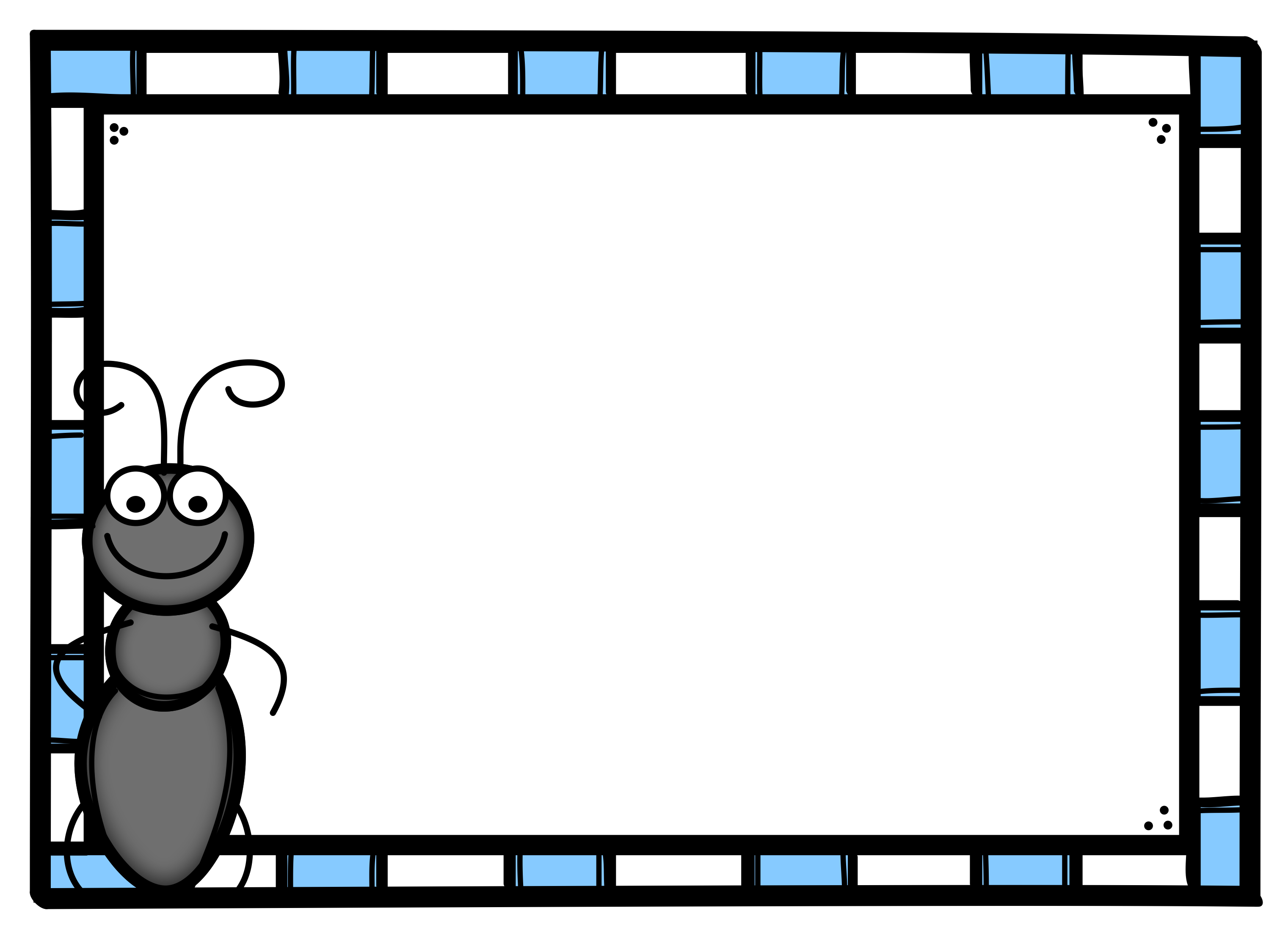 WAY TO GO!!
Click here to go the 
next problem.
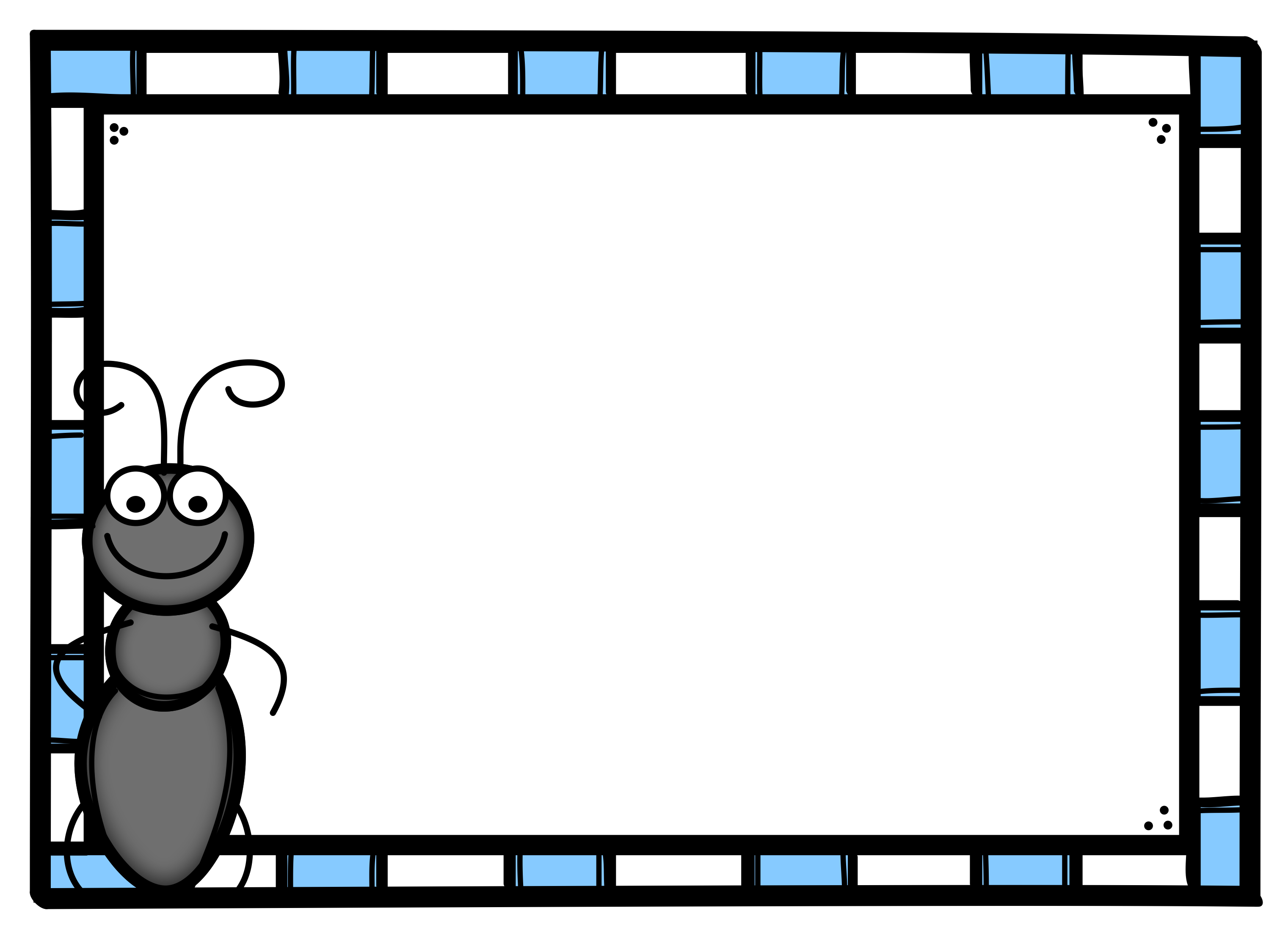 19.  Which digit is in the tens place?  7,645
a. 6
b. 5
c. 4
d. 7
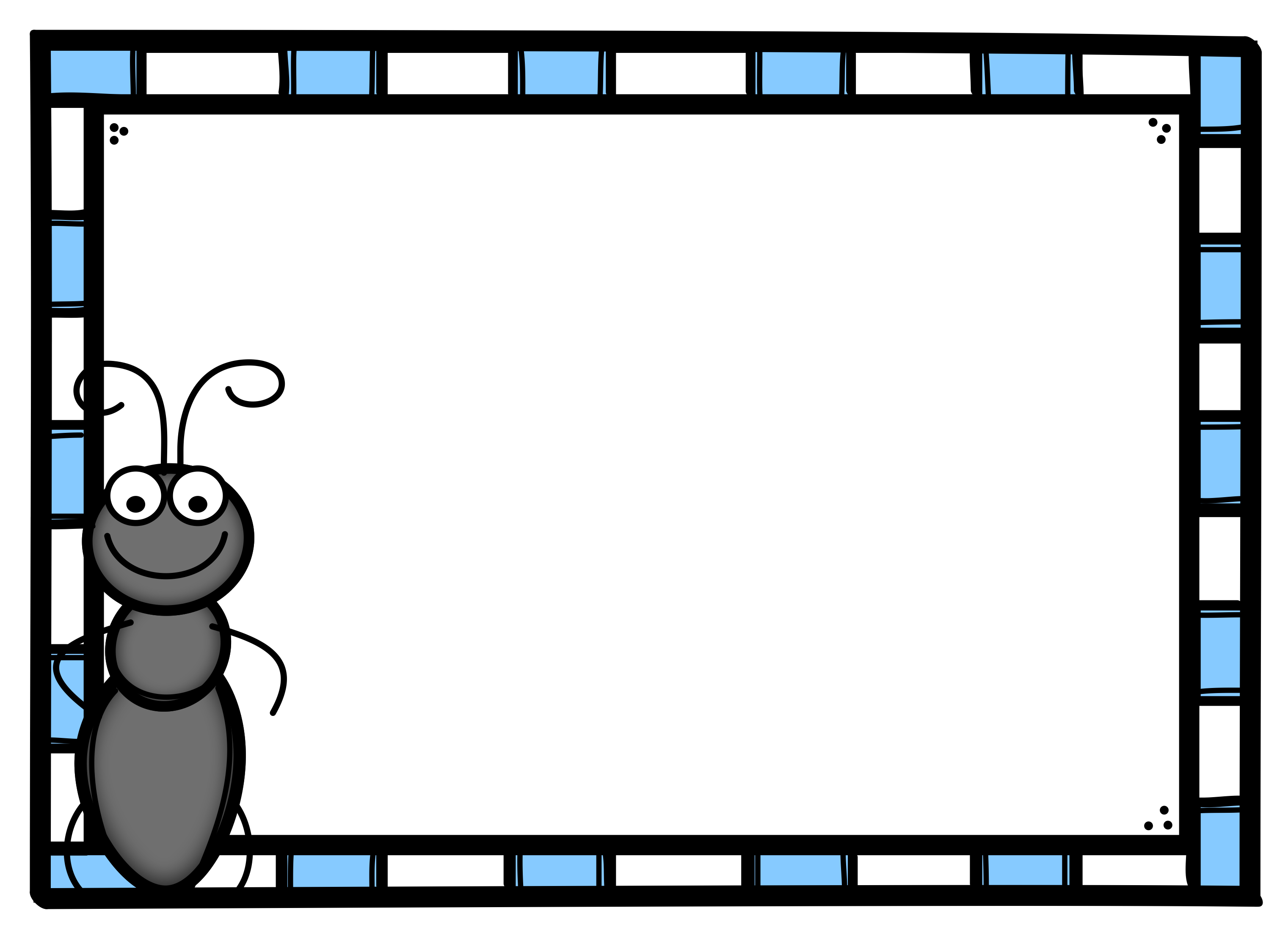 OOPS!
Try Again.
Click here to go back 
to the problem.
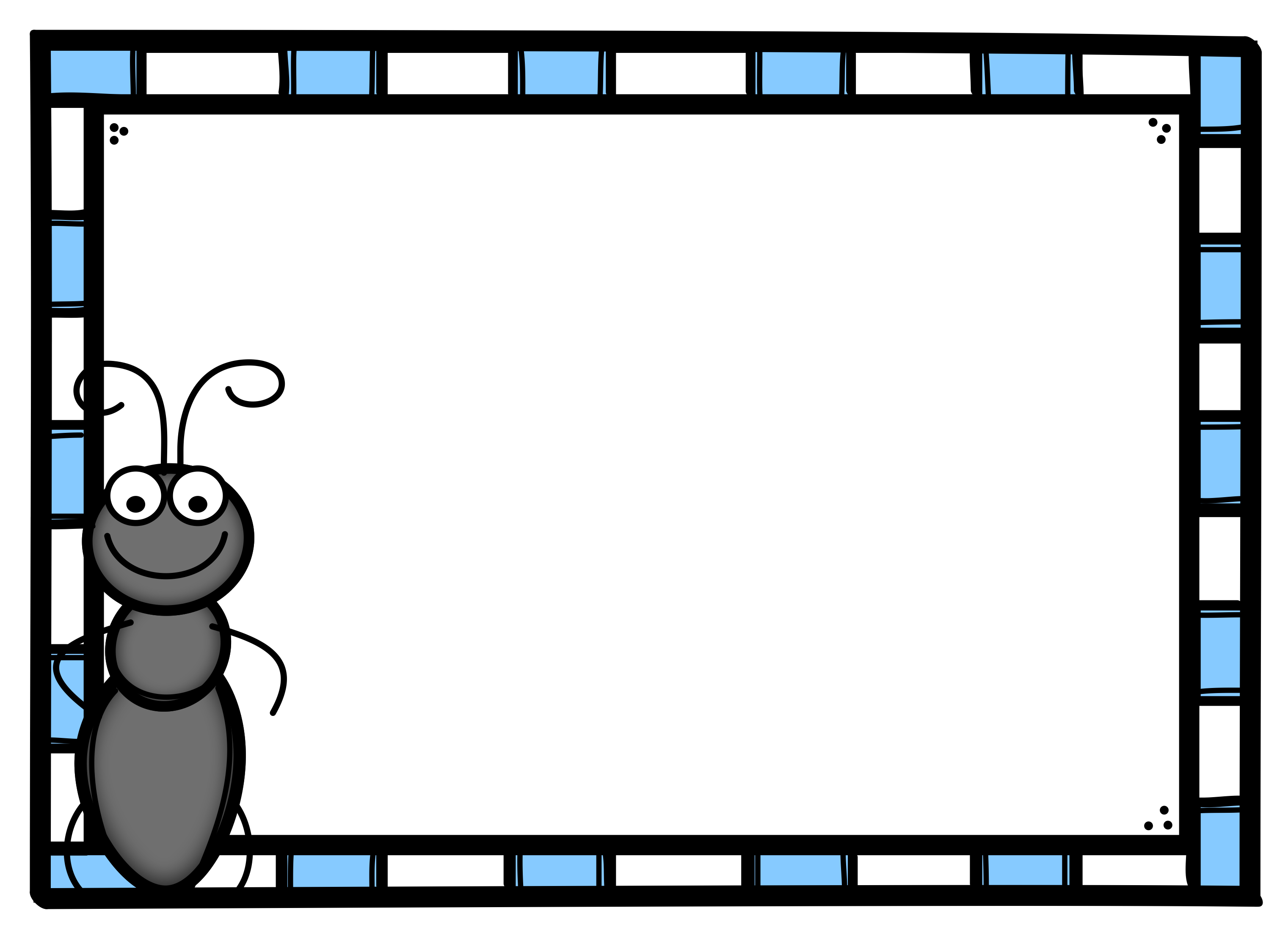 WAY TO GO!!
Click here to go the 
next problem.
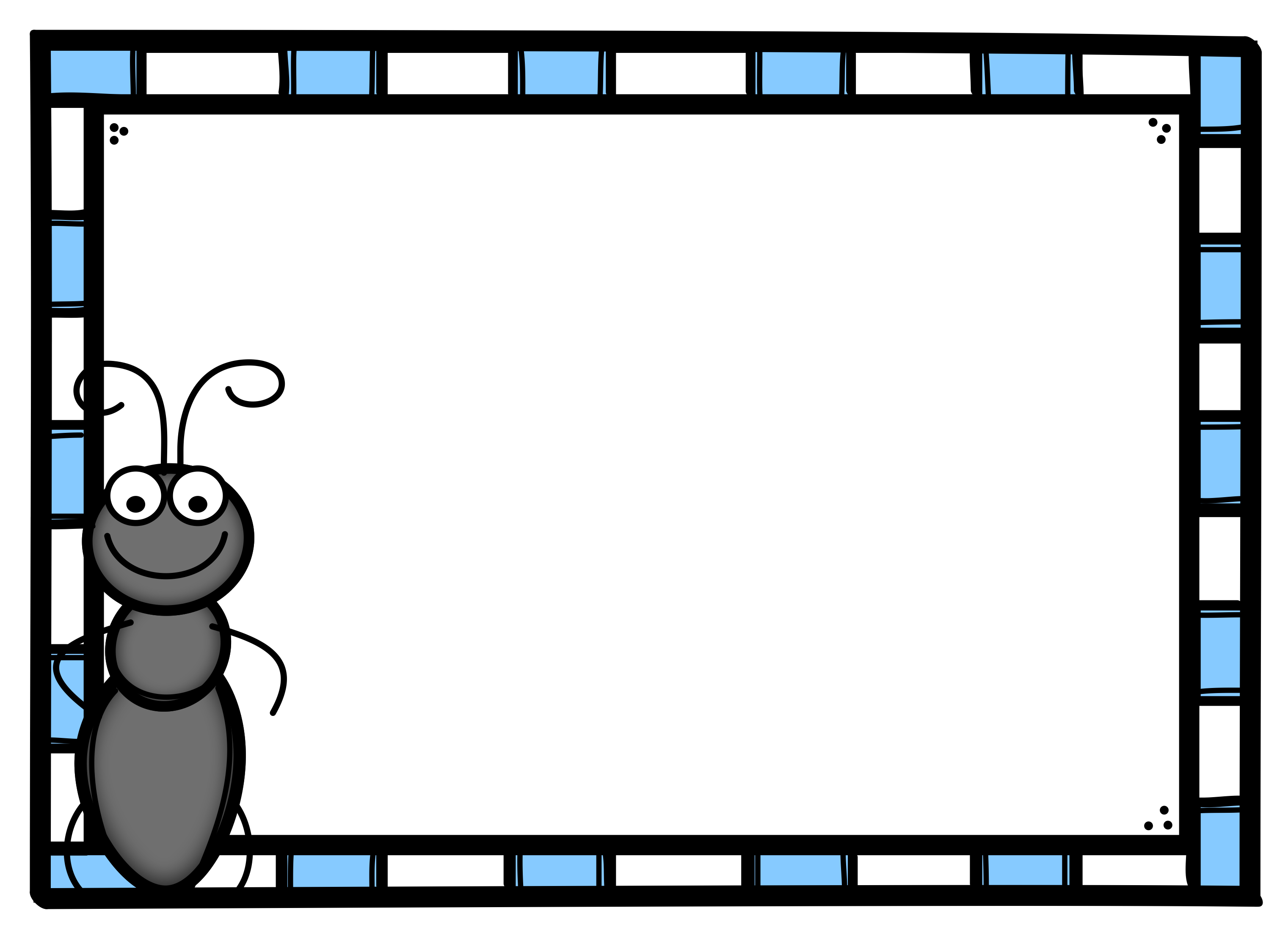 20.  Which digit is in the hundreds place?  3,208
a. 0
b. 2
c. 3
d. 8
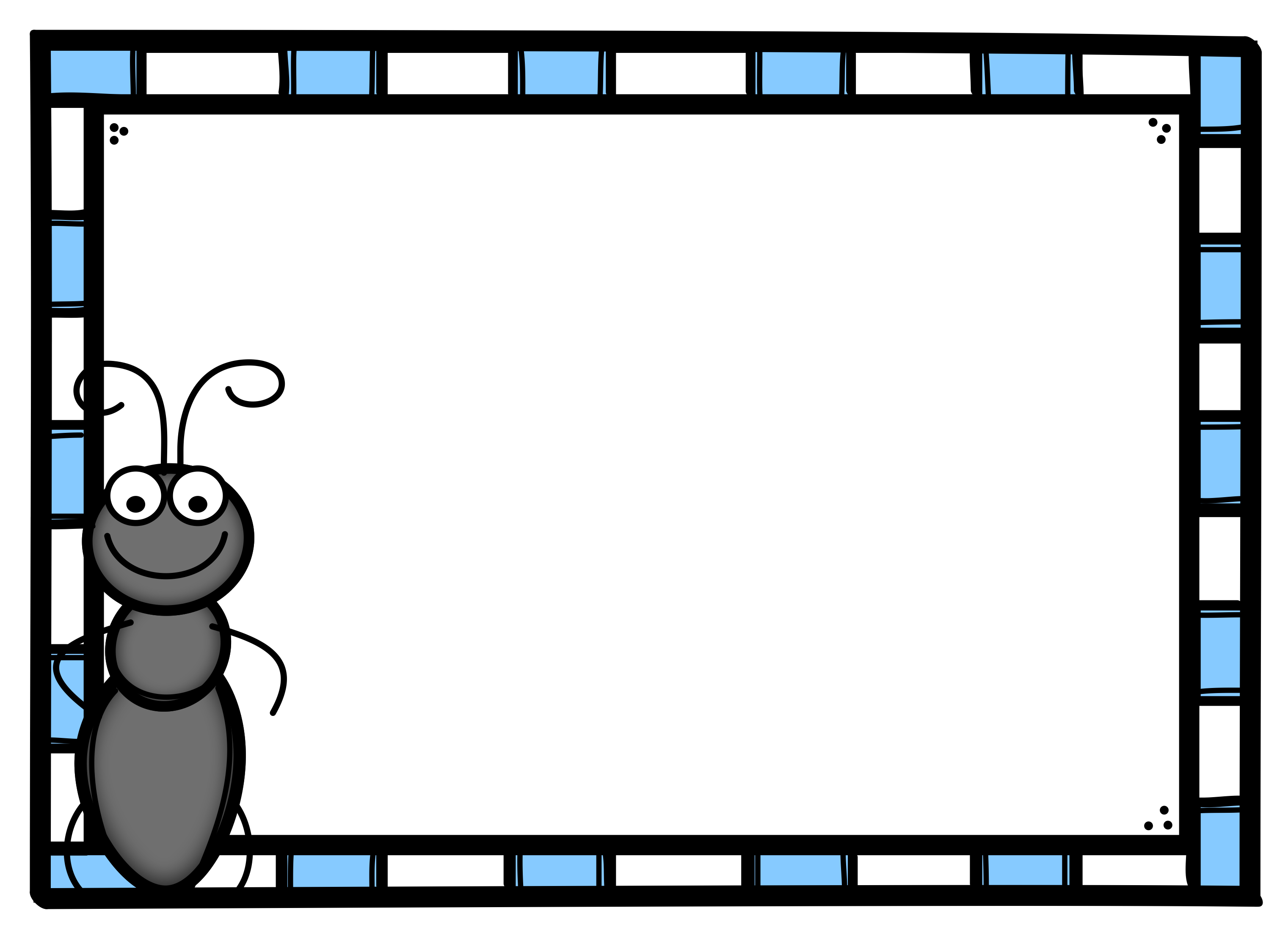 OOPS!
Try Again.
Click here to go back 
to the problem.
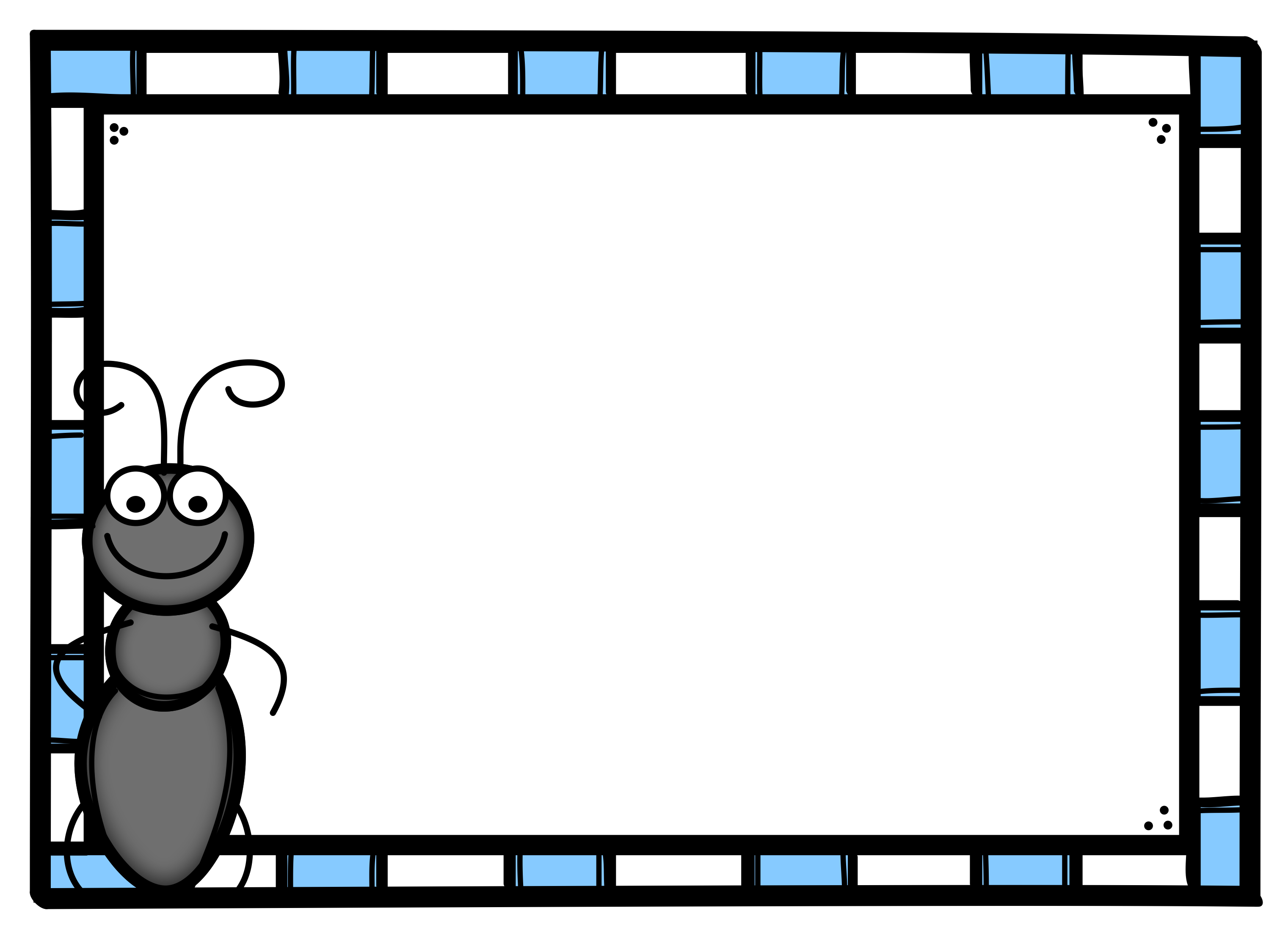 WAY TO GO!!
Click here to finish.
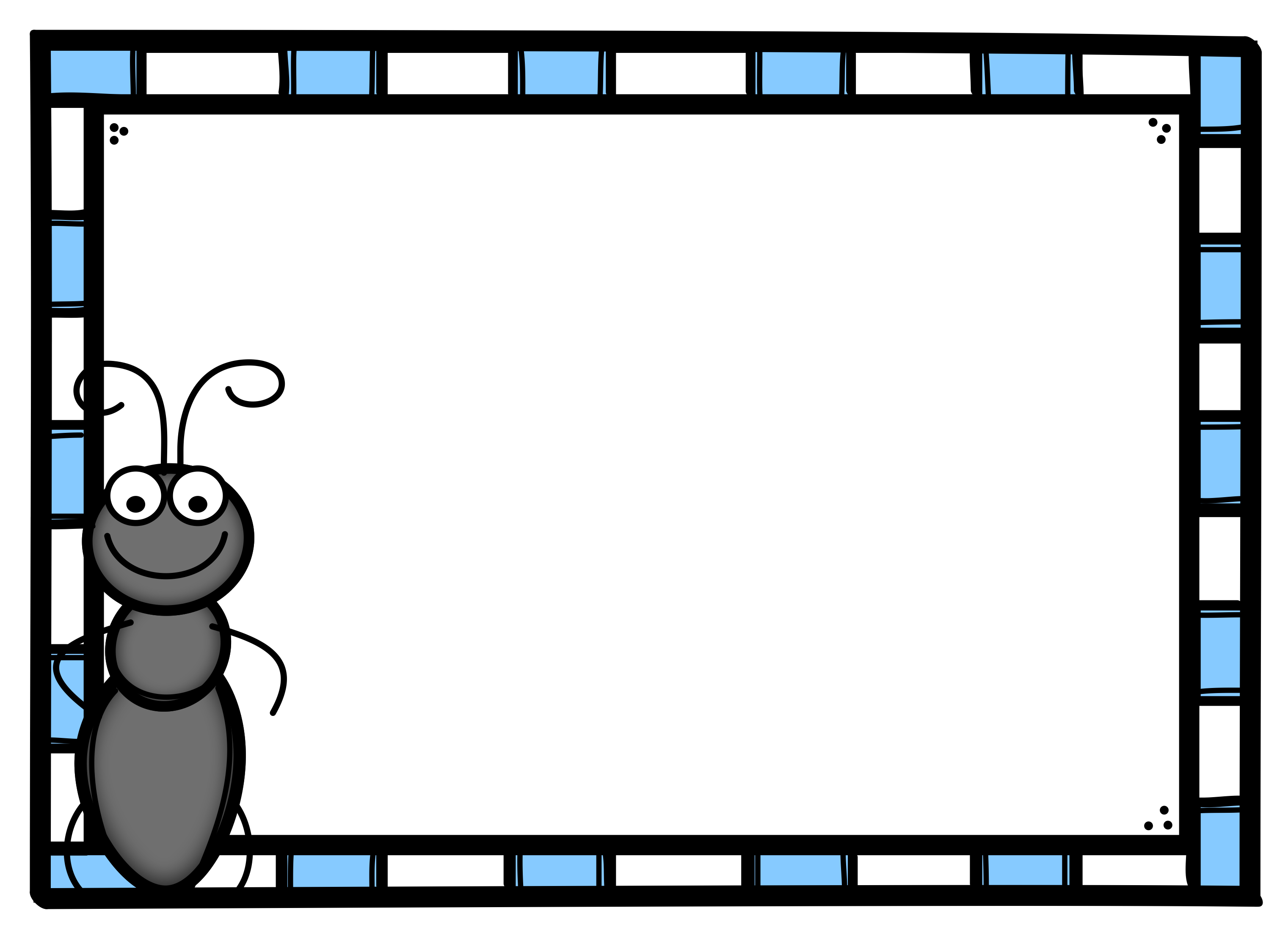 HOORAY, YOU FINISHED!
Click here if you 
want to start over.